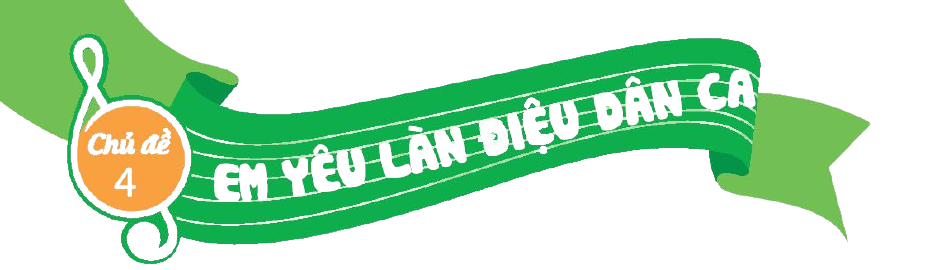 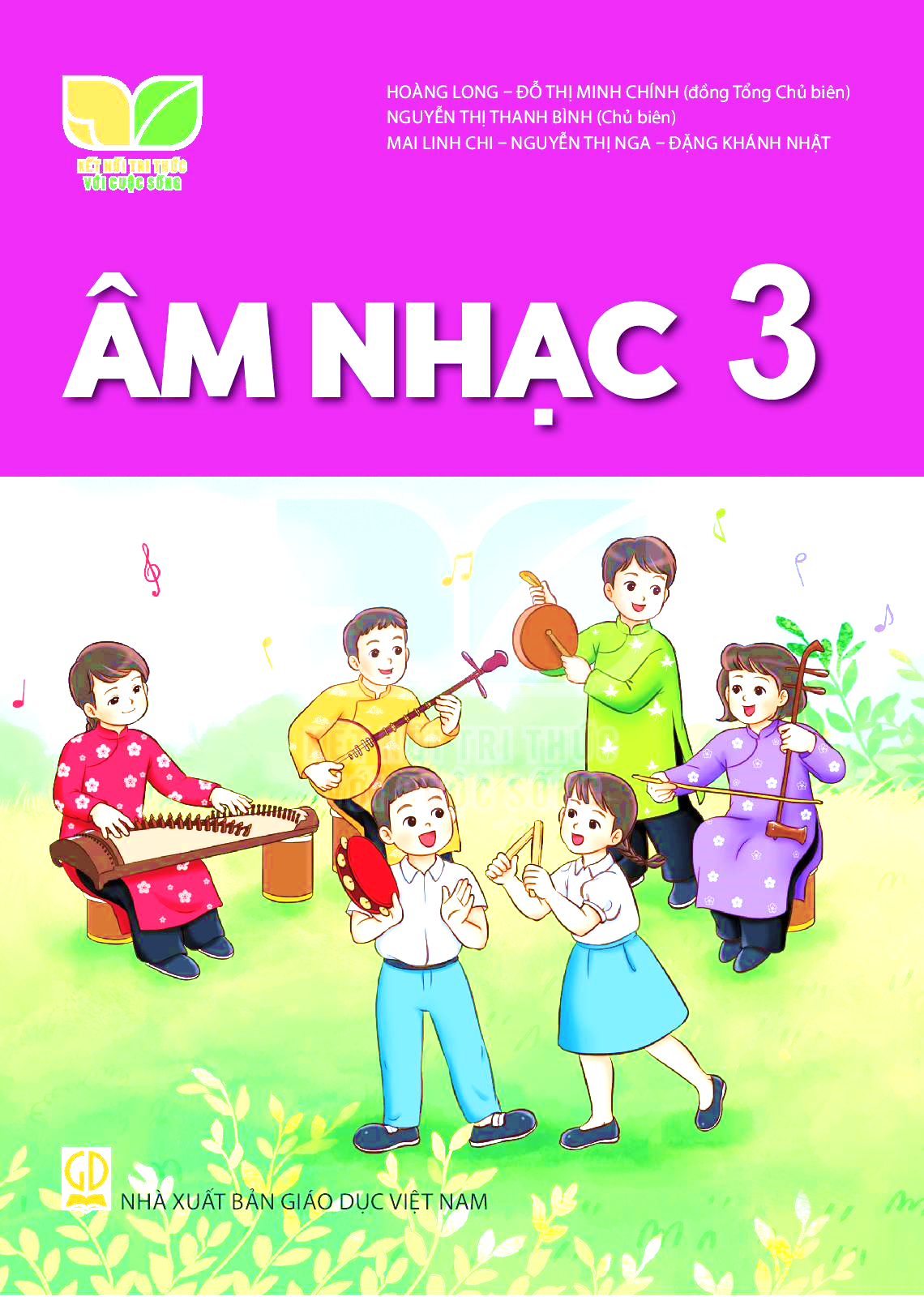 TIẾT 2 – CHỦ ĐỀ 4
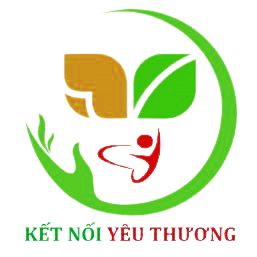 Huỳnh Long Nguyện
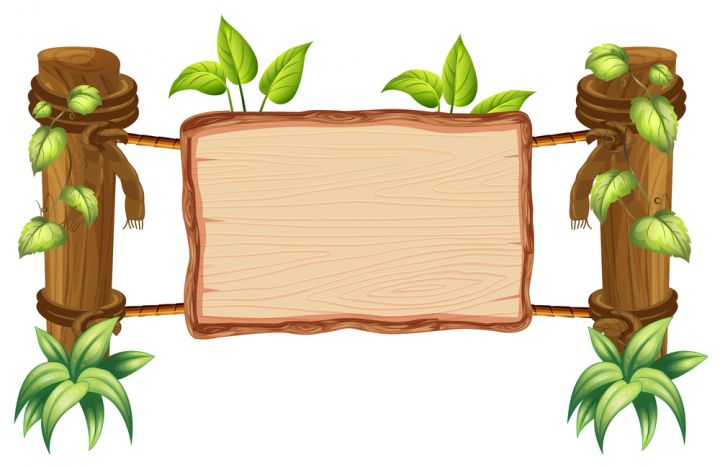 KHỞI ĐỘNG
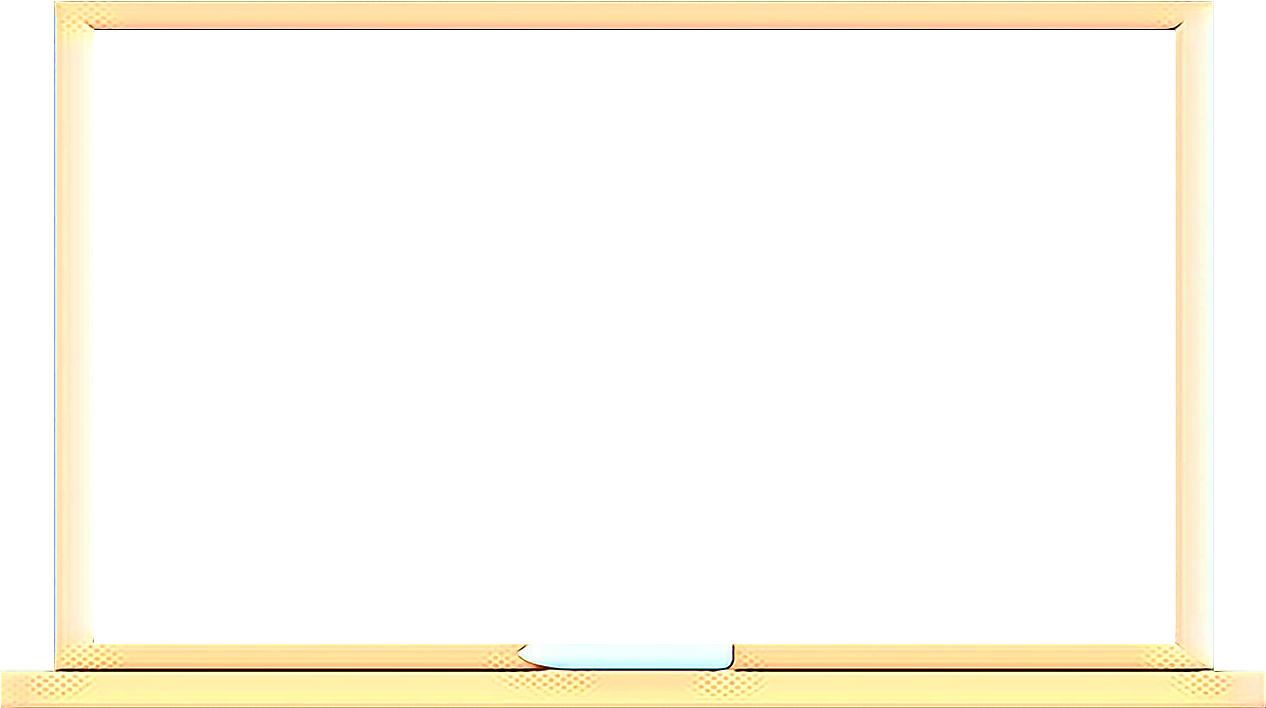 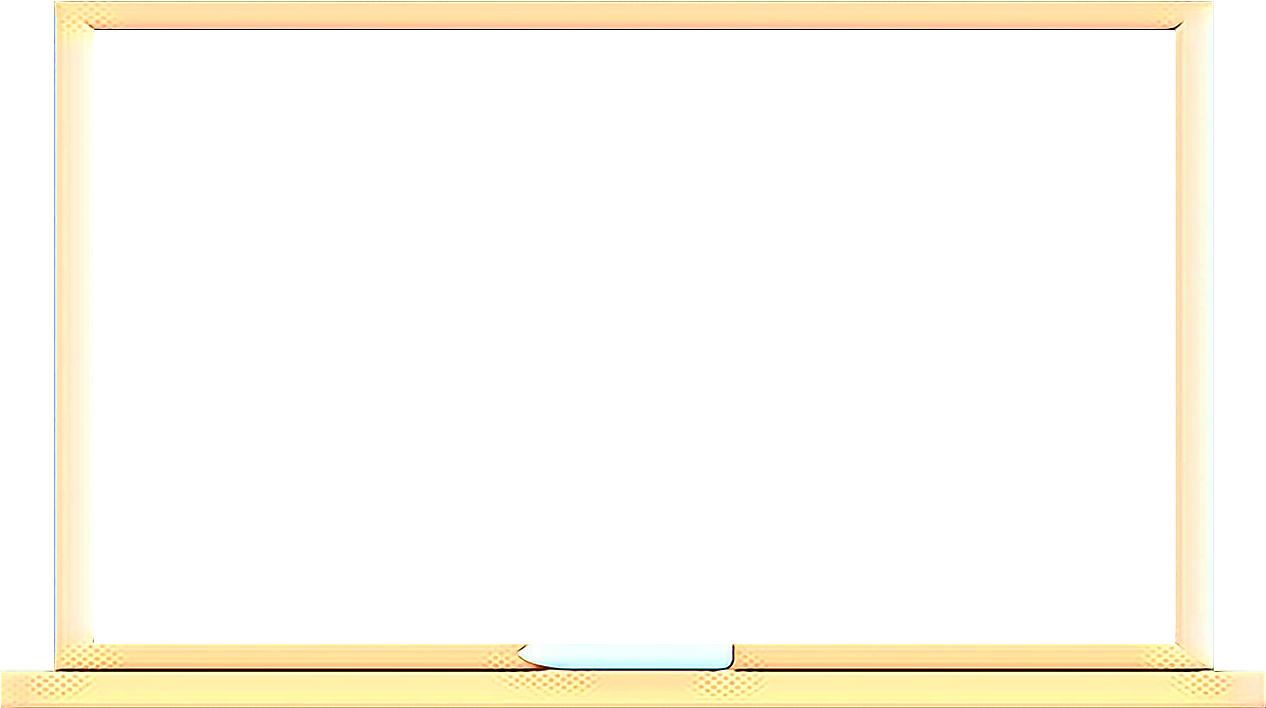 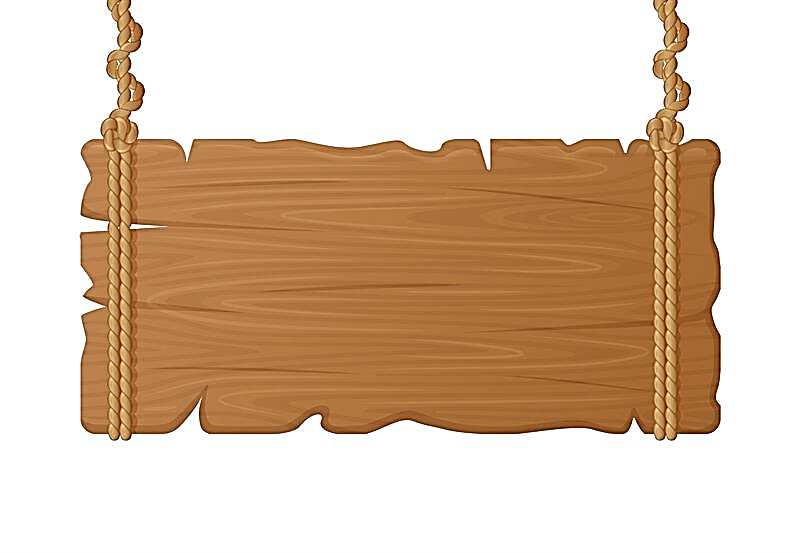 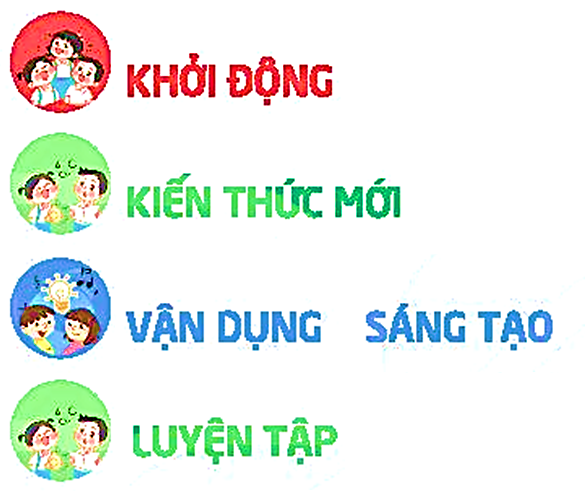 NHẠC
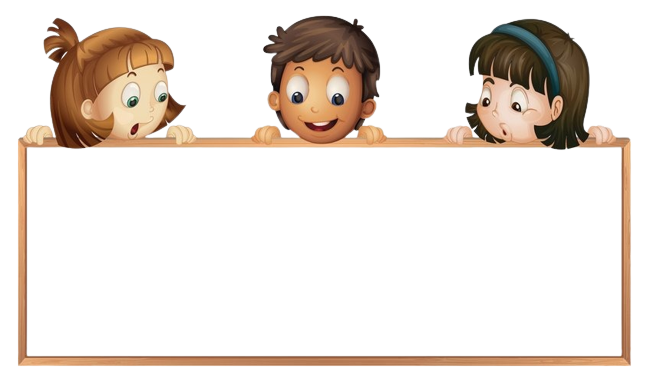 Trò chơi: “Truyền điện” (xì điện)
* Cách chơi: một bạn hát bài Khúc nhạc trên nương xa và ngừng bất kì ở đoạn nào sau đó chỉ bạn tiếp theo (truyền điện) để bạn đó hát nối tiếp theo và như thế cho đến hết bài.
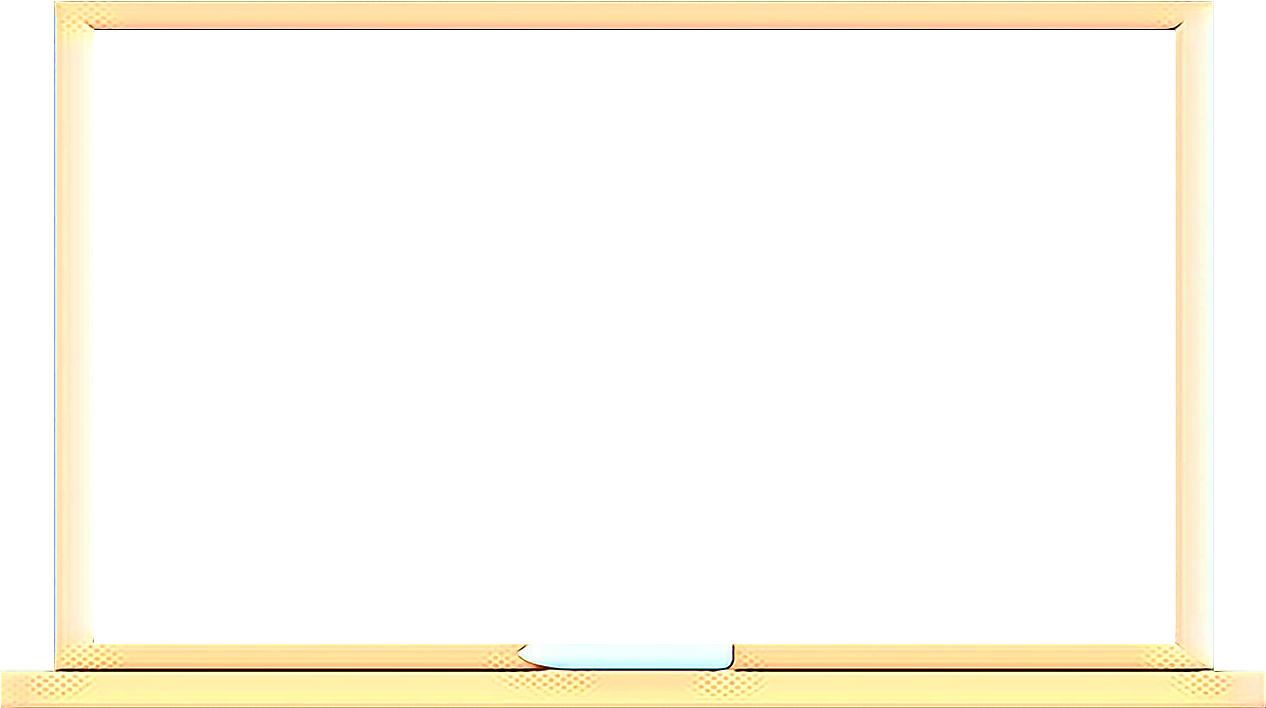 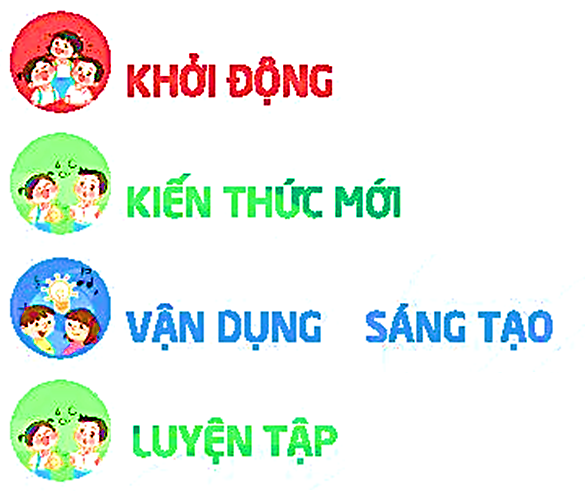 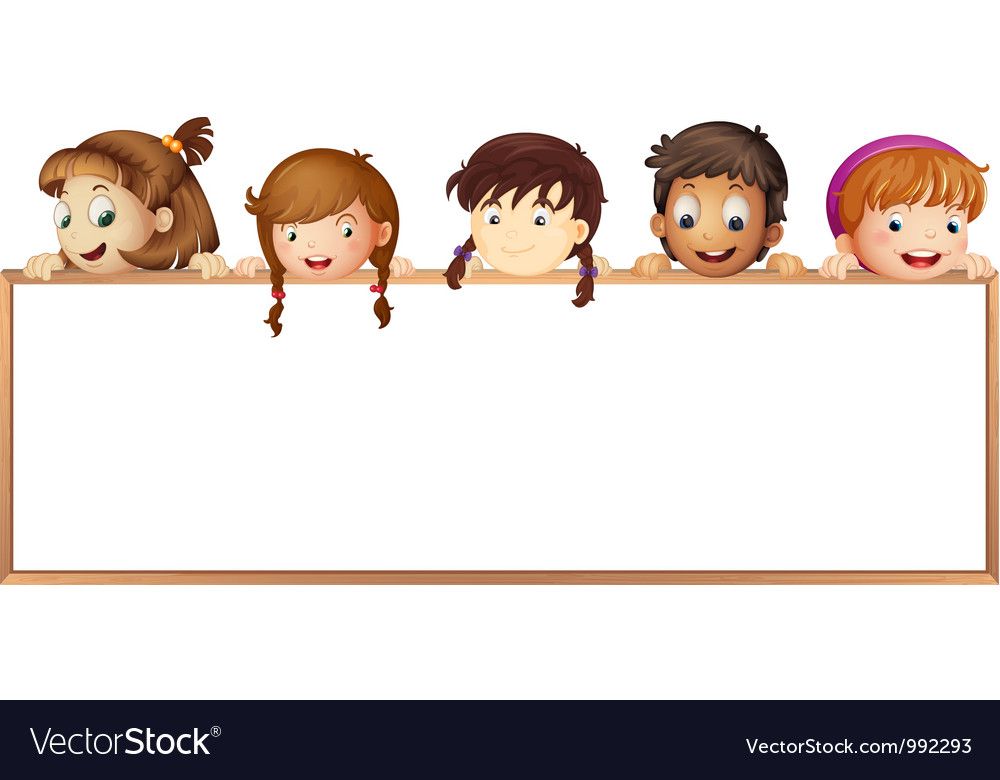 ÔN TẬP BÀI HÁT:
KHÚC NHẠC TRÊN NƯƠNG XA
Nhạc và lời: Hoàng Lân
Dựa theo dân ca Gia-rai
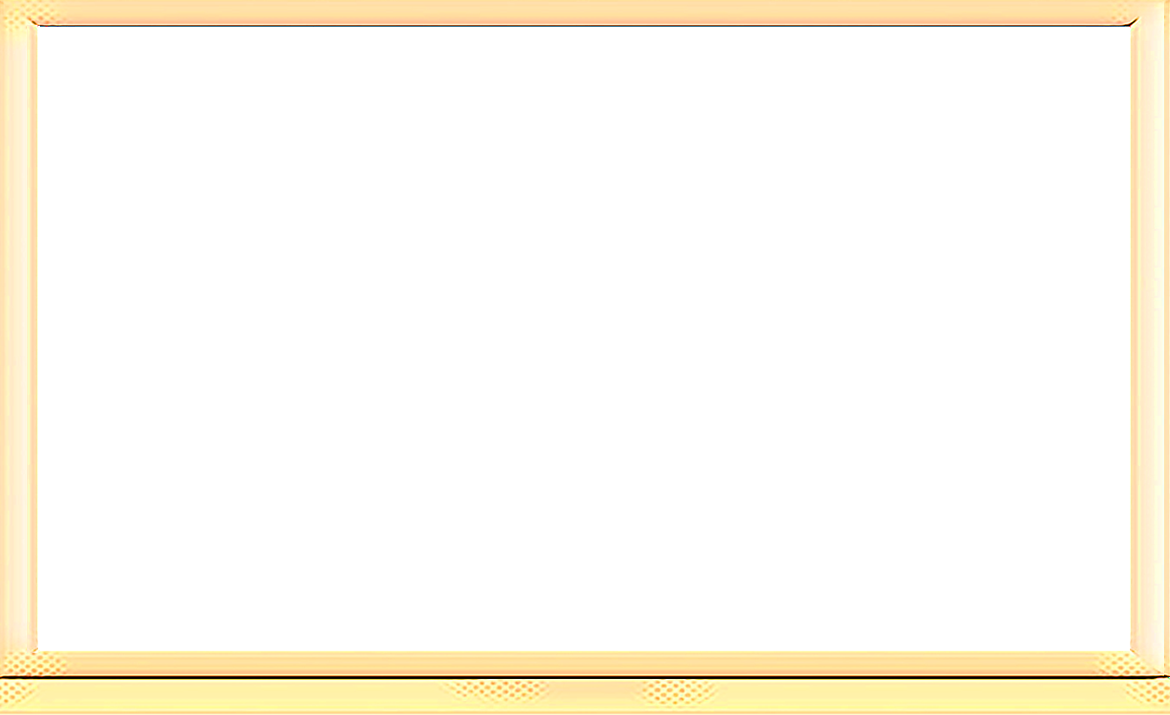 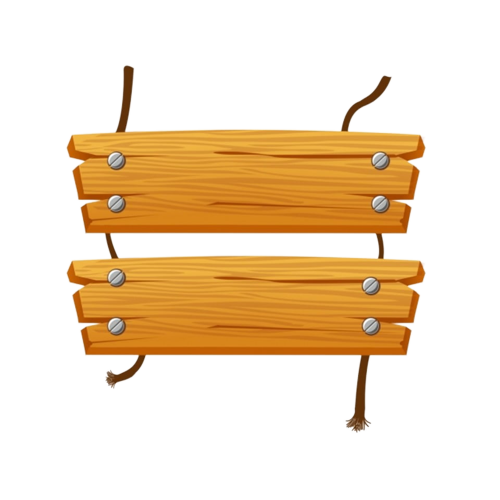 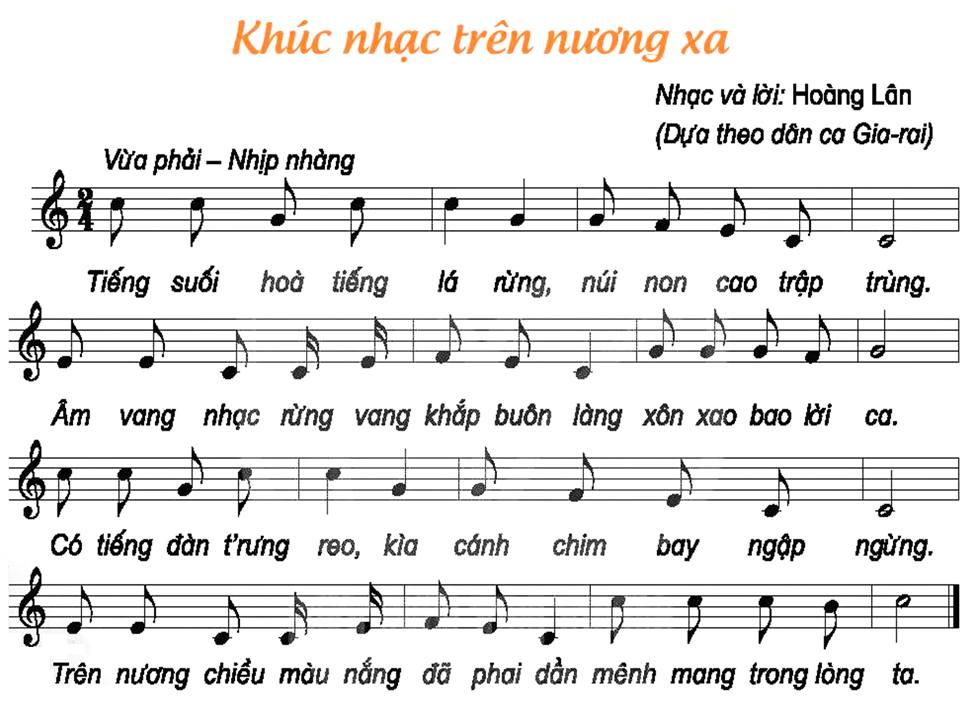 GIAI ĐIỆU
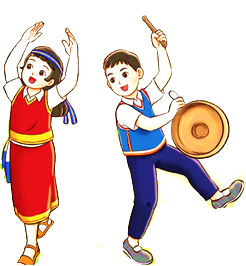 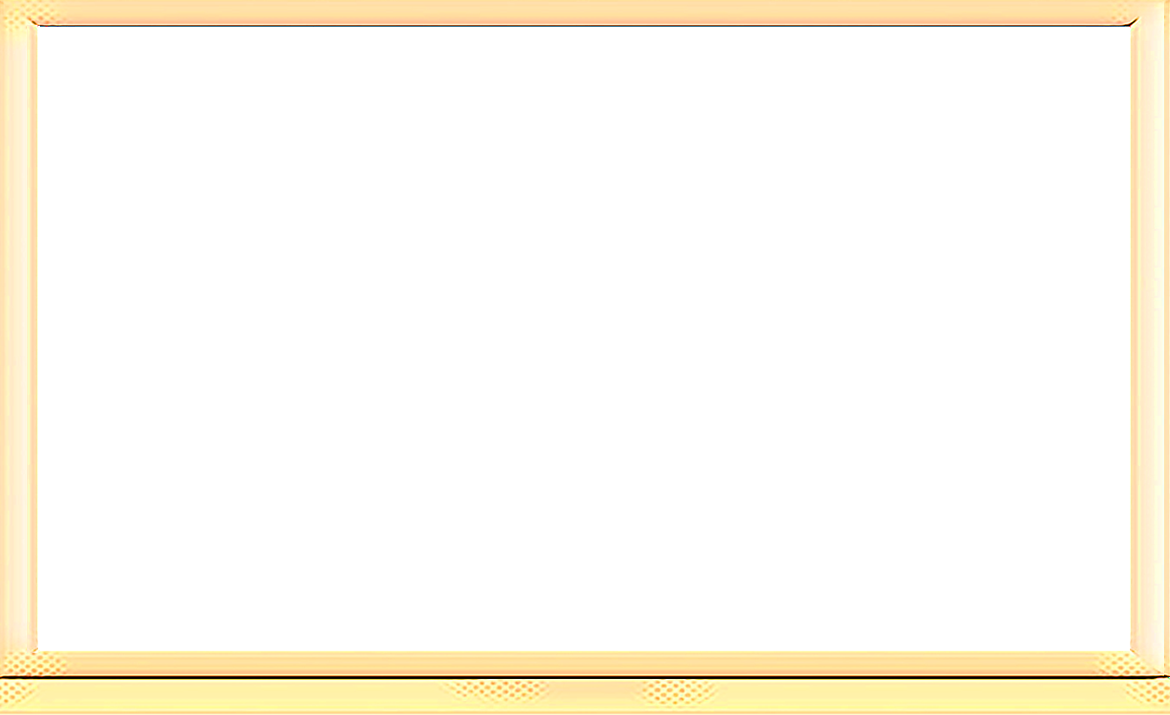 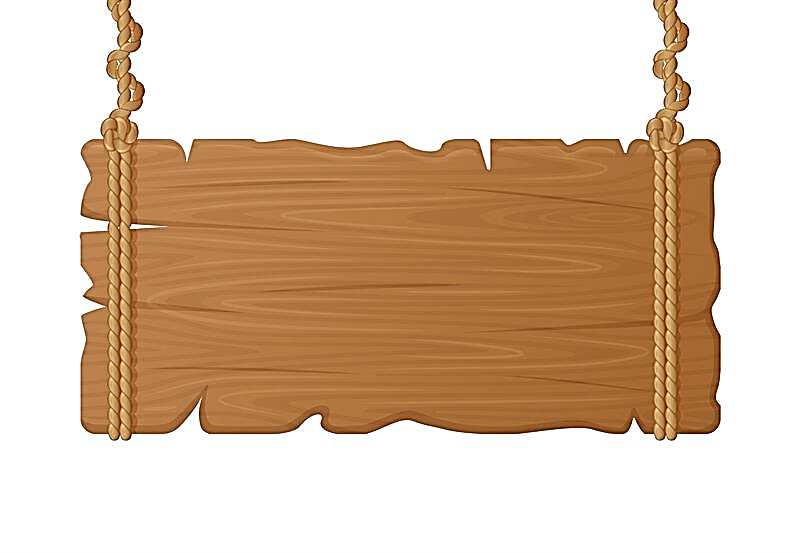 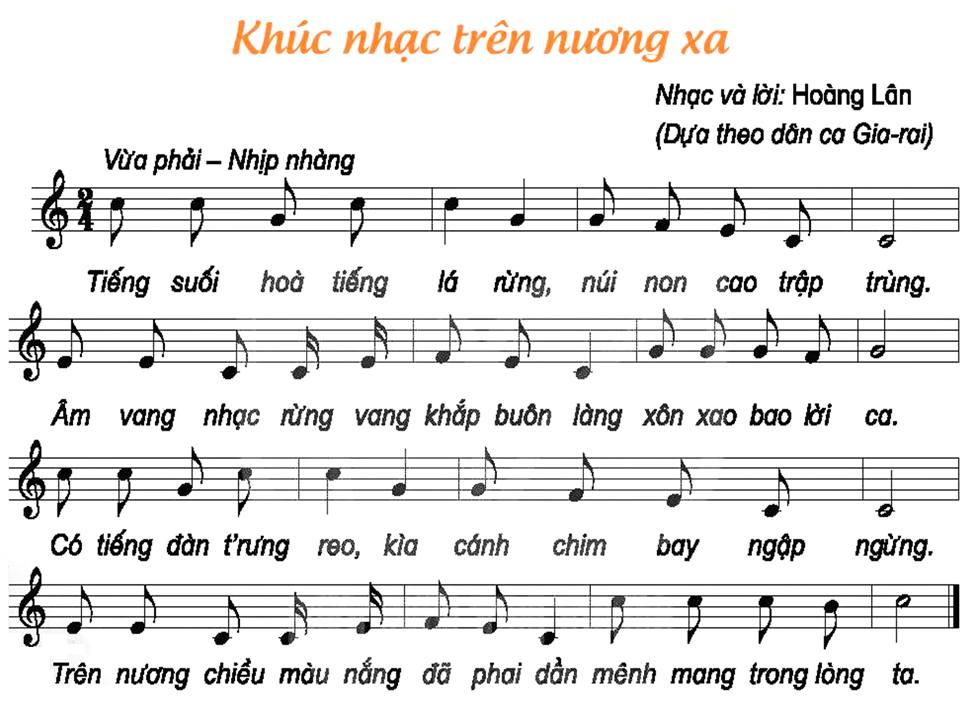 NHẠC ĐỆM
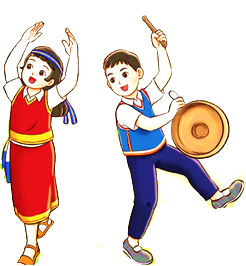 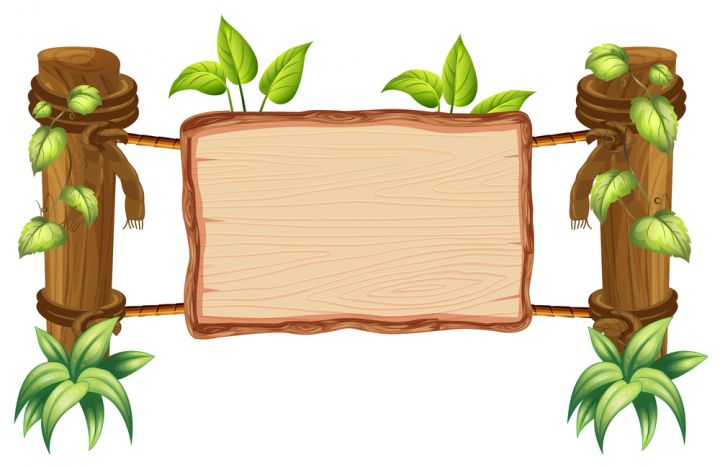 HÁT KẾT HỢP
GÕ ĐỆM
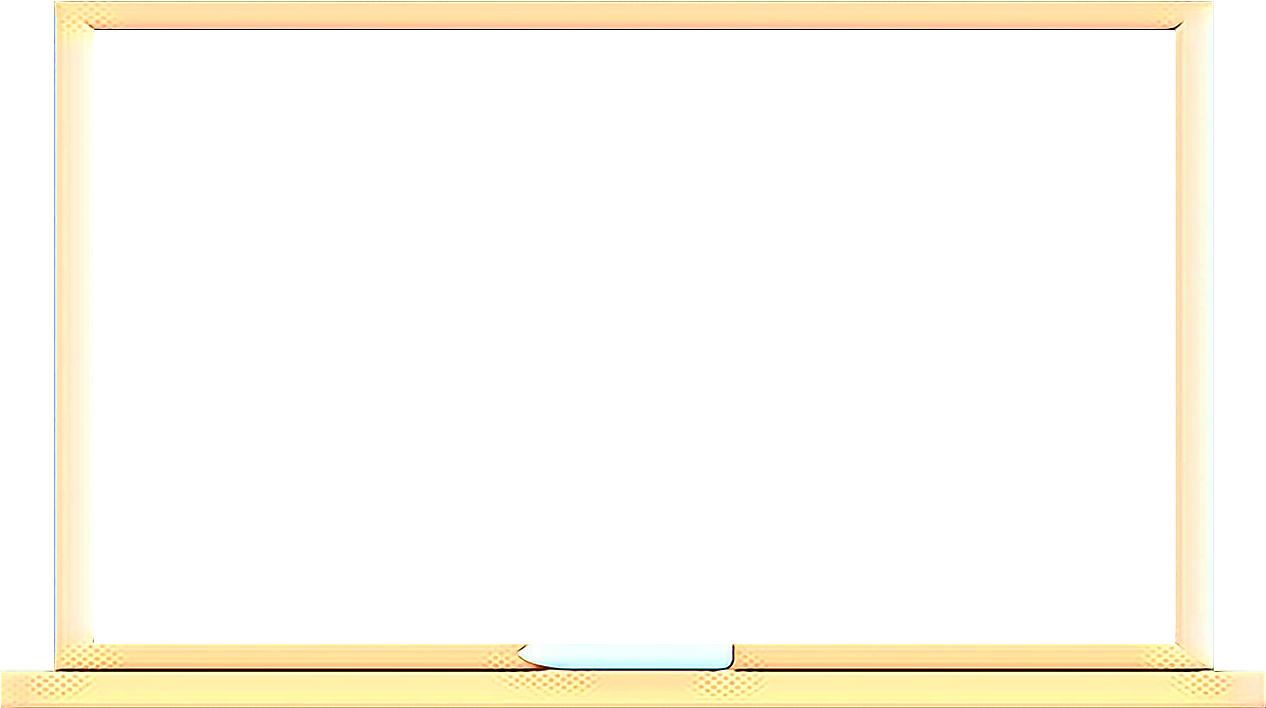 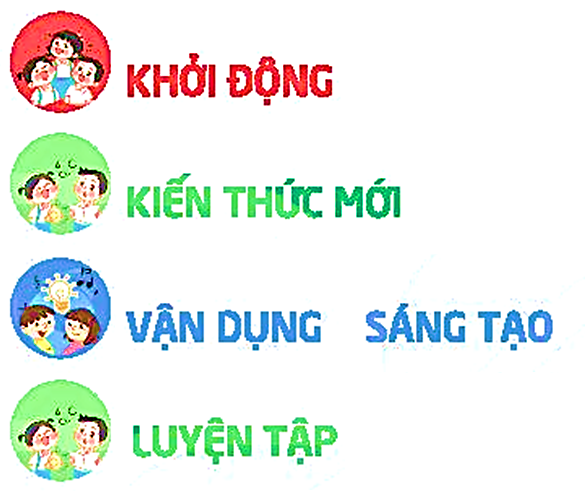 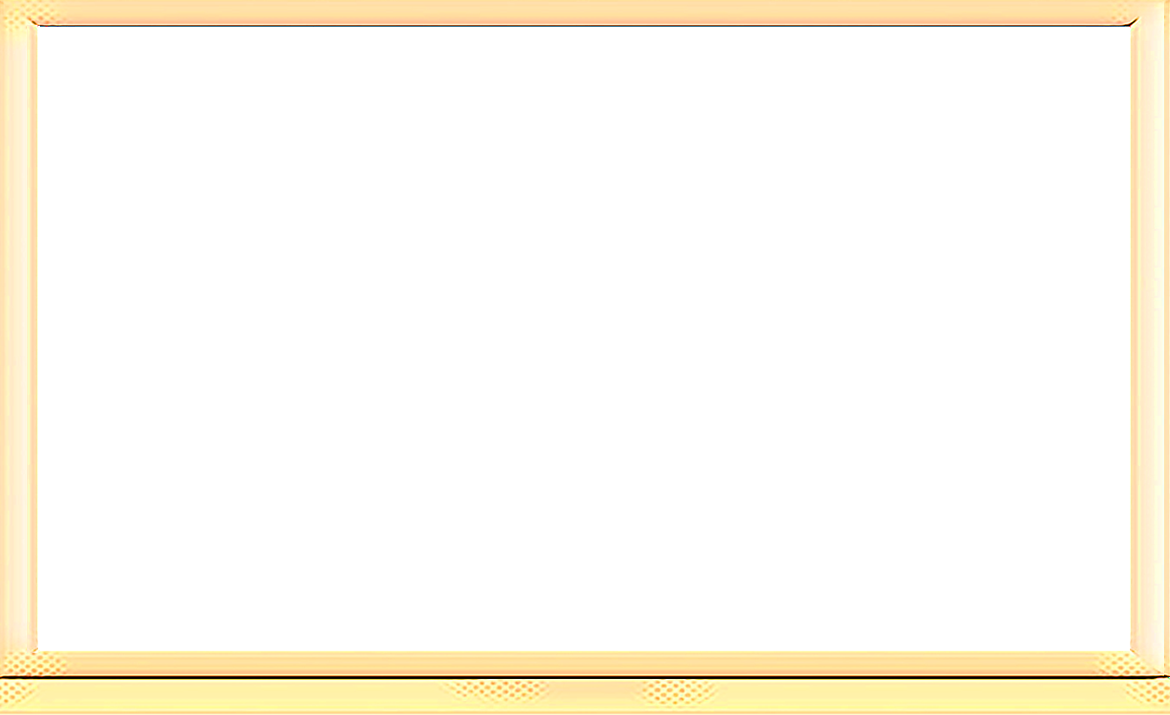 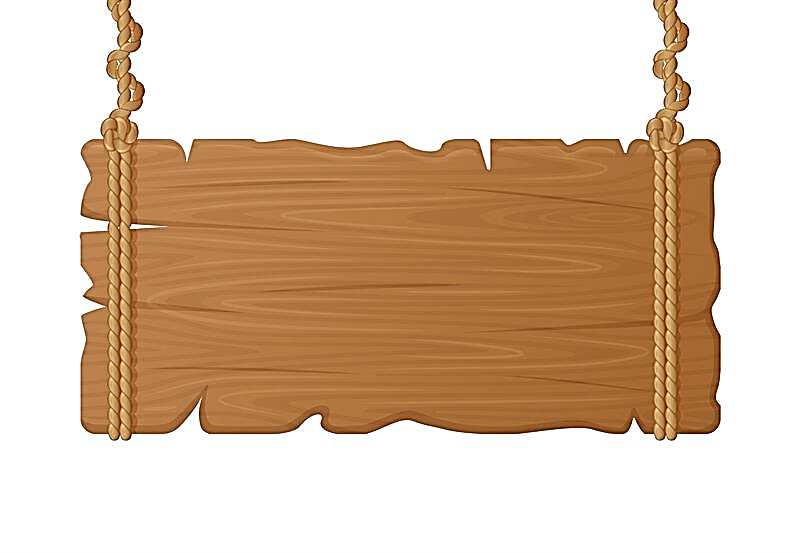 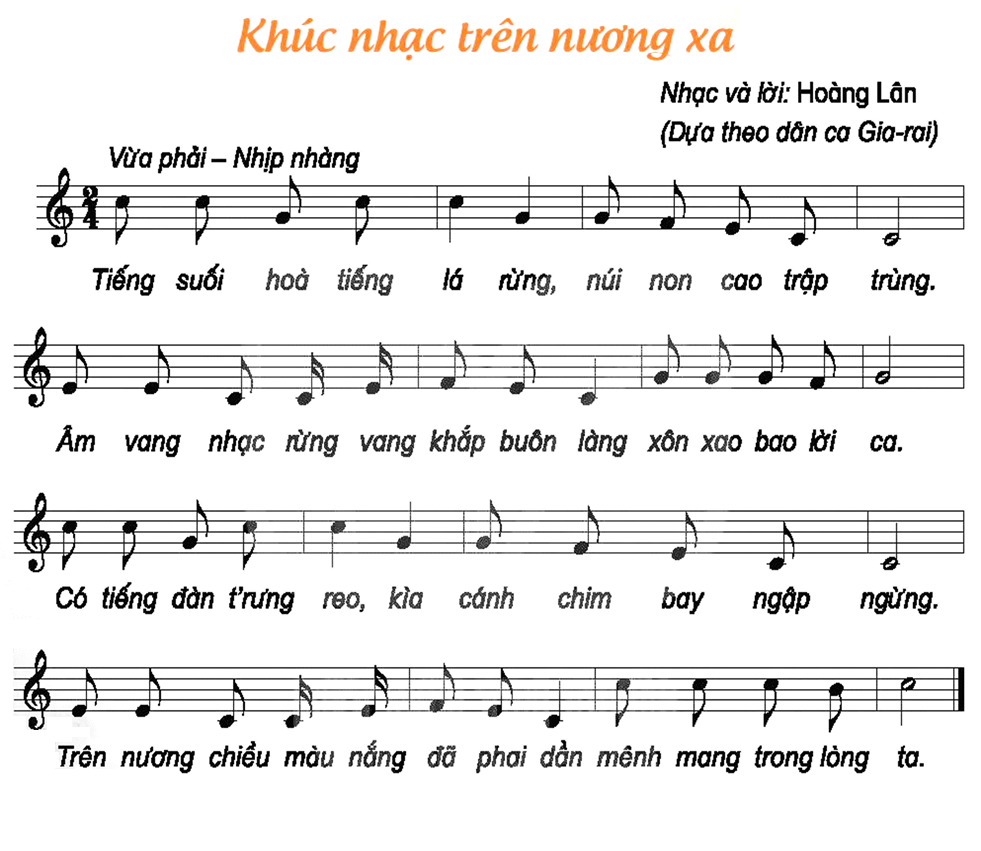 NHẠC ĐỆM
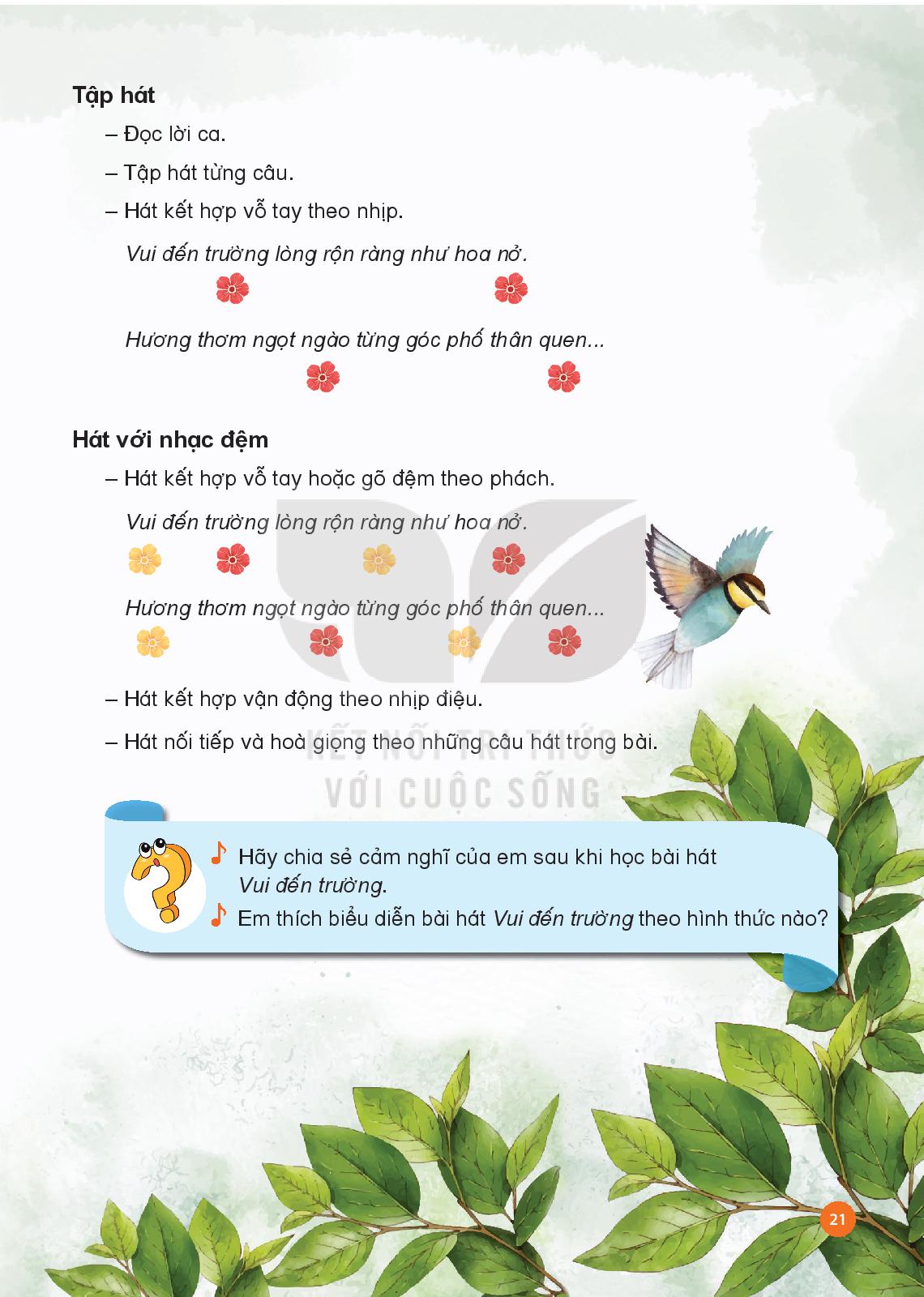 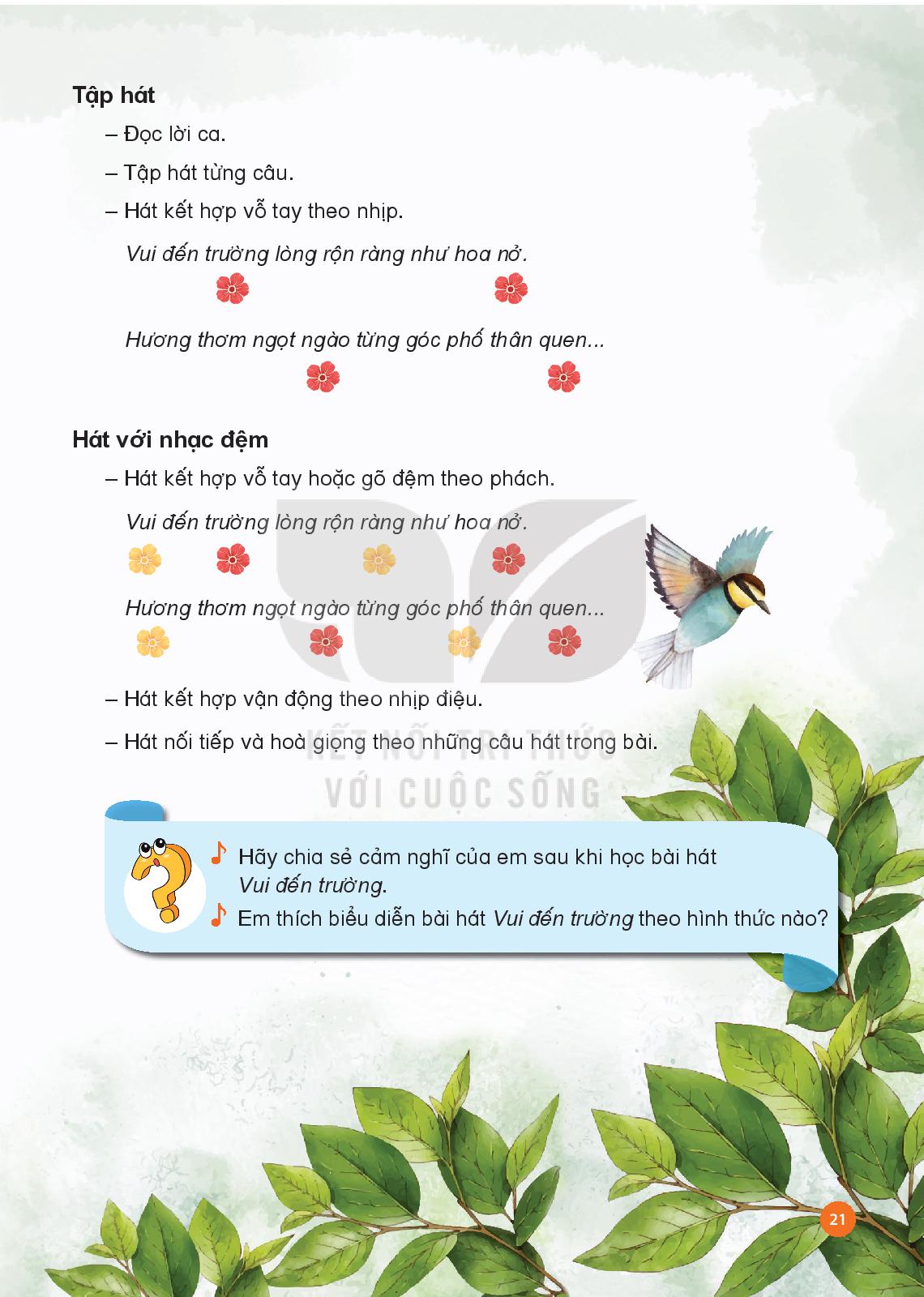 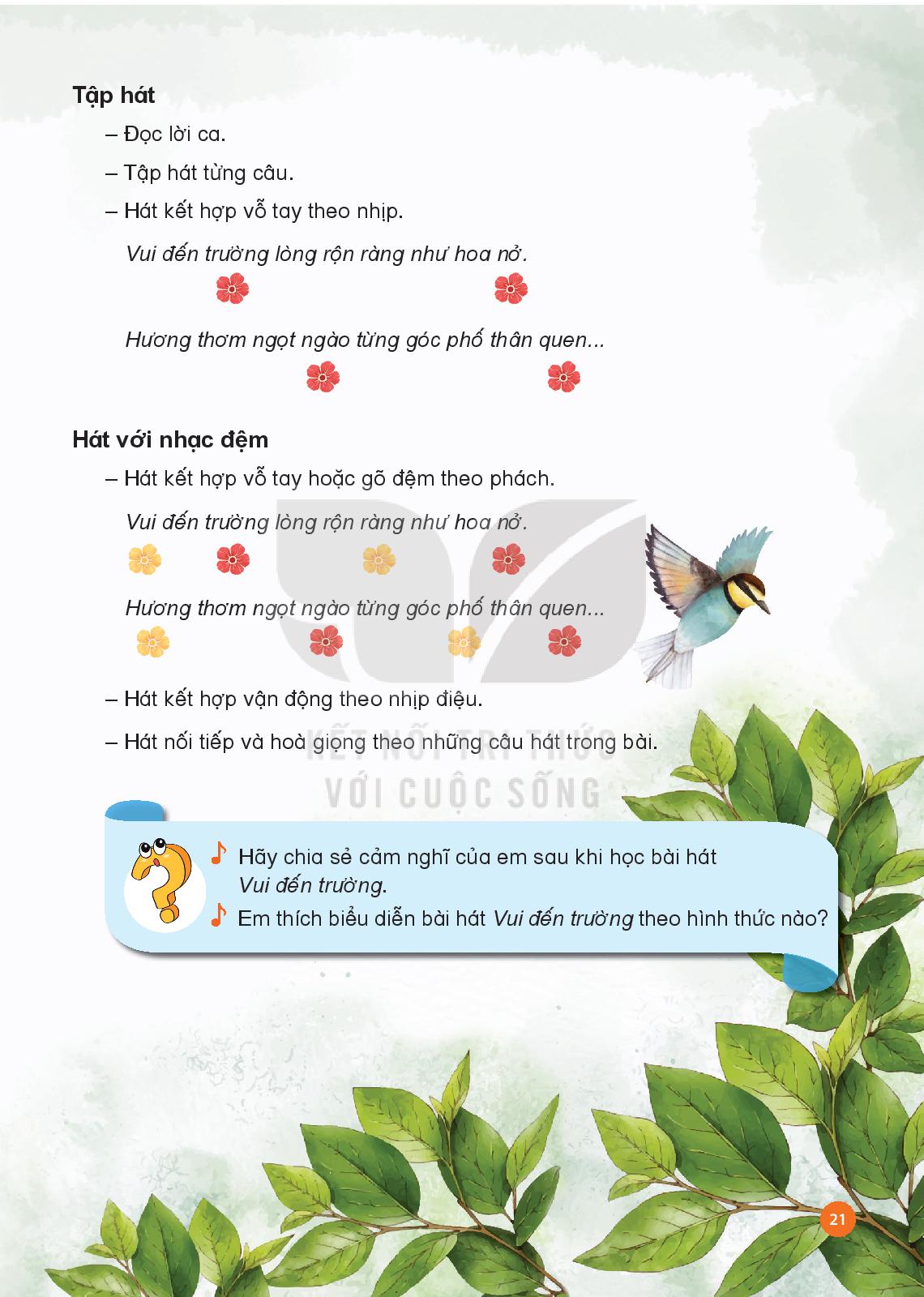 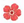 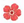 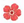 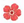 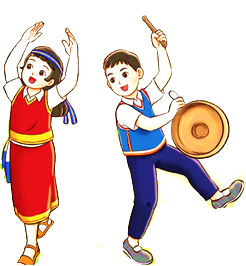 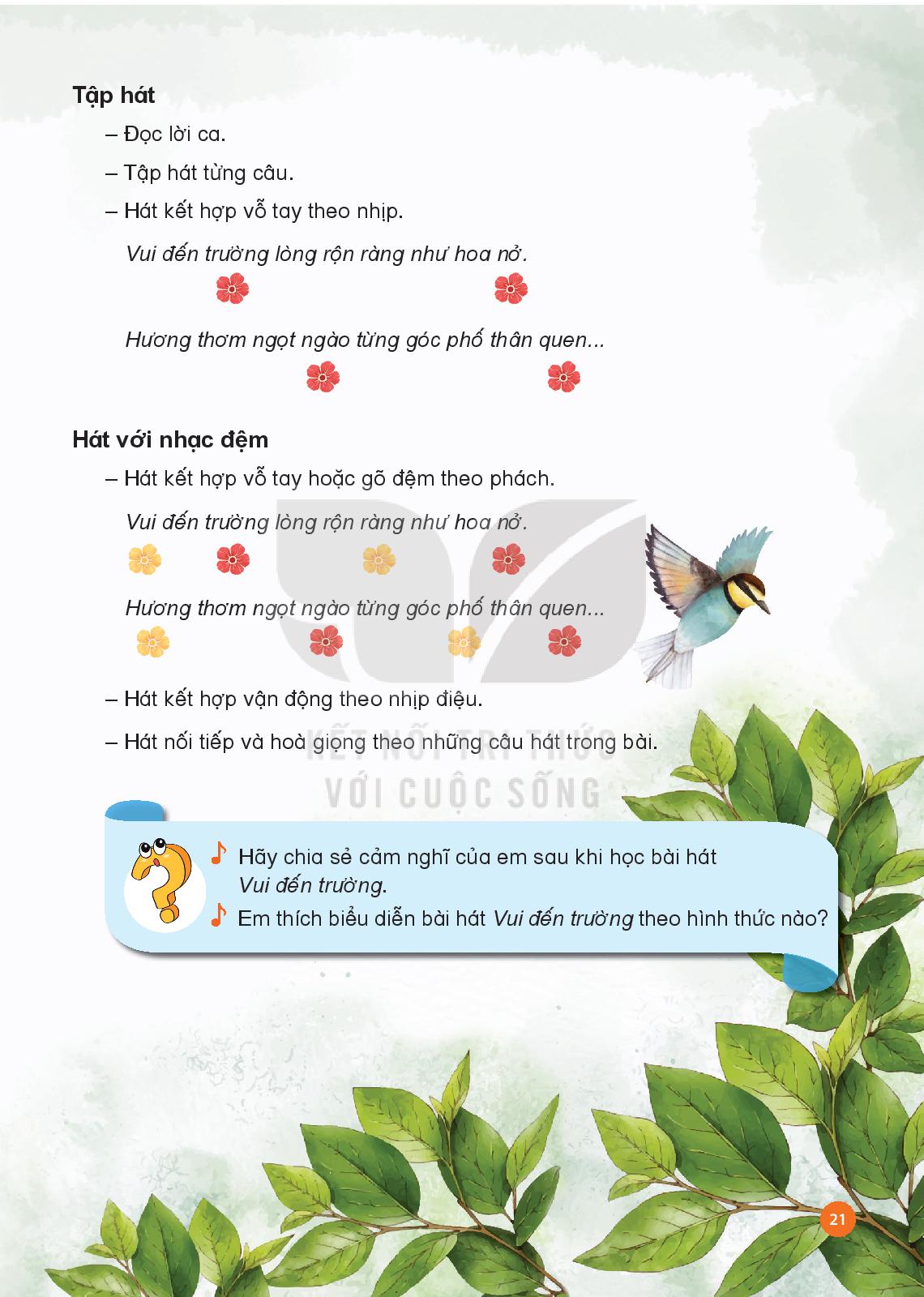 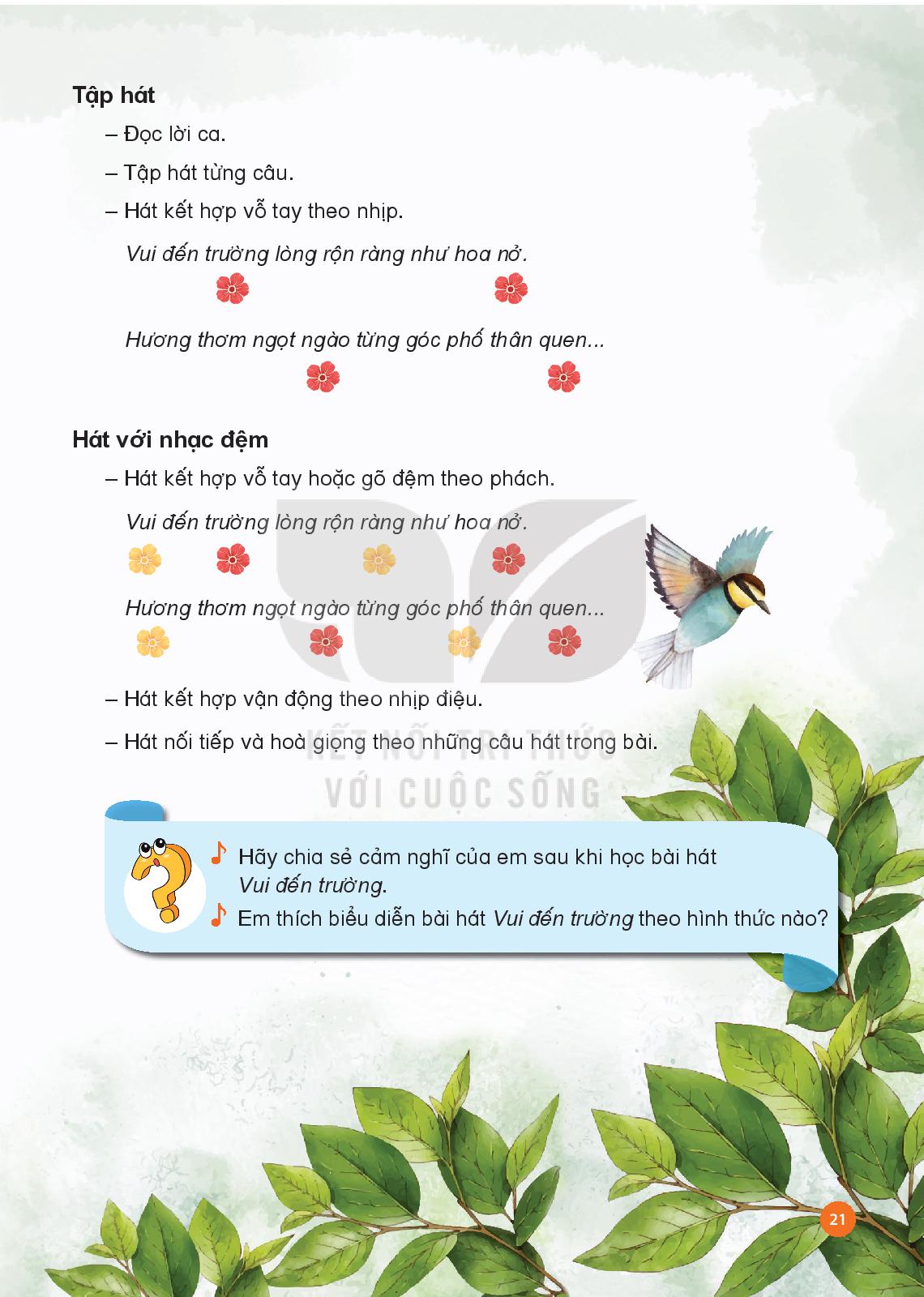 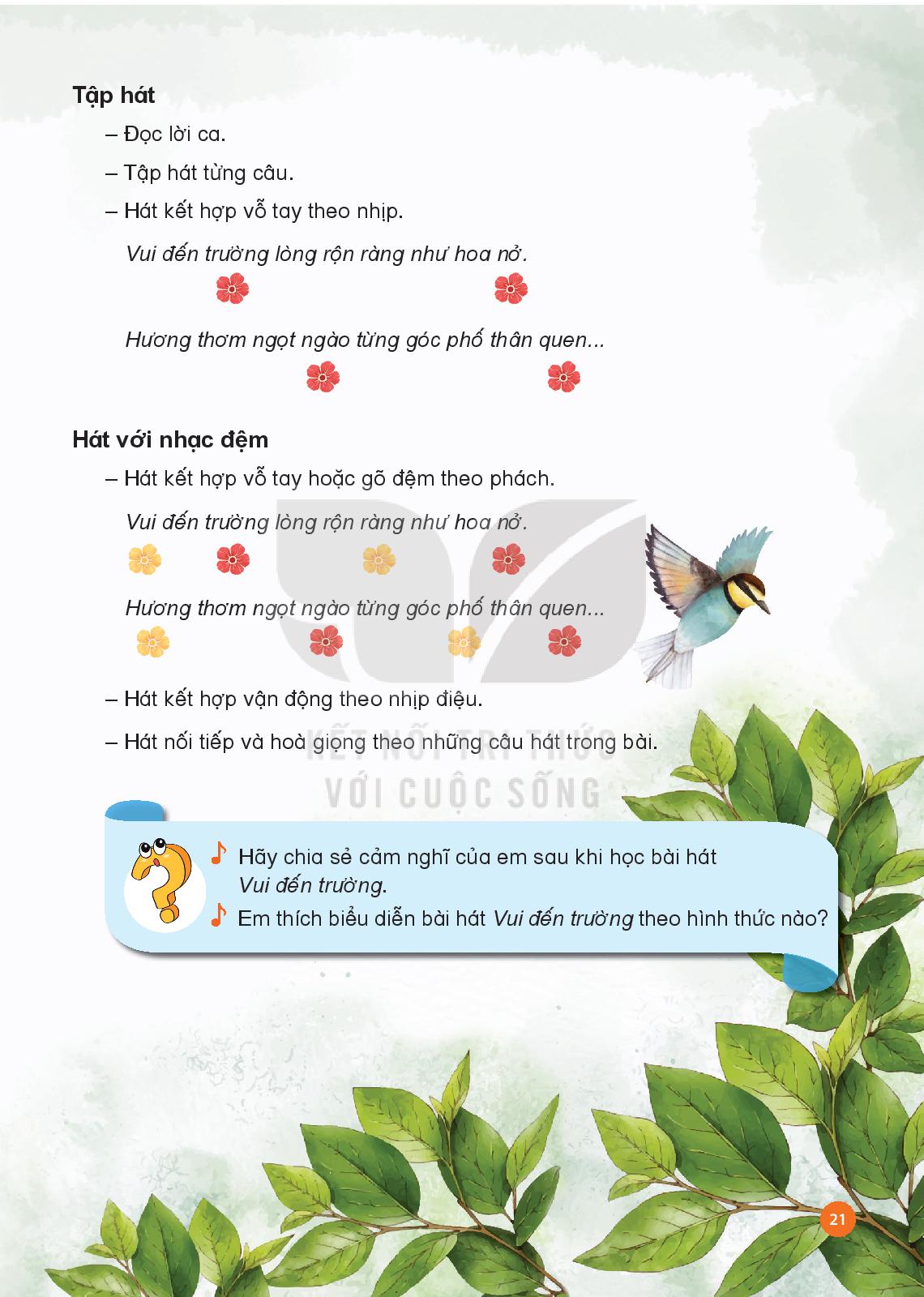 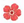 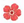 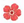 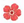 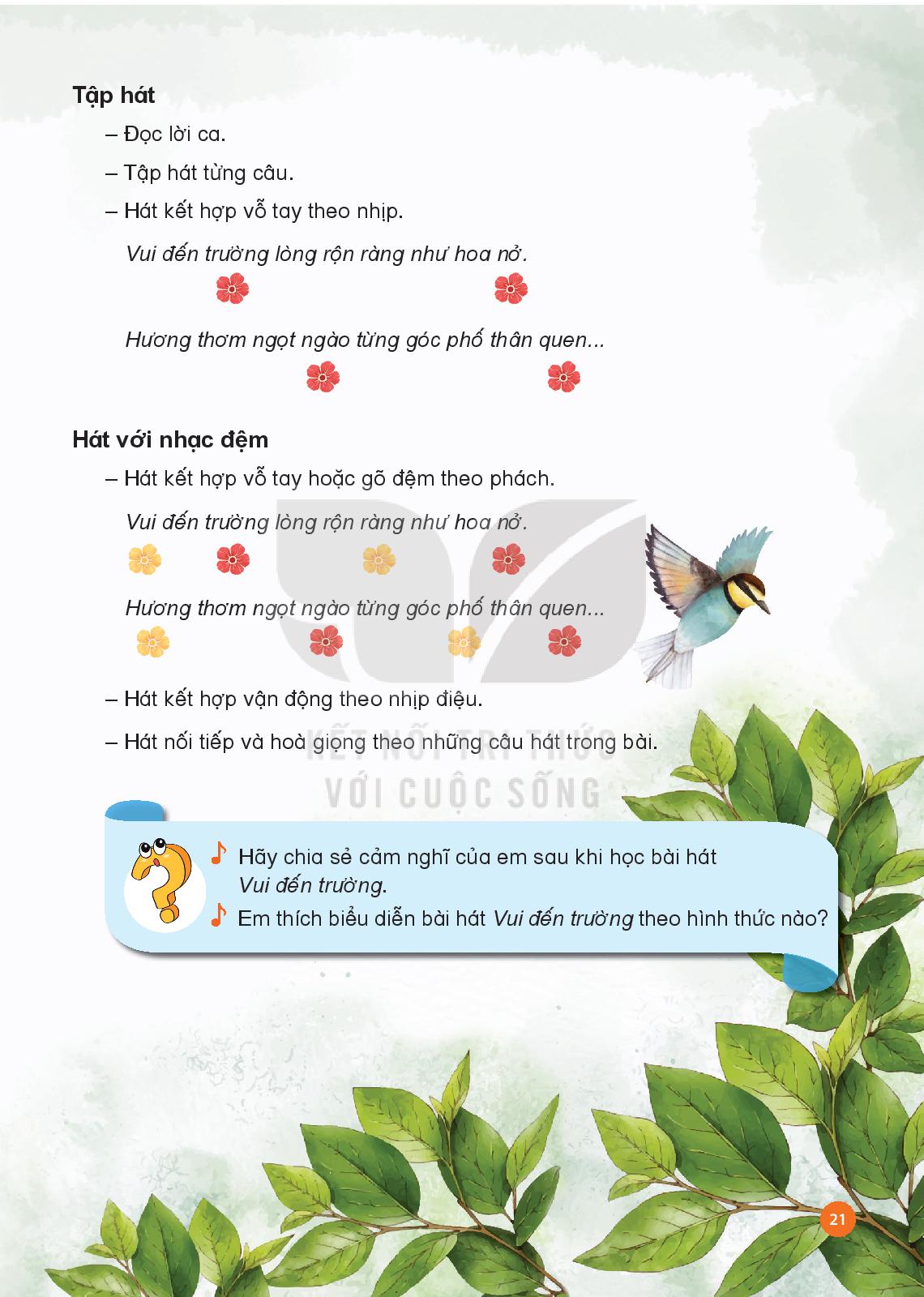 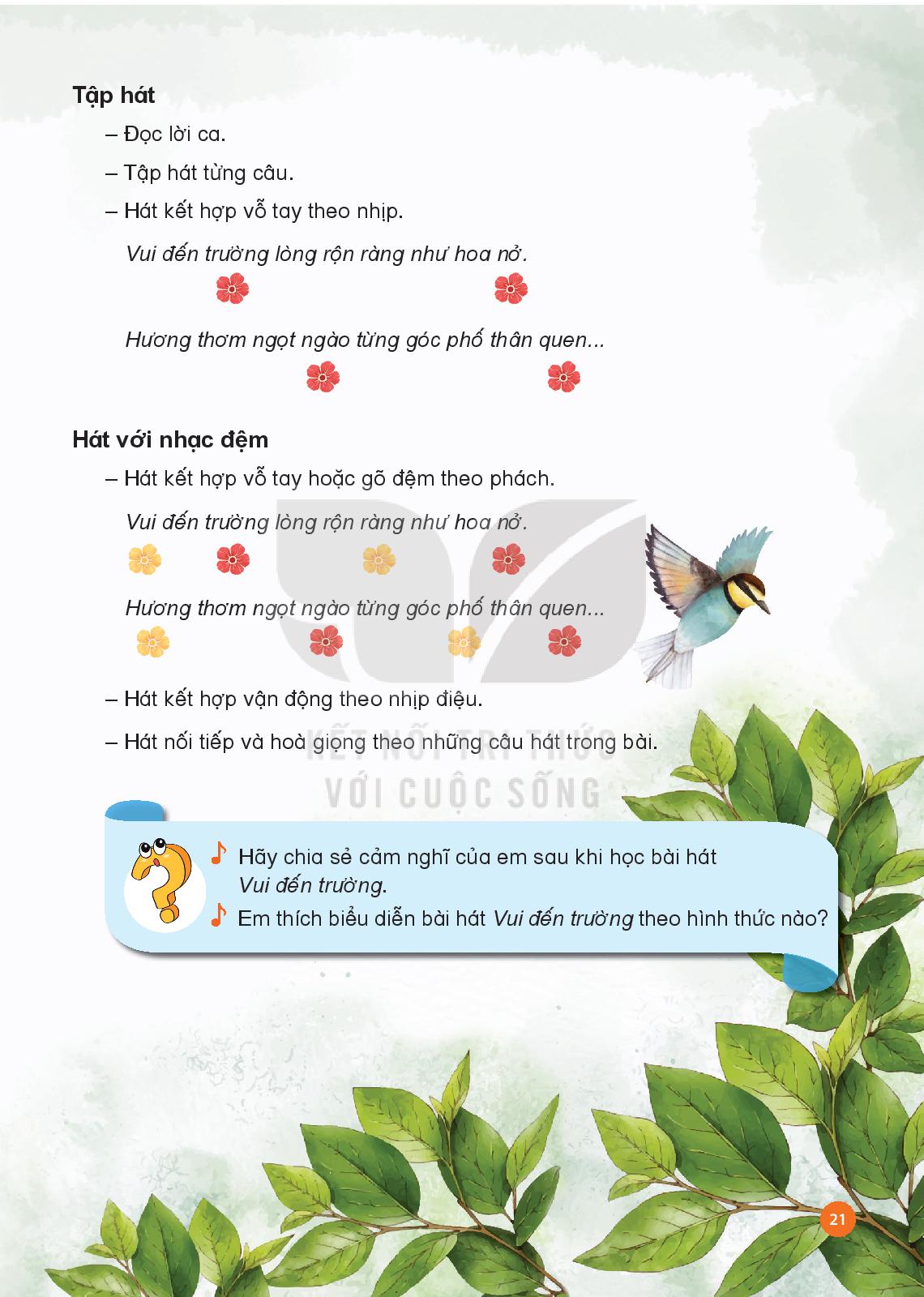 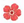 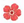 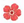 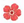 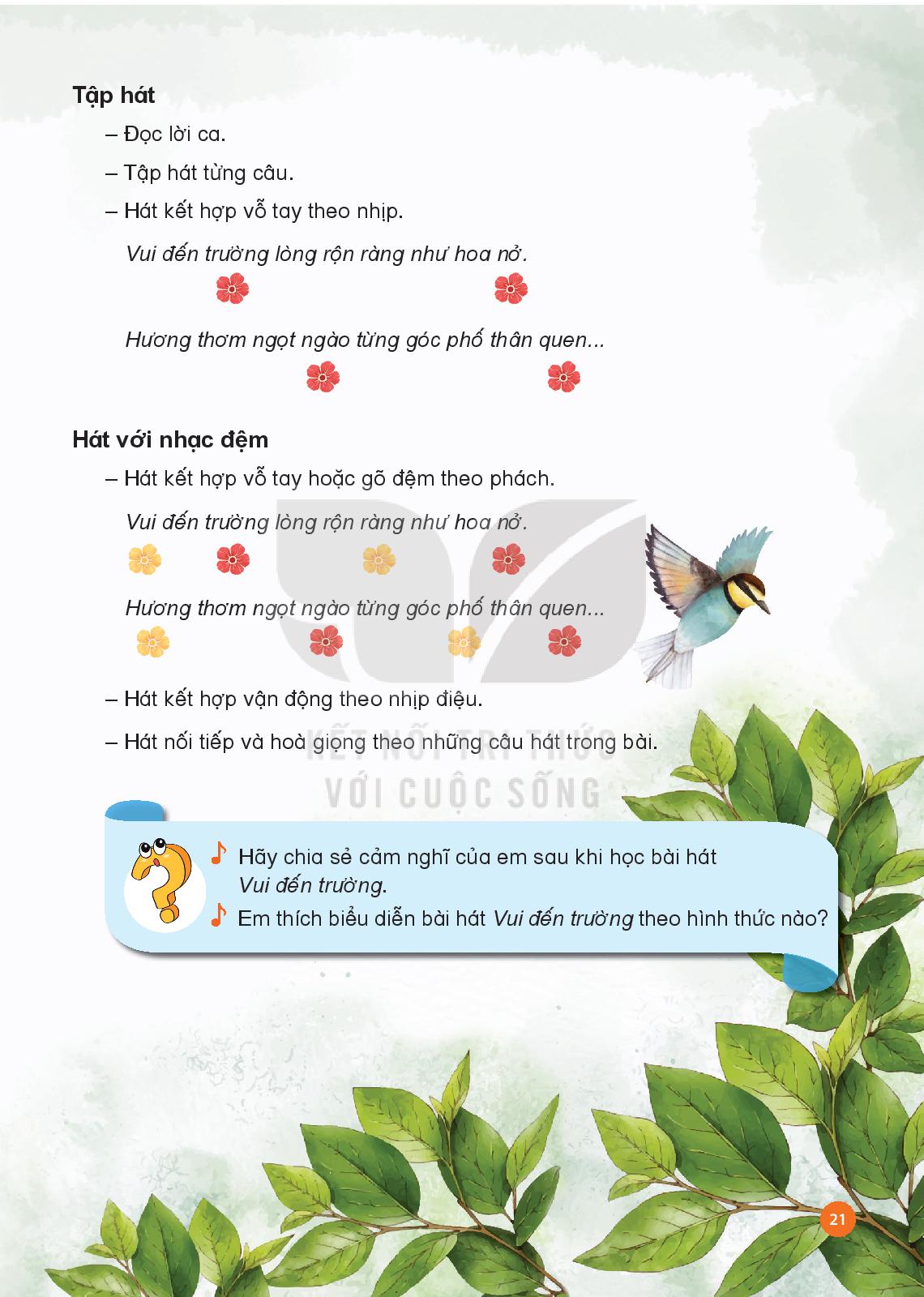 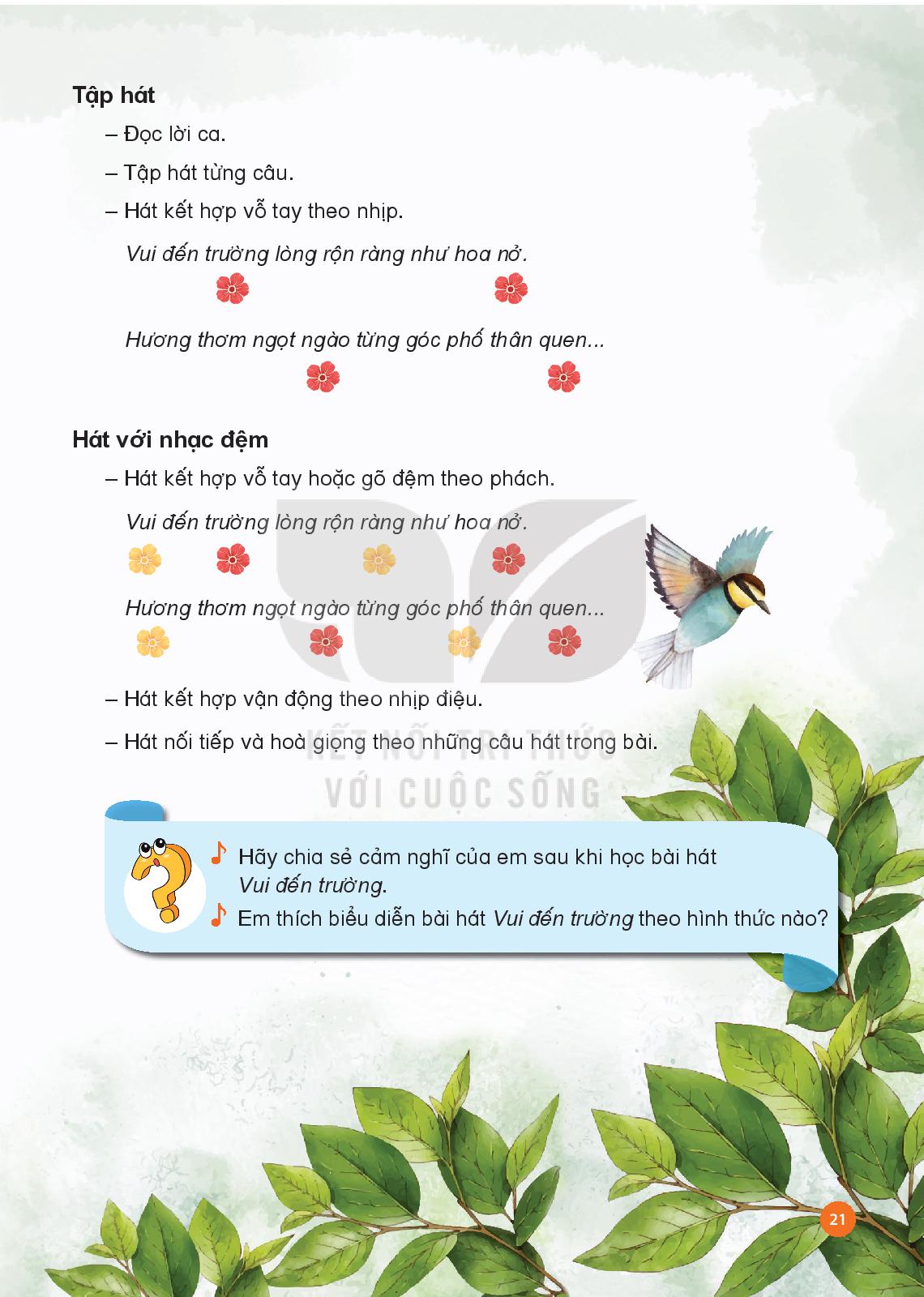 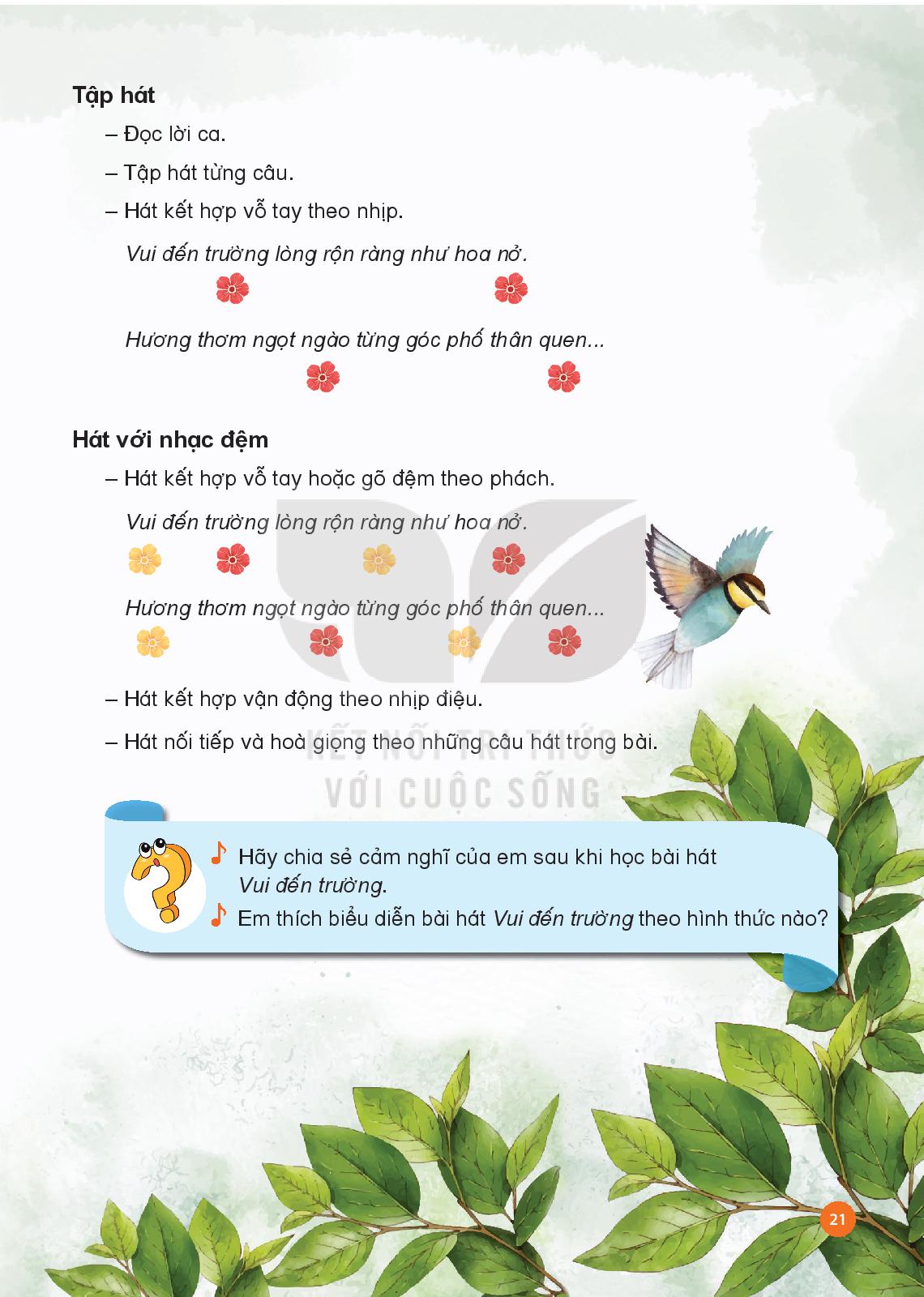 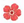 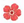 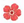 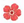 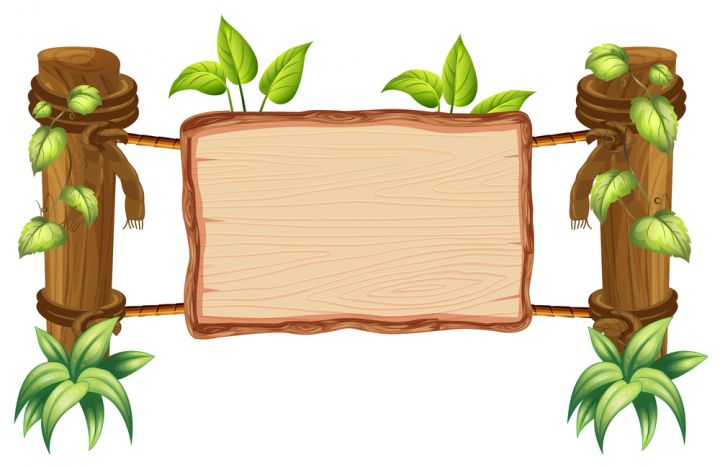 HÁT KẾT HỢP
VẬN ĐỘNG CƠ THỂ
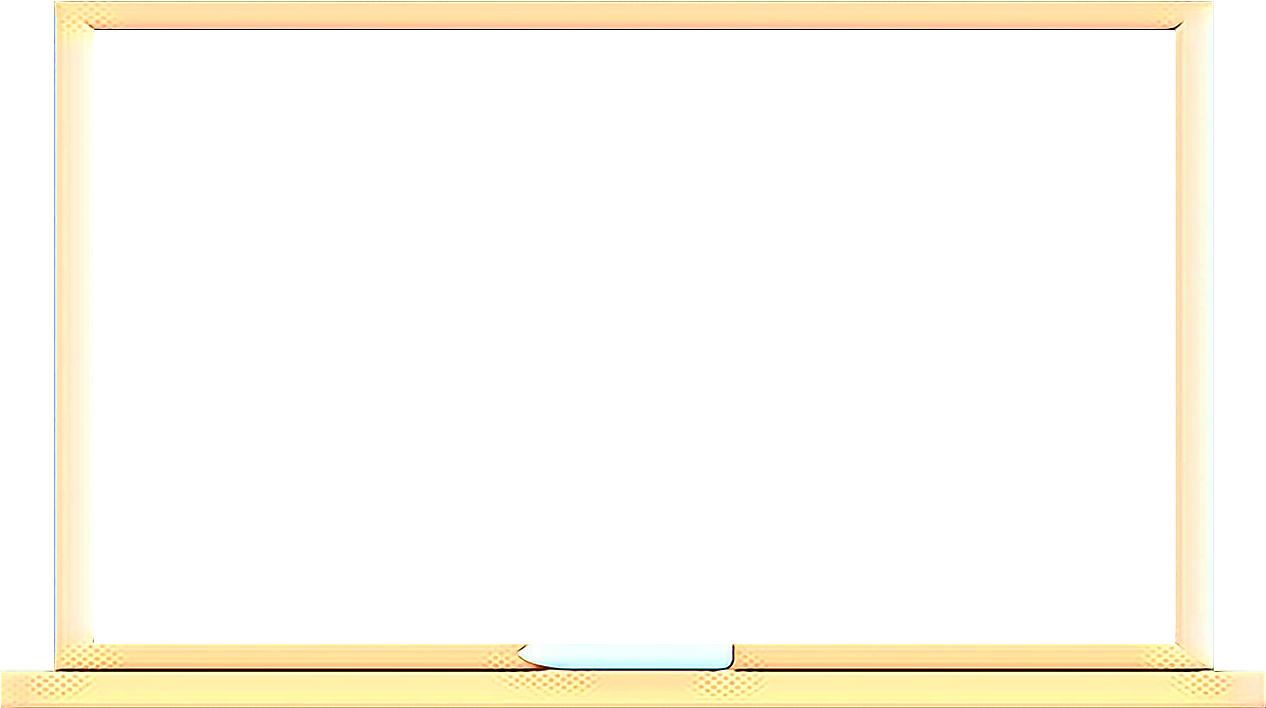 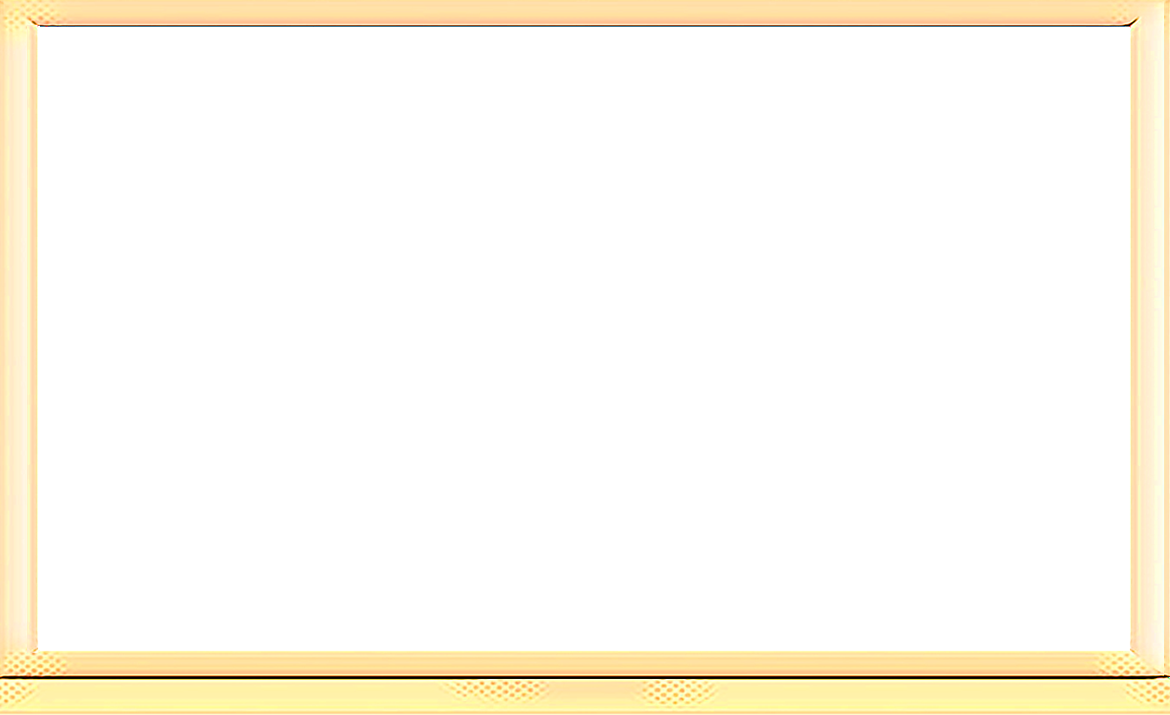 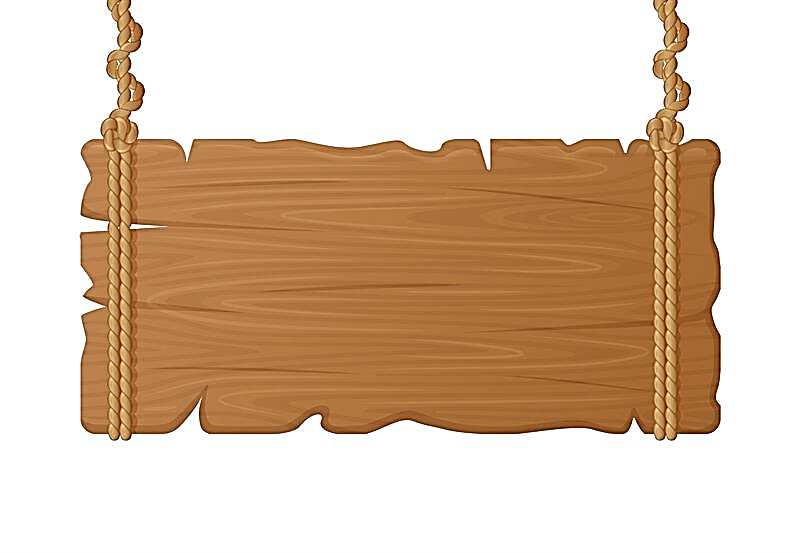 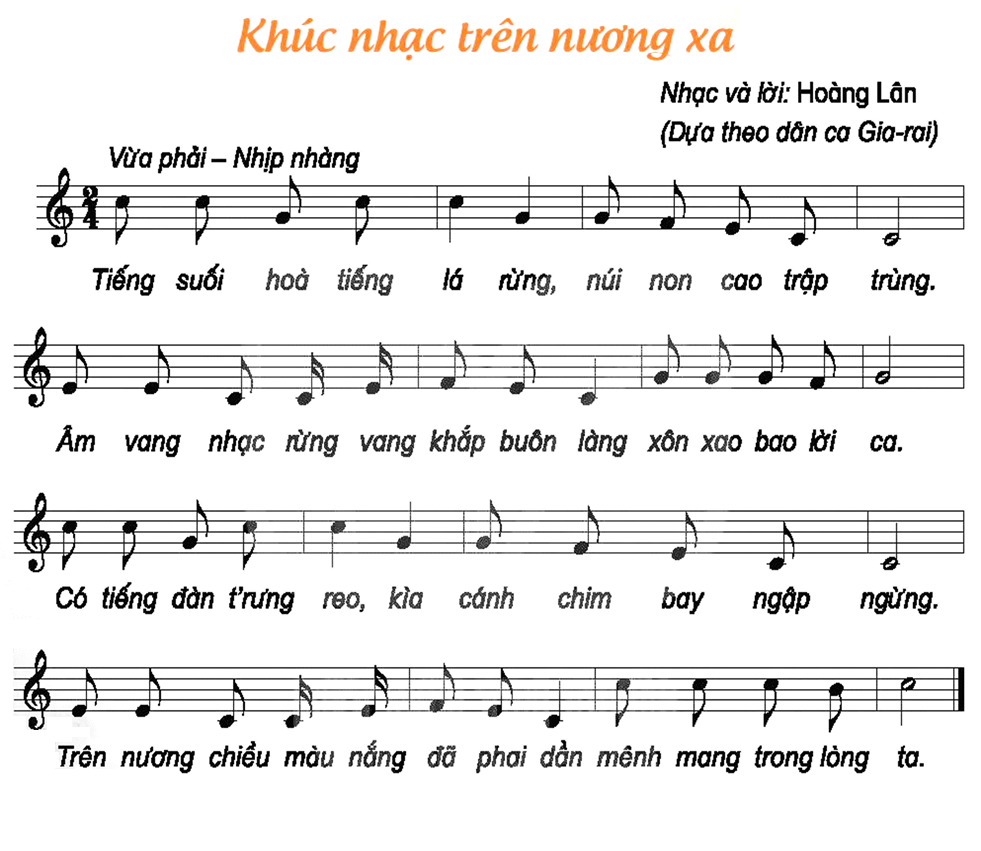 NHẠC ĐỆM
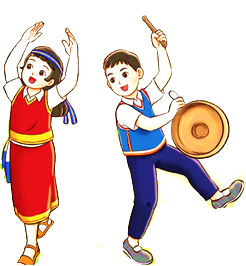 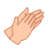 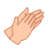 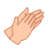 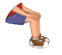 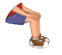 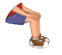 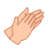 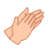 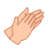 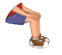 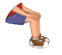 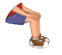 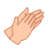 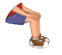 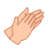 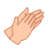 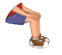 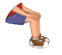 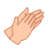 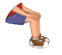 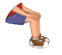 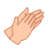 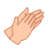 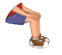 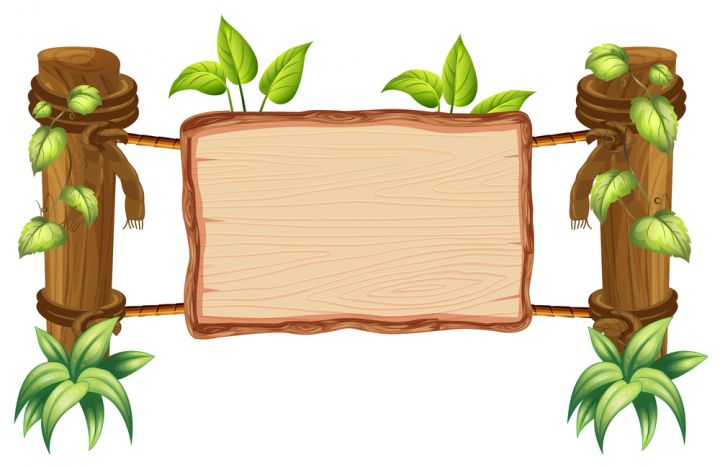 HÁT VÀ VẬN ĐỘNG THEO Ý THÍCH NHỊP ĐIỆU DÂN CA GIA-RAI
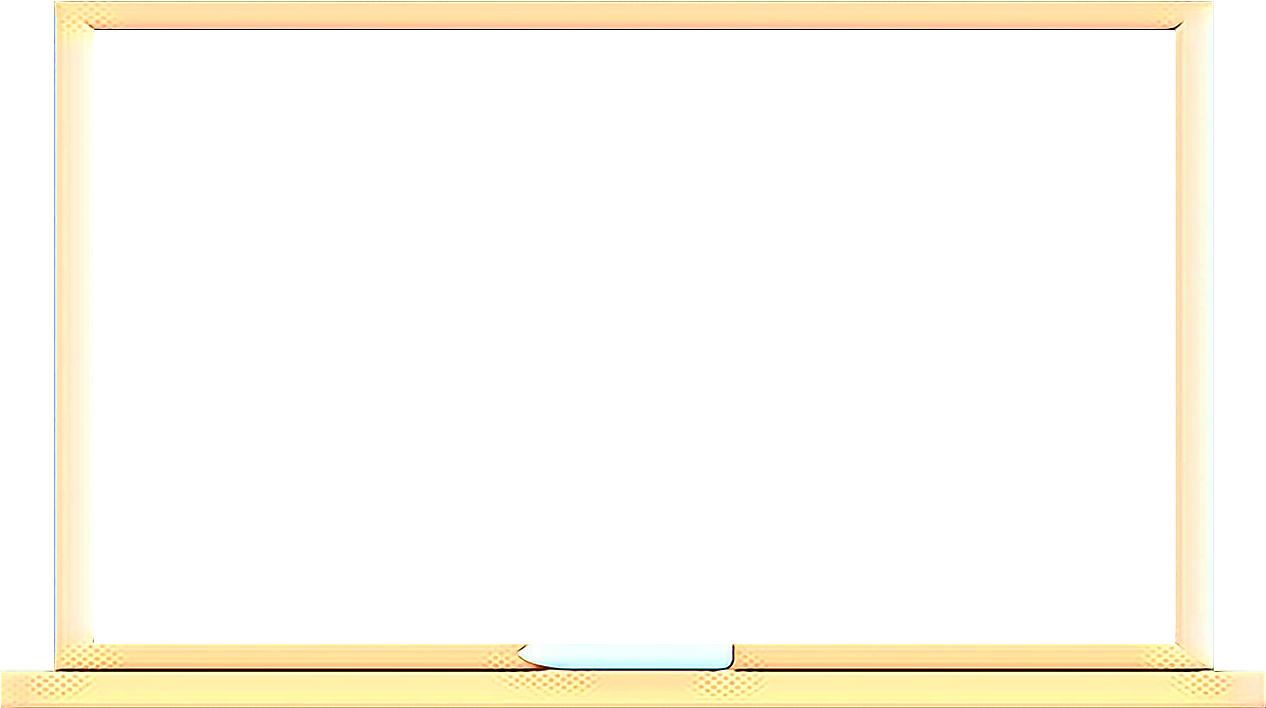 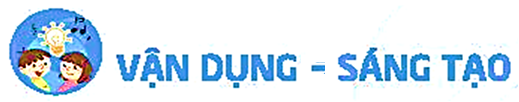 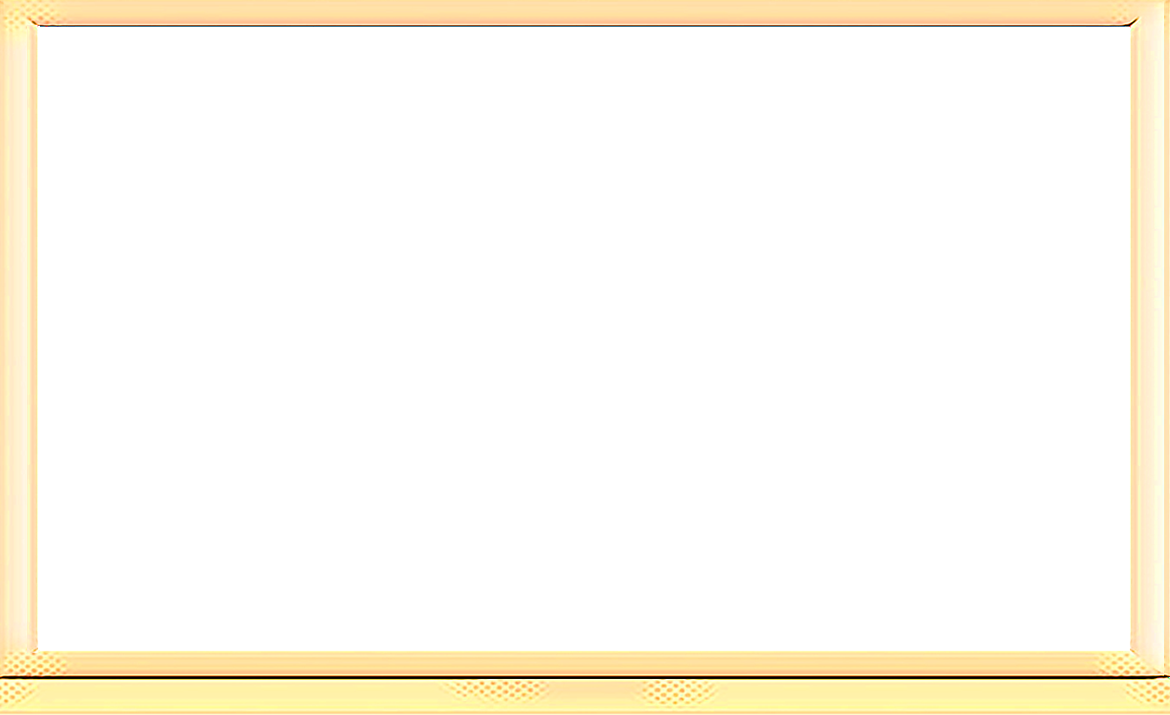 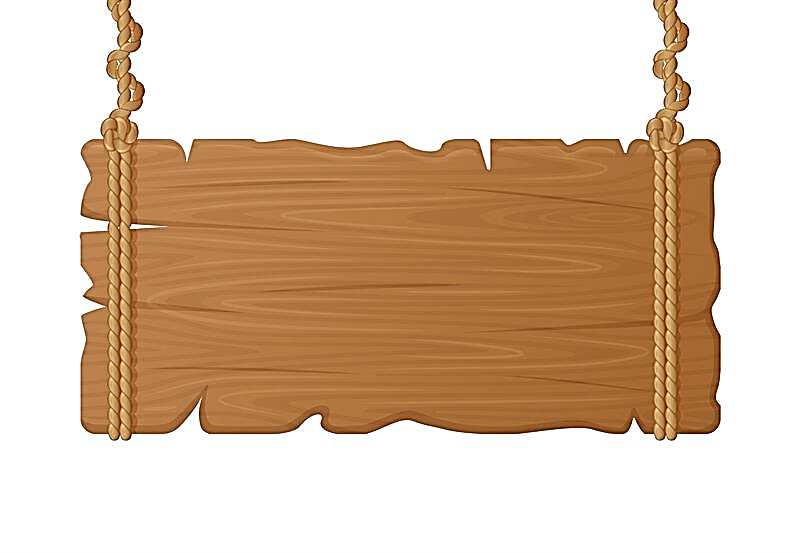 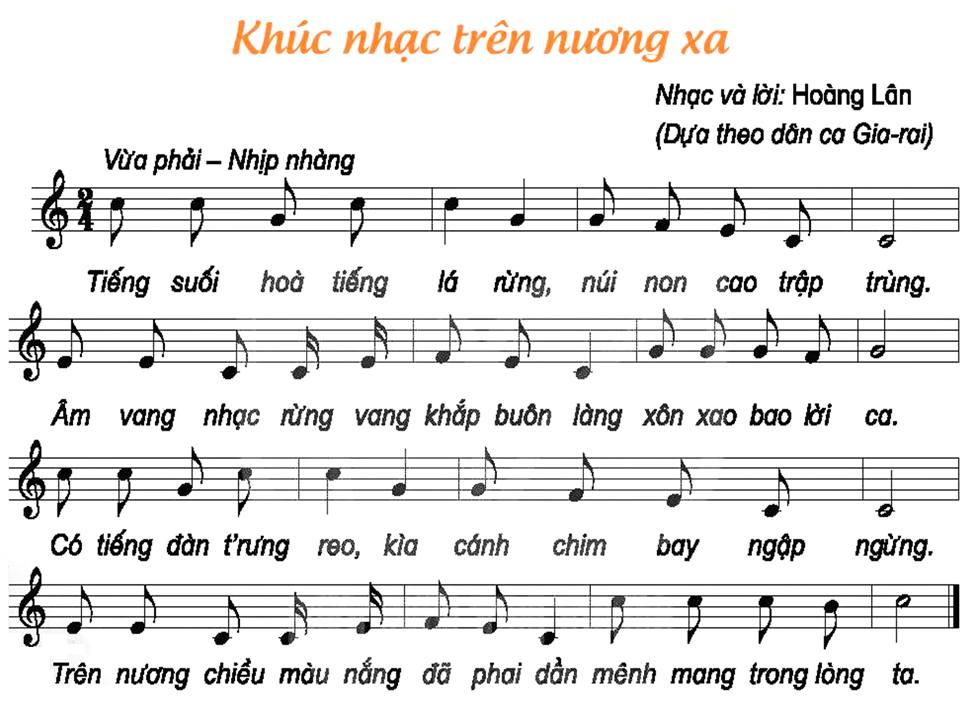 NHẠC ĐỆM
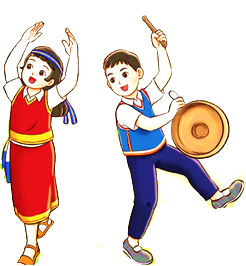 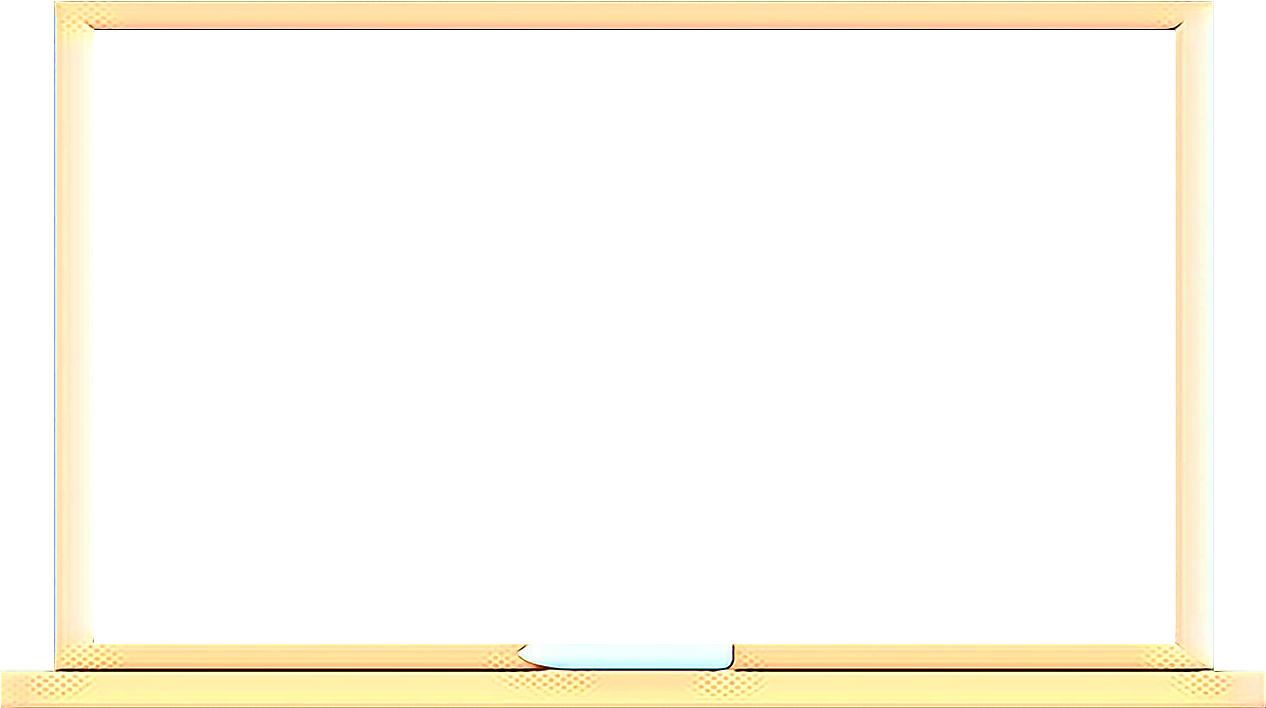 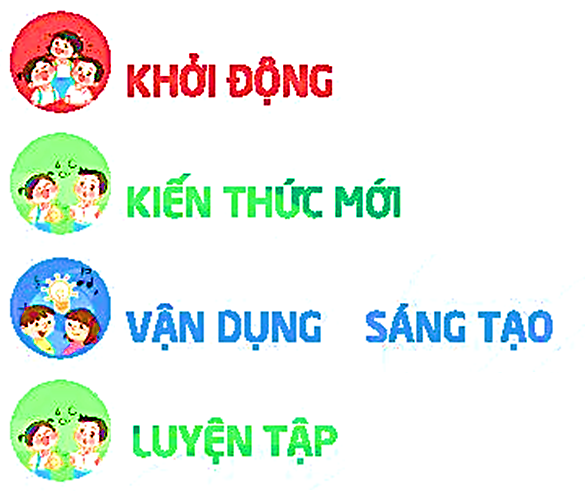 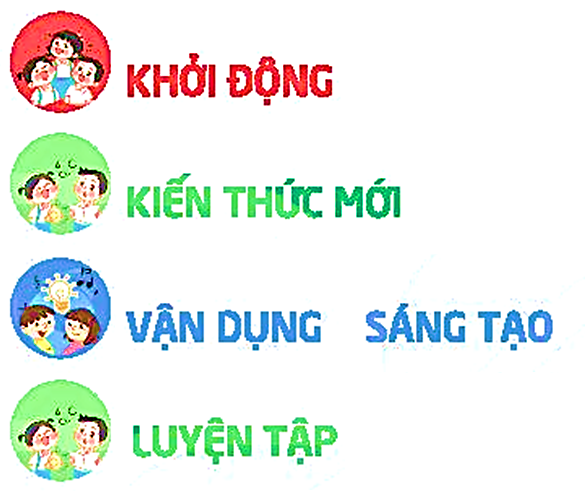 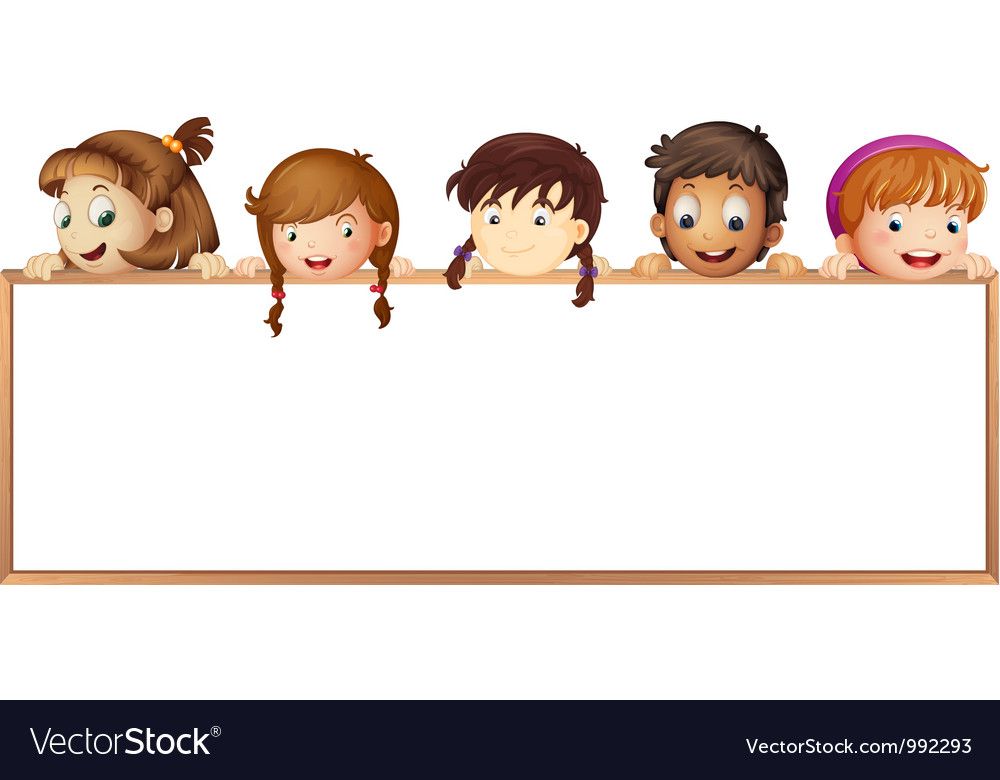 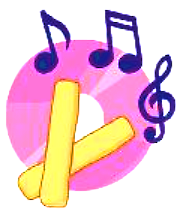 THỂ HIỆN CÁC HÌNH TIẾT TẤU BẰNG NHẠC CỤ GÕ
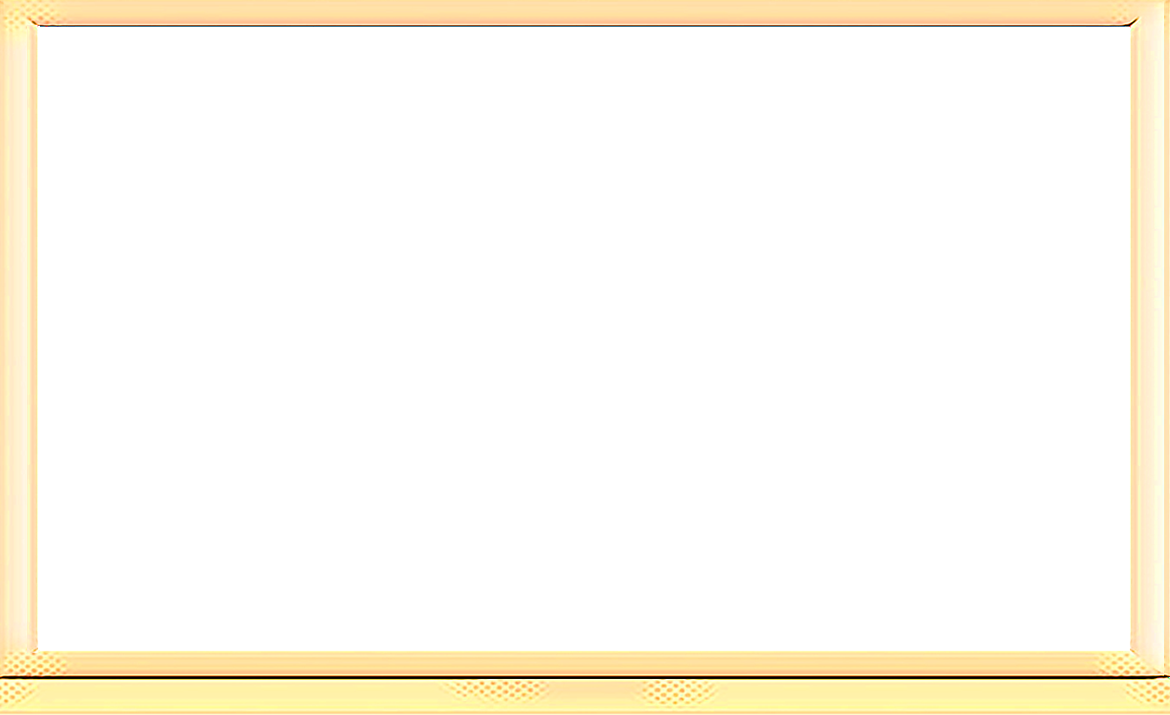 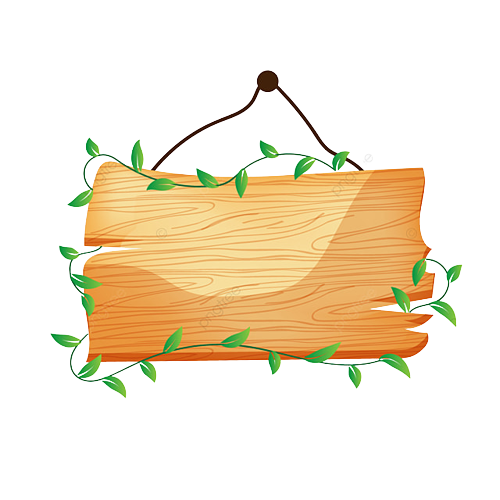 TIẾT TẤU
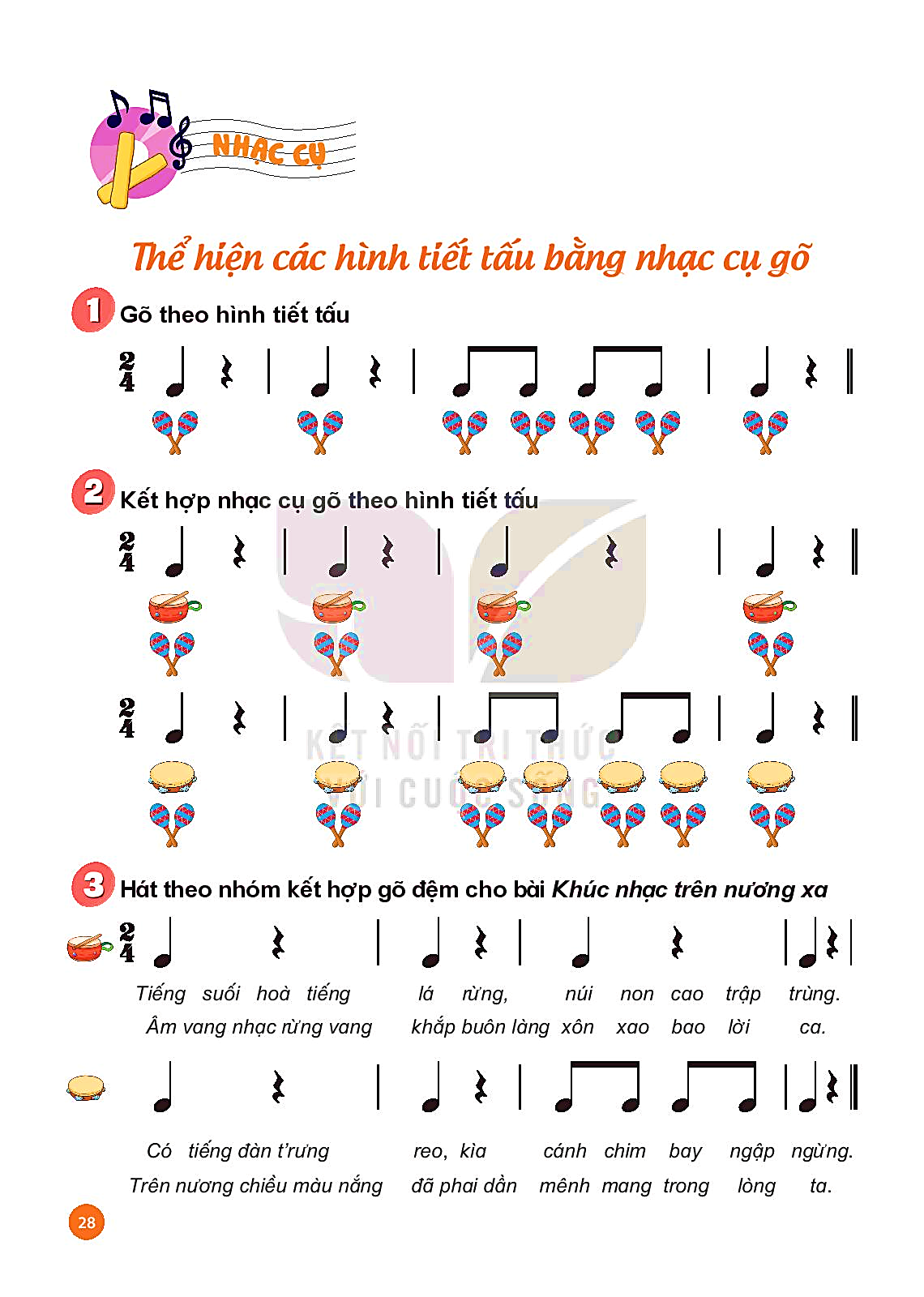 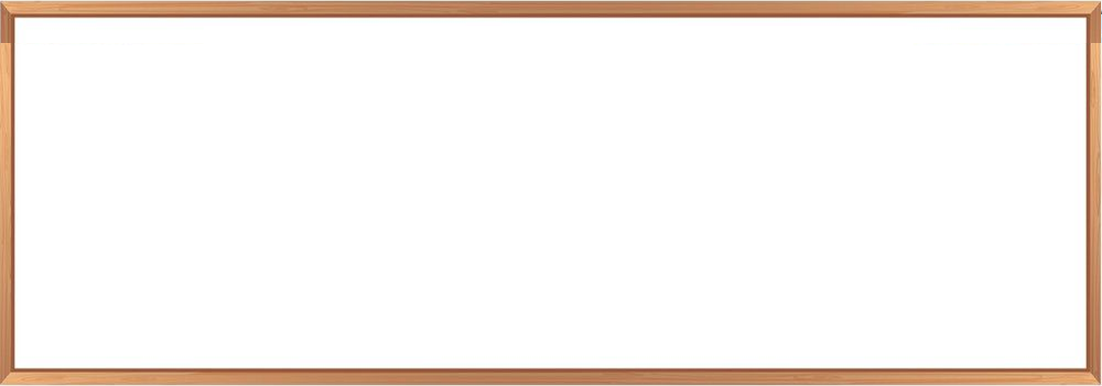 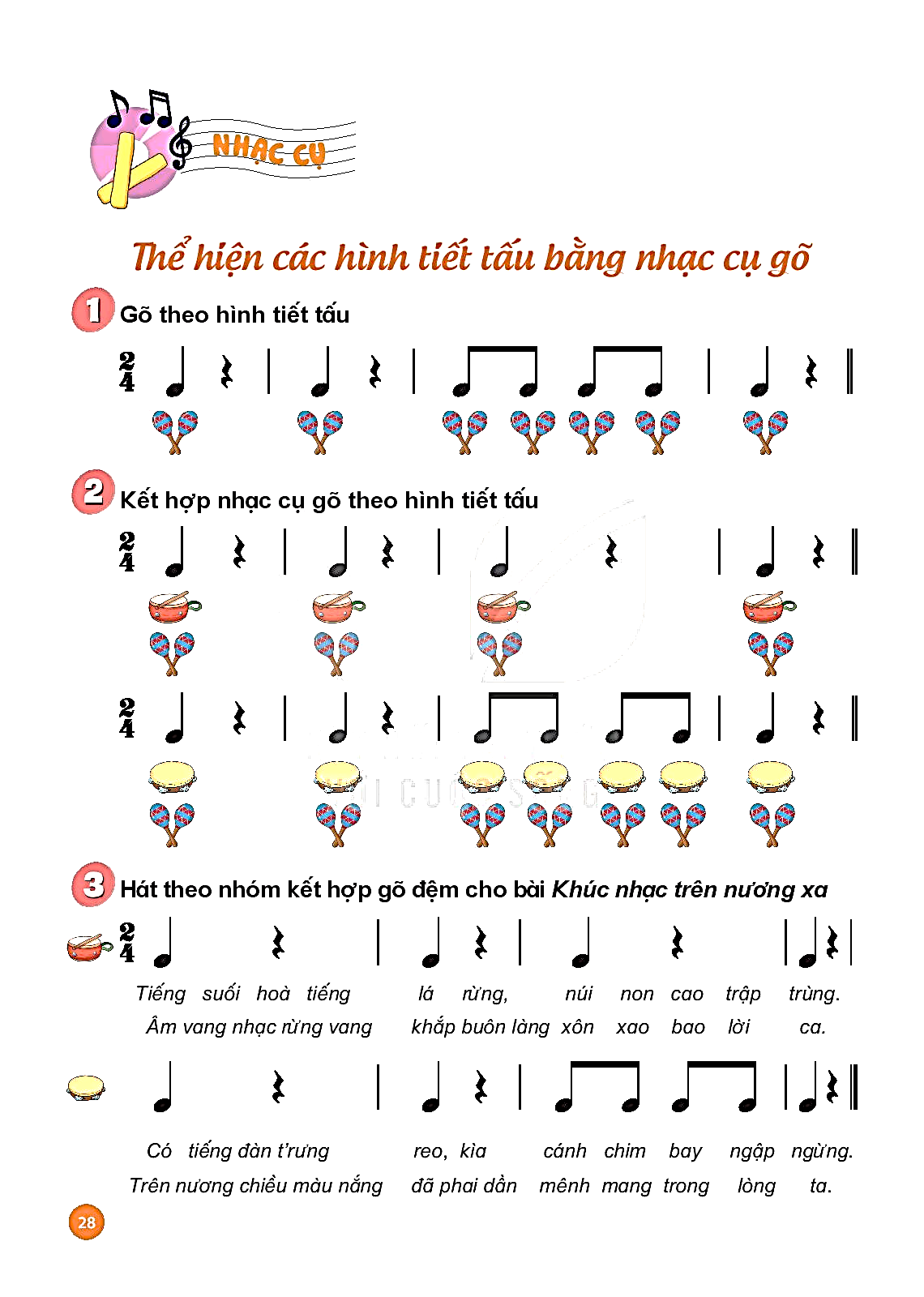 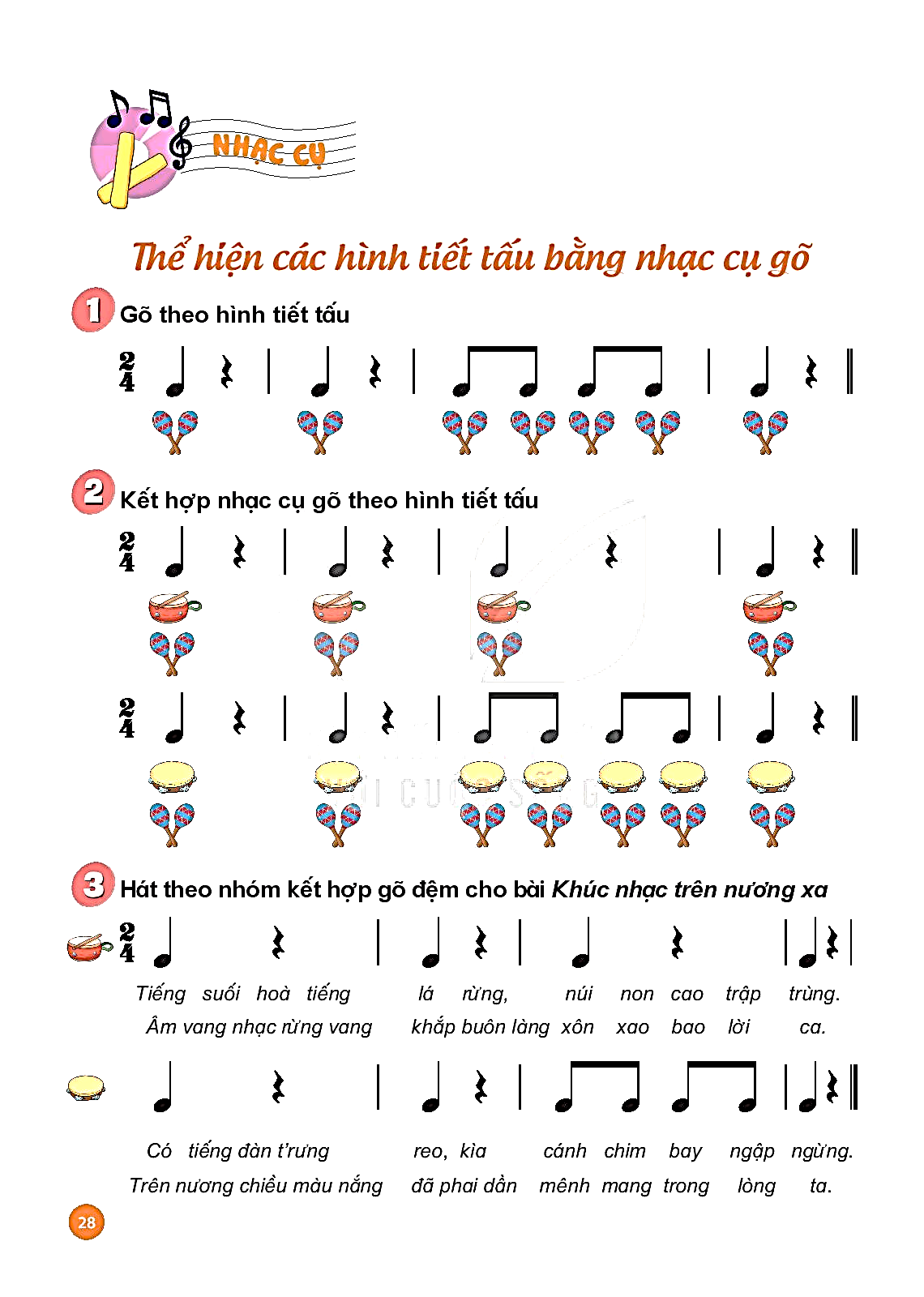 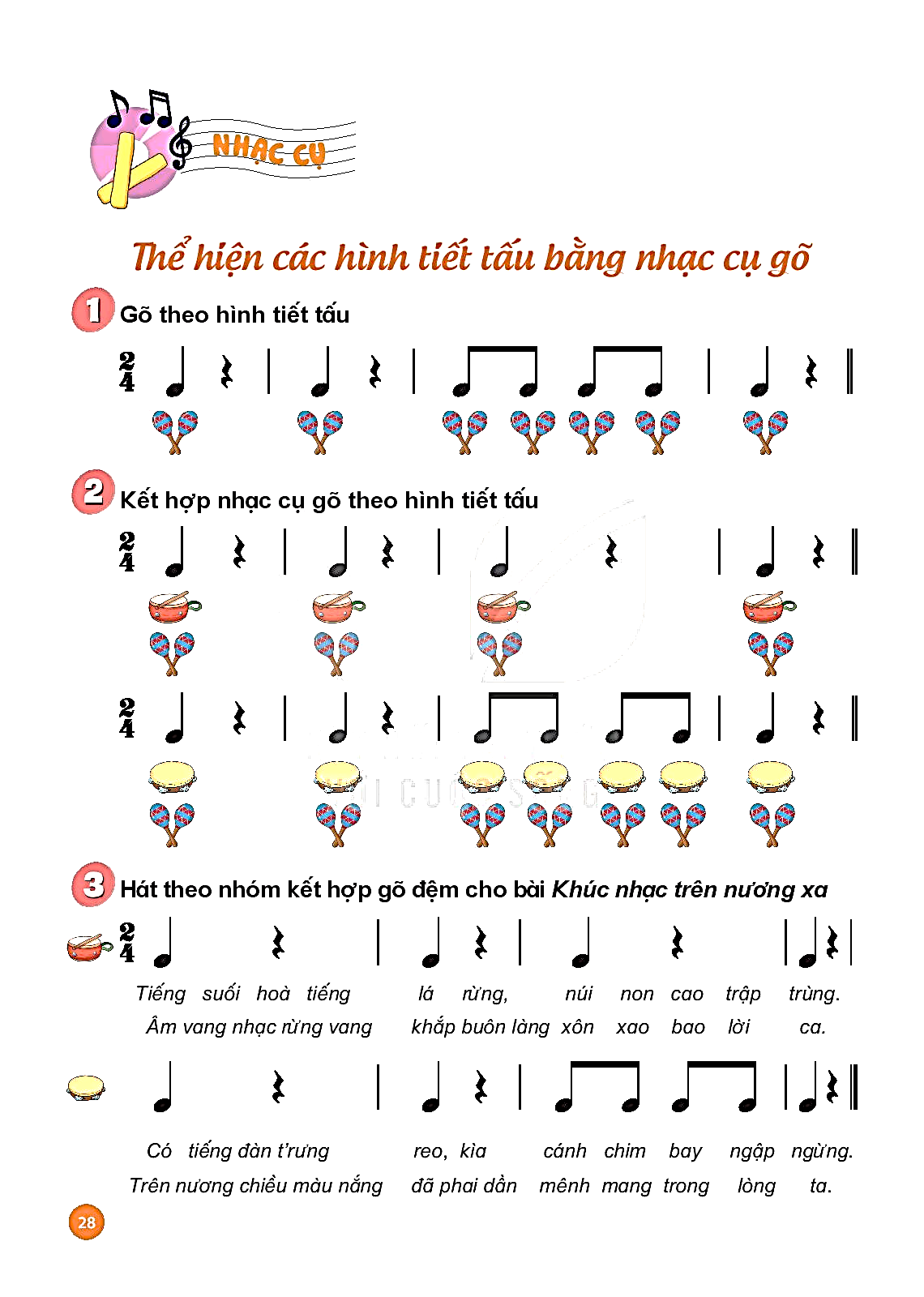 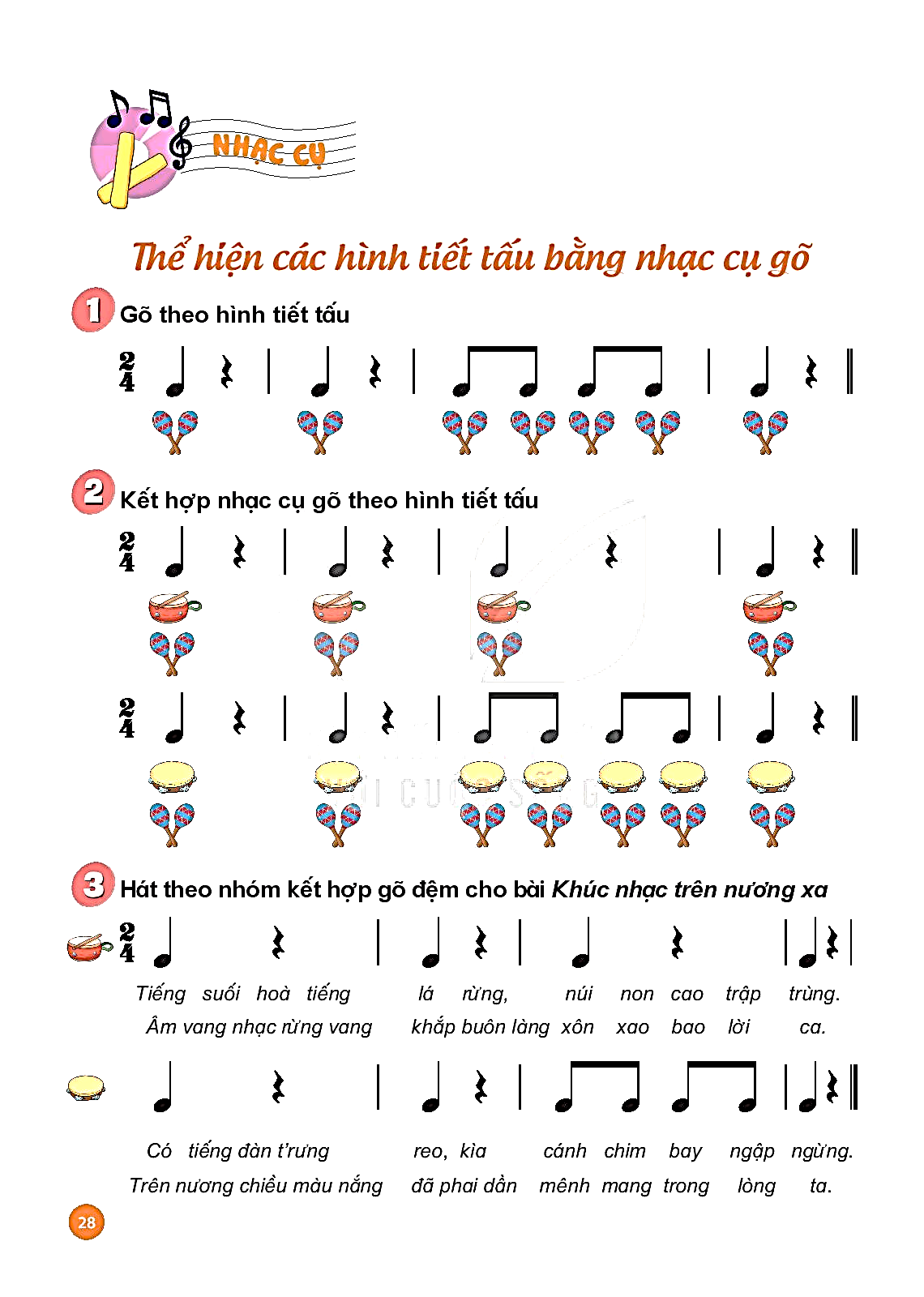 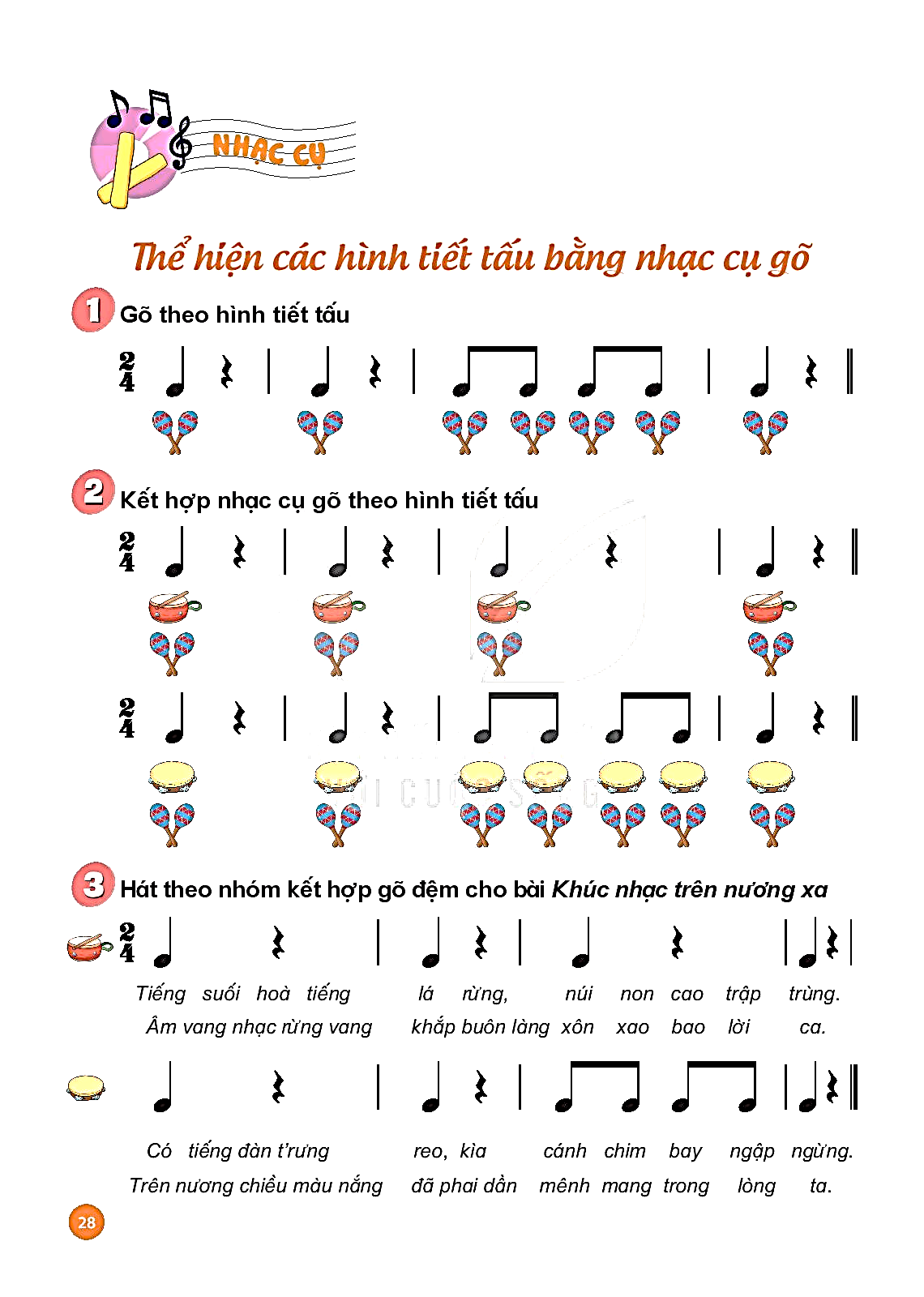 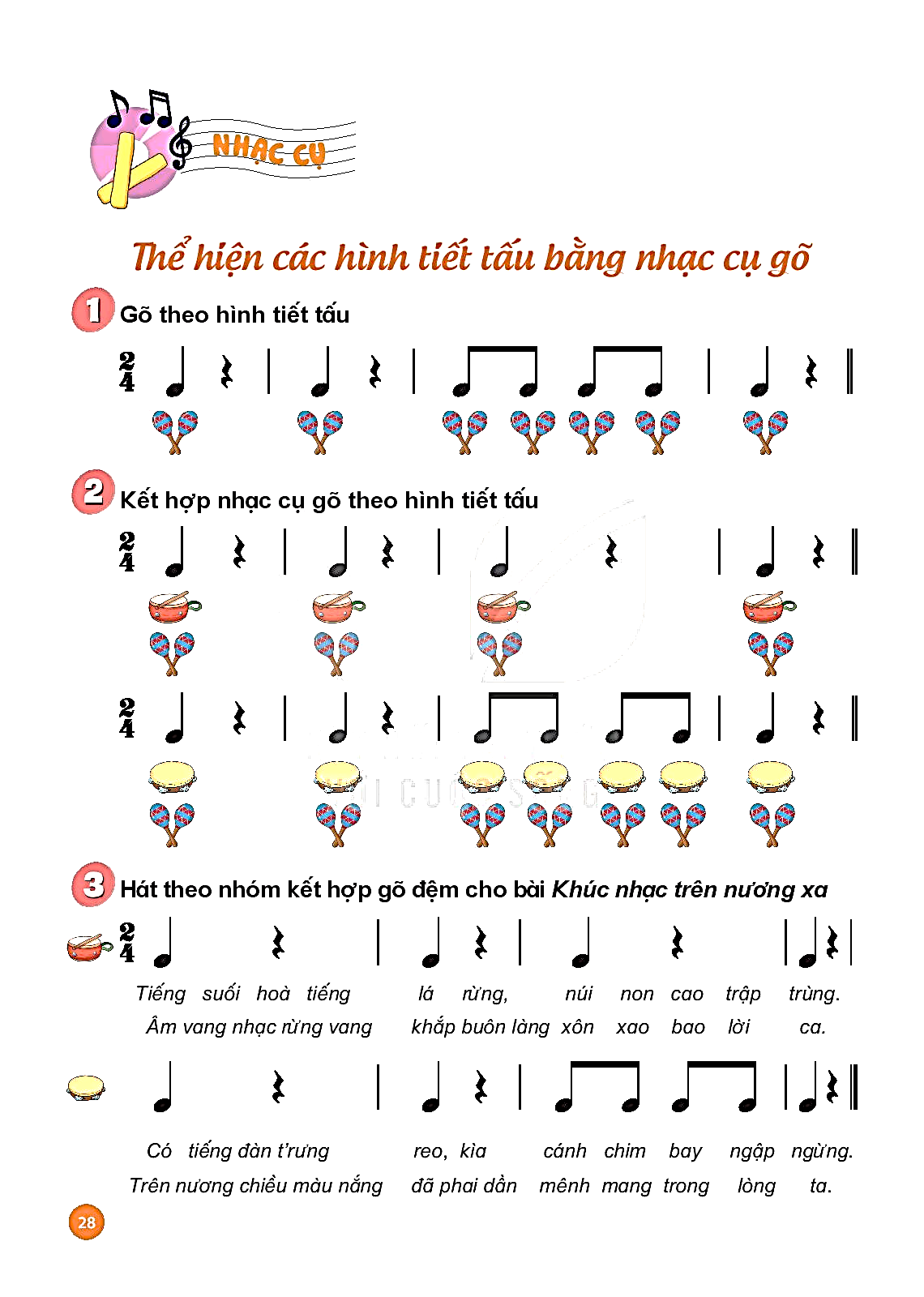 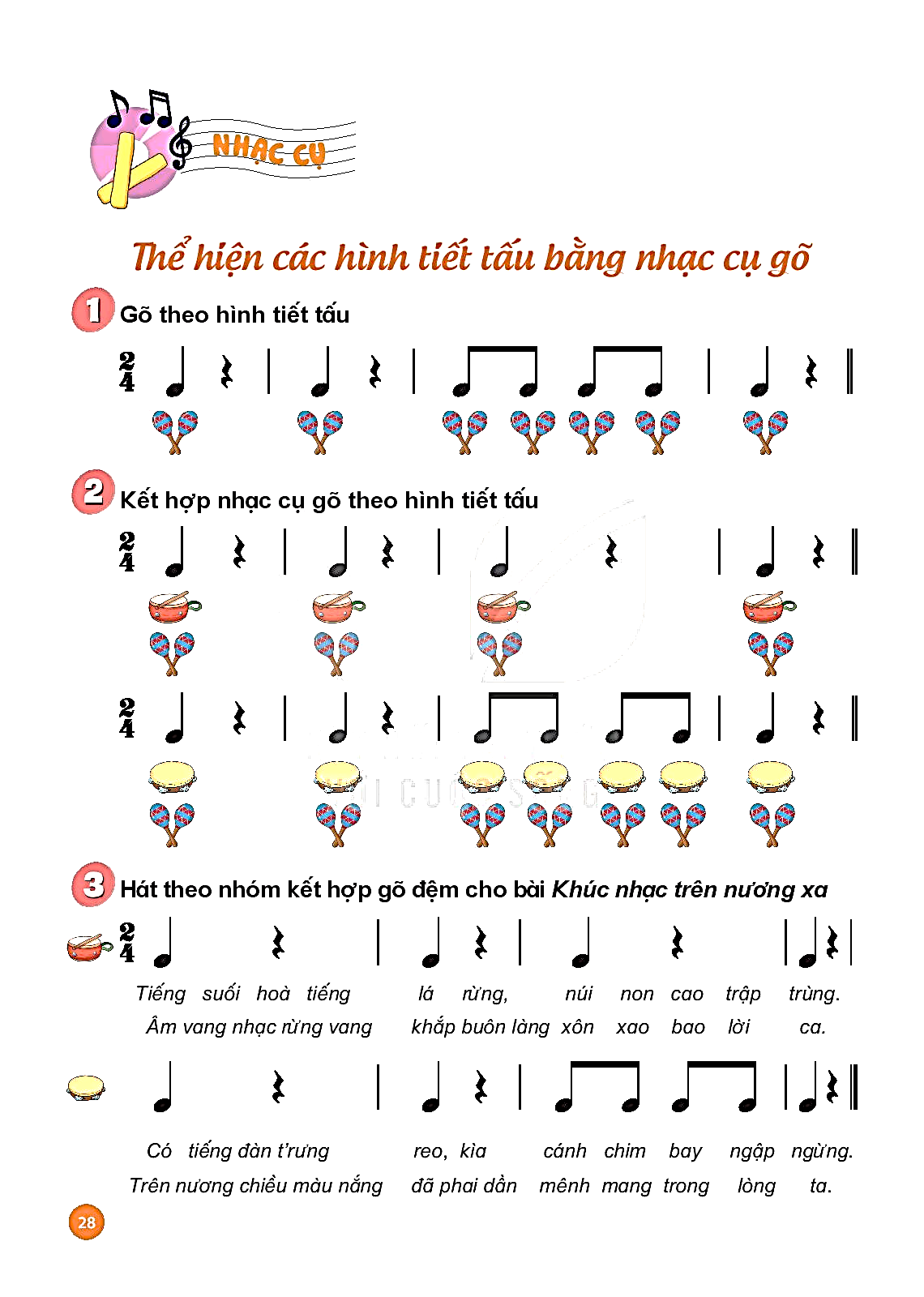 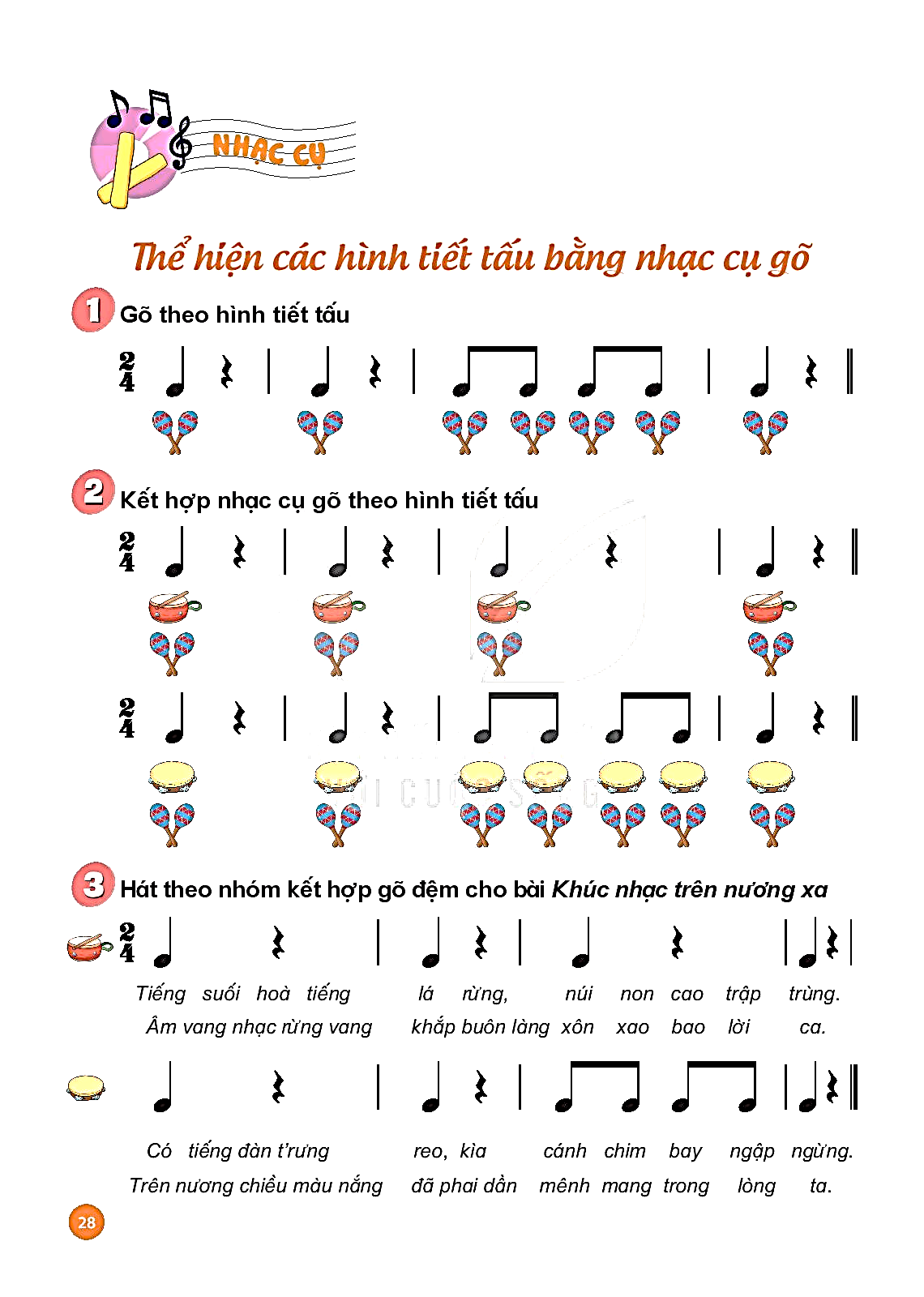 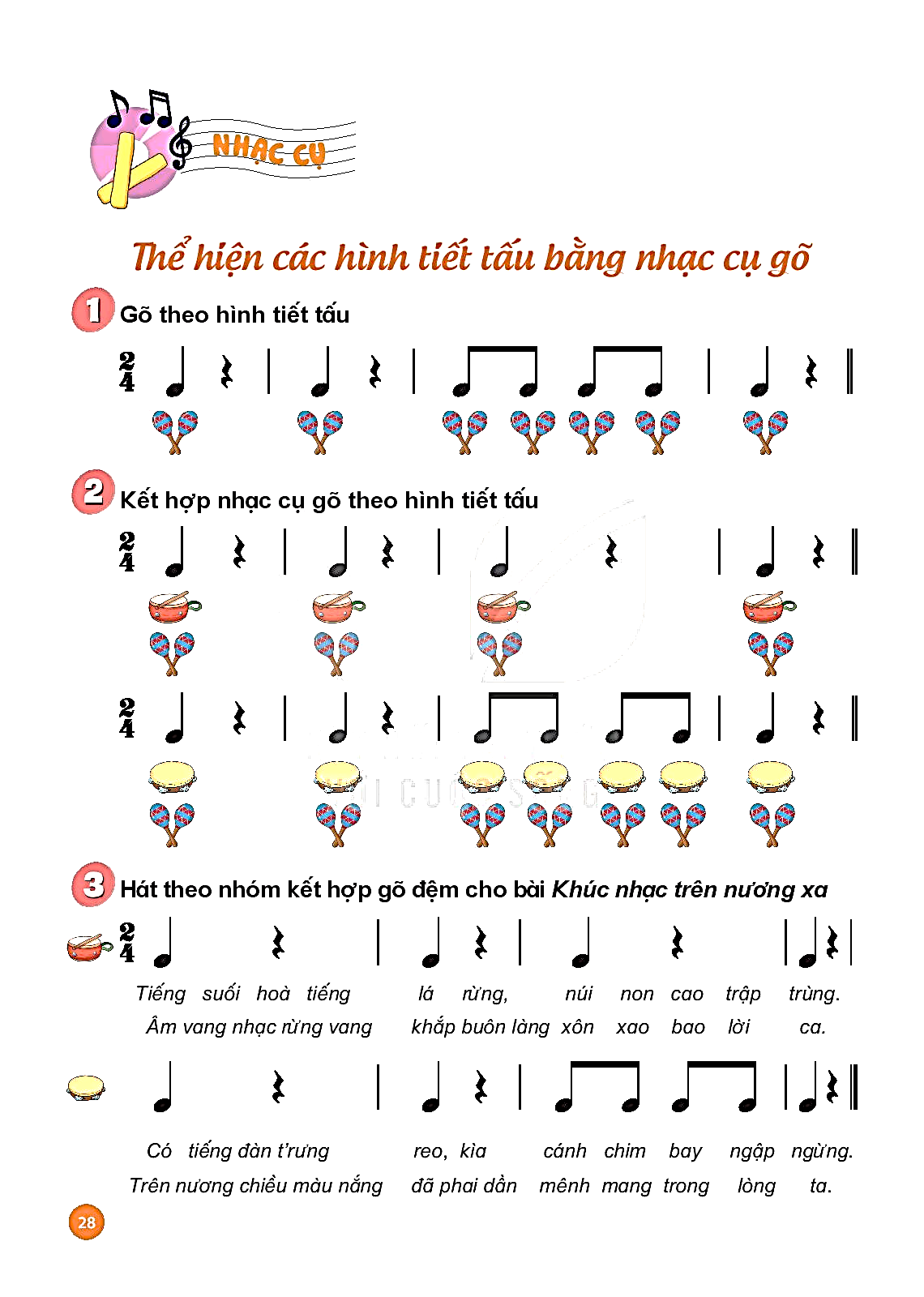 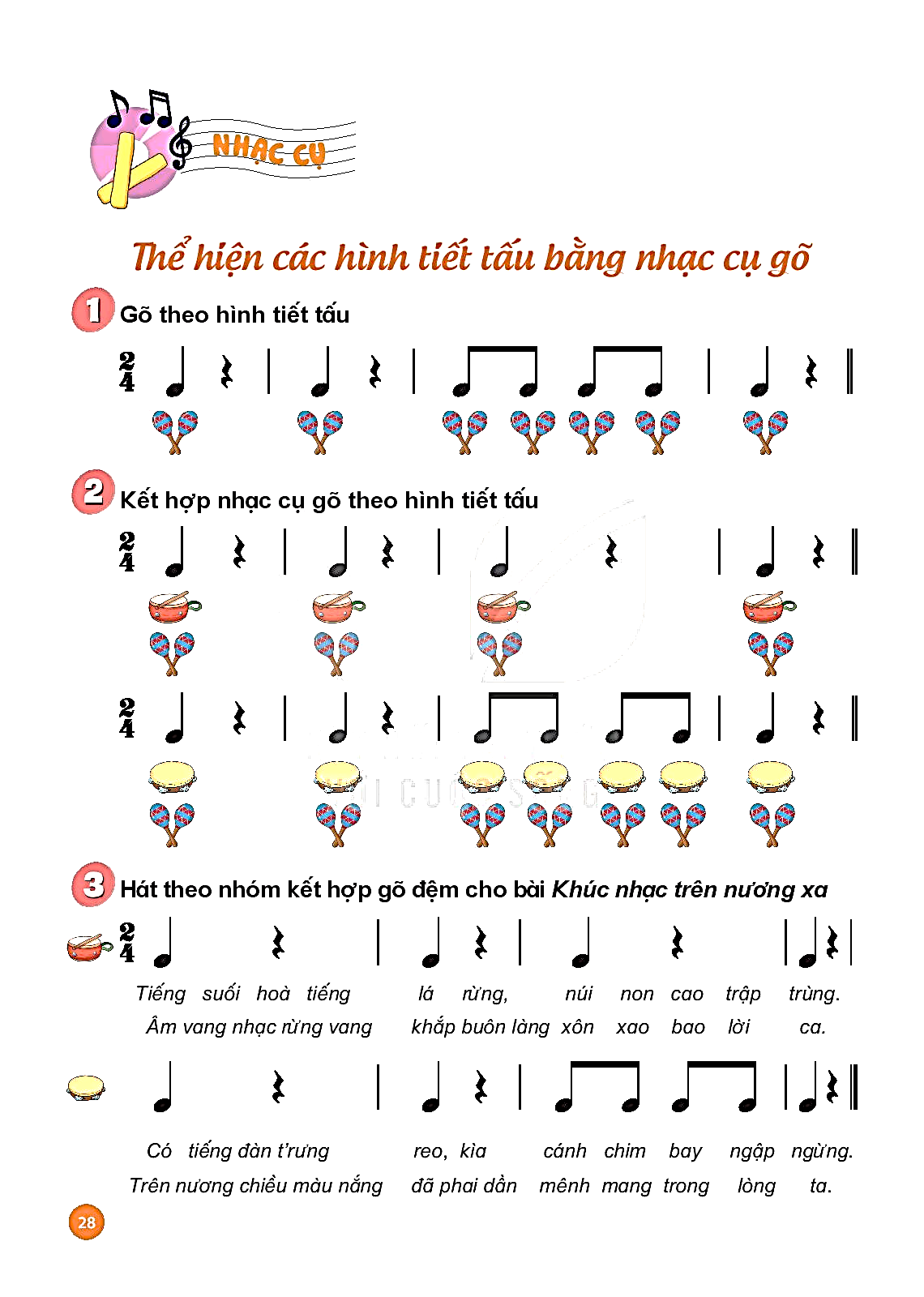 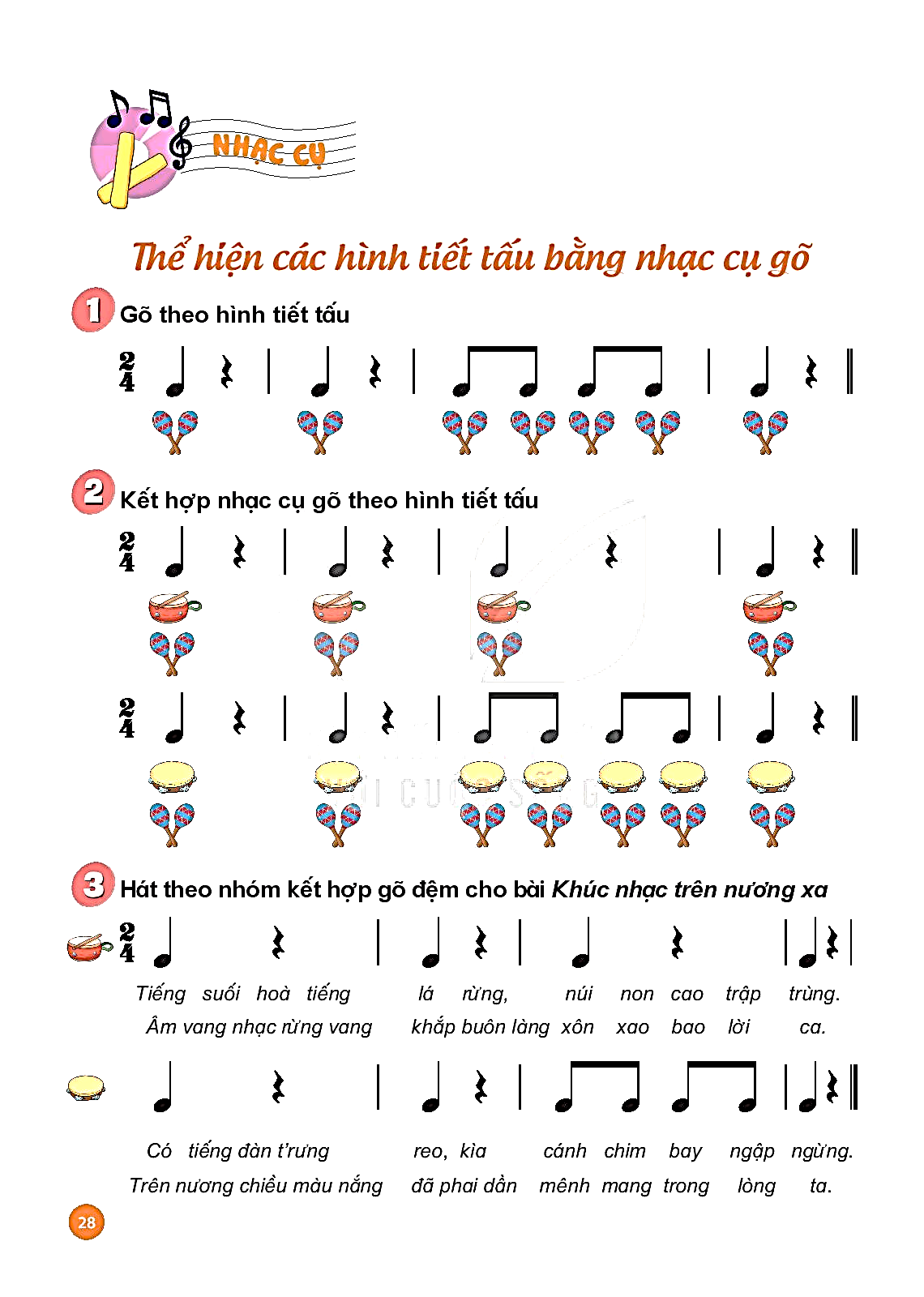 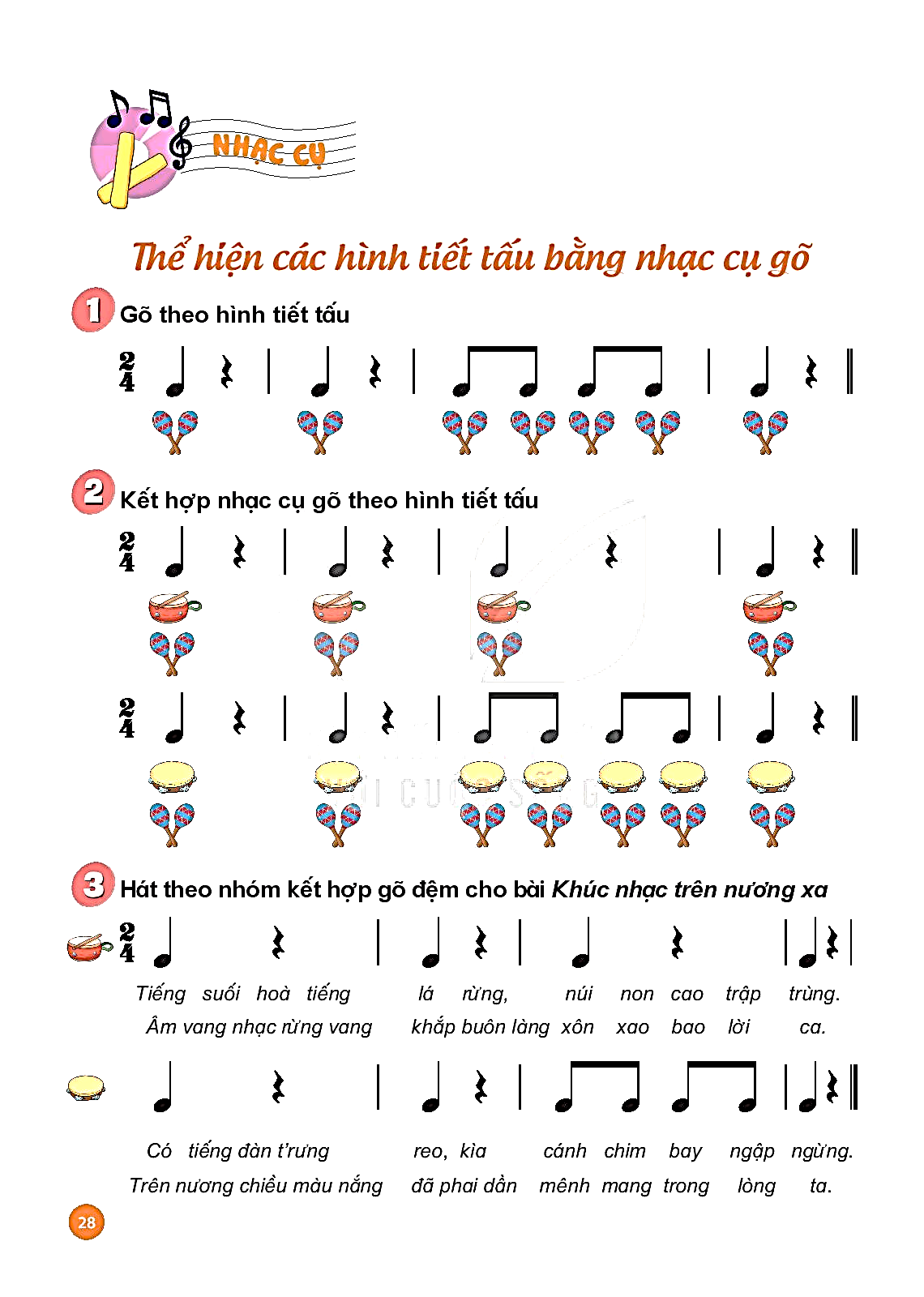 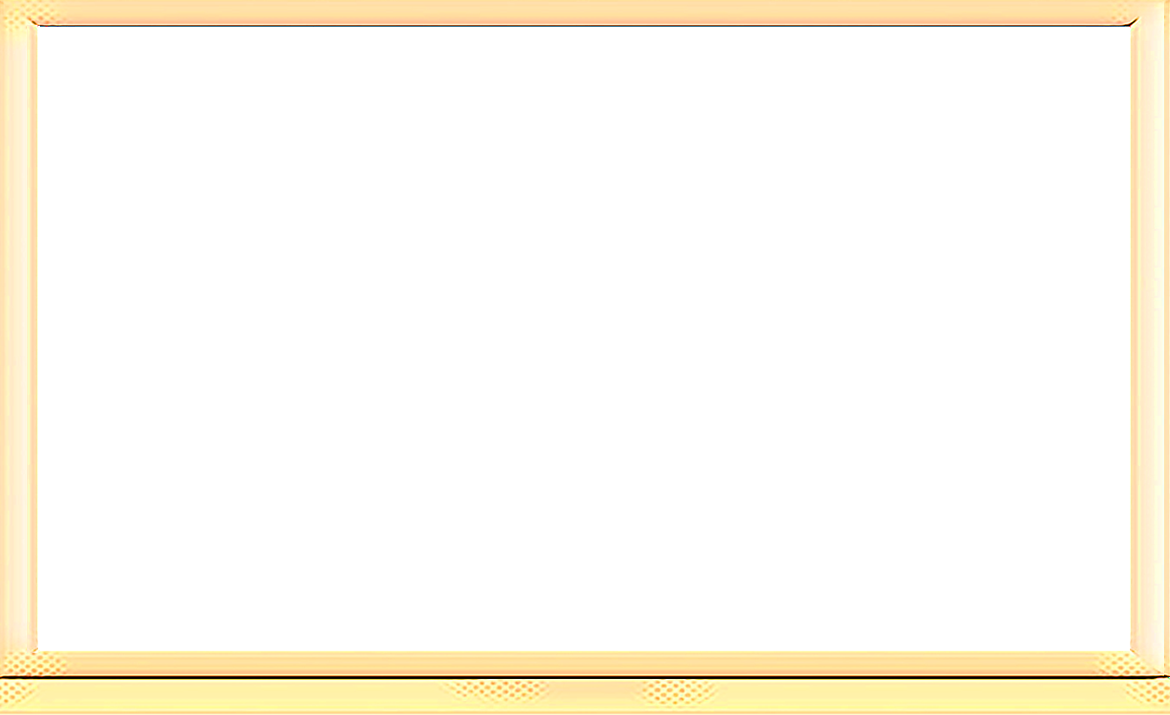 Kết hợp nhạc cụ gõ theo hình tiết tấu
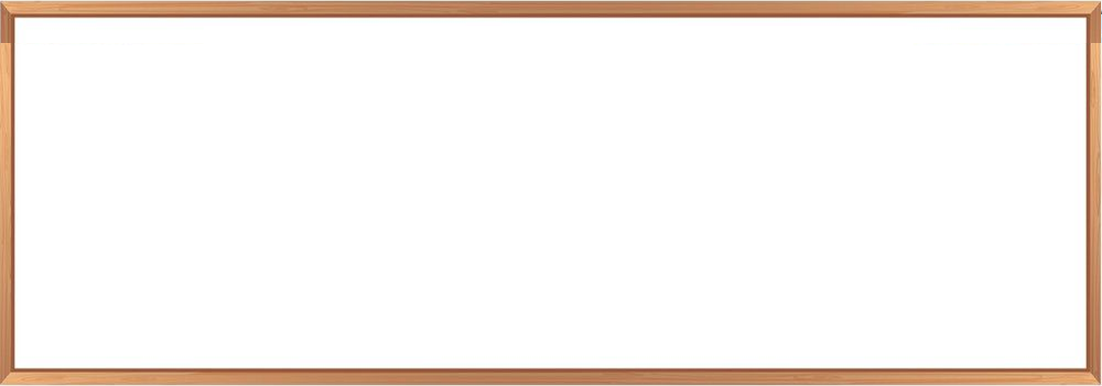 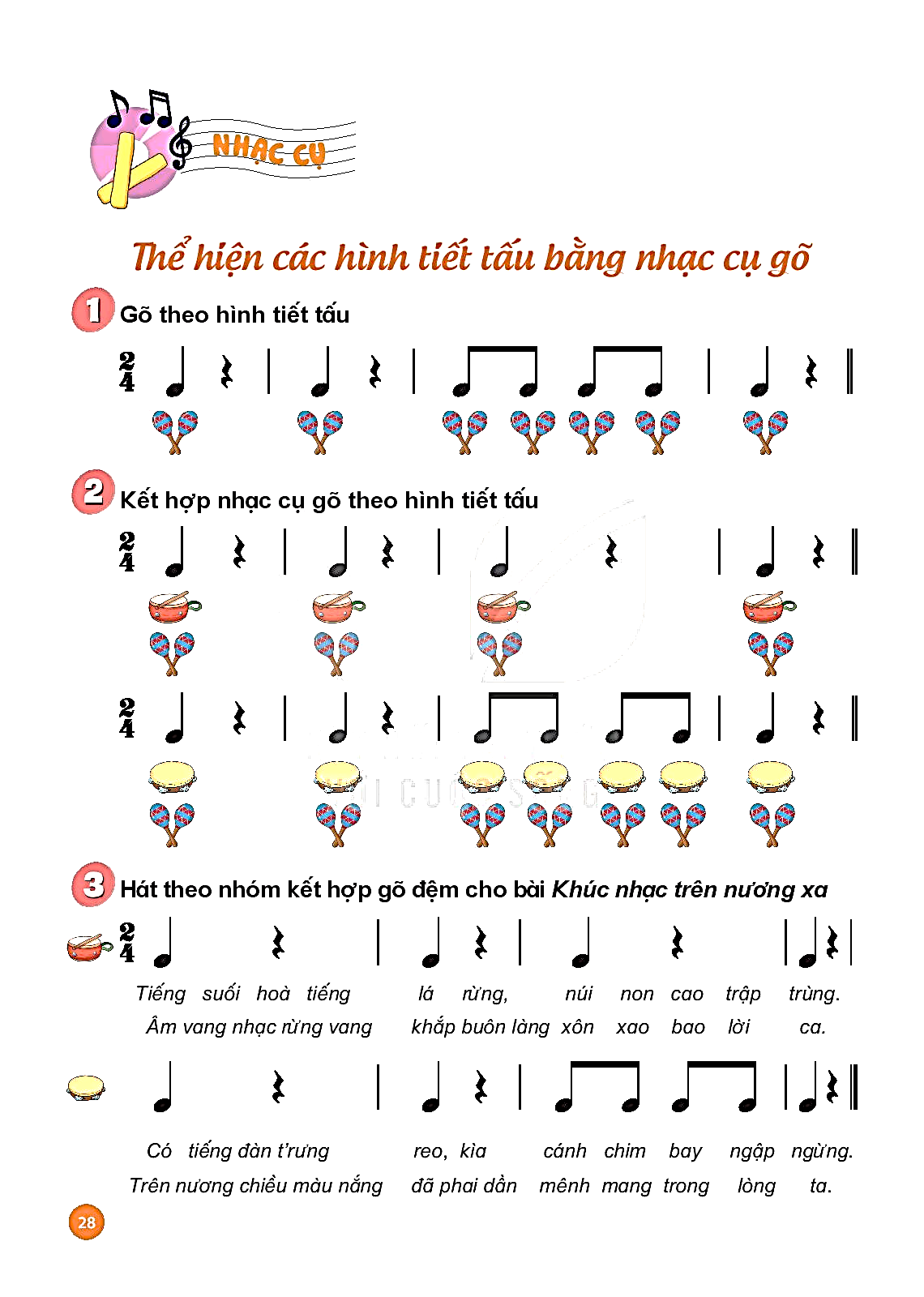 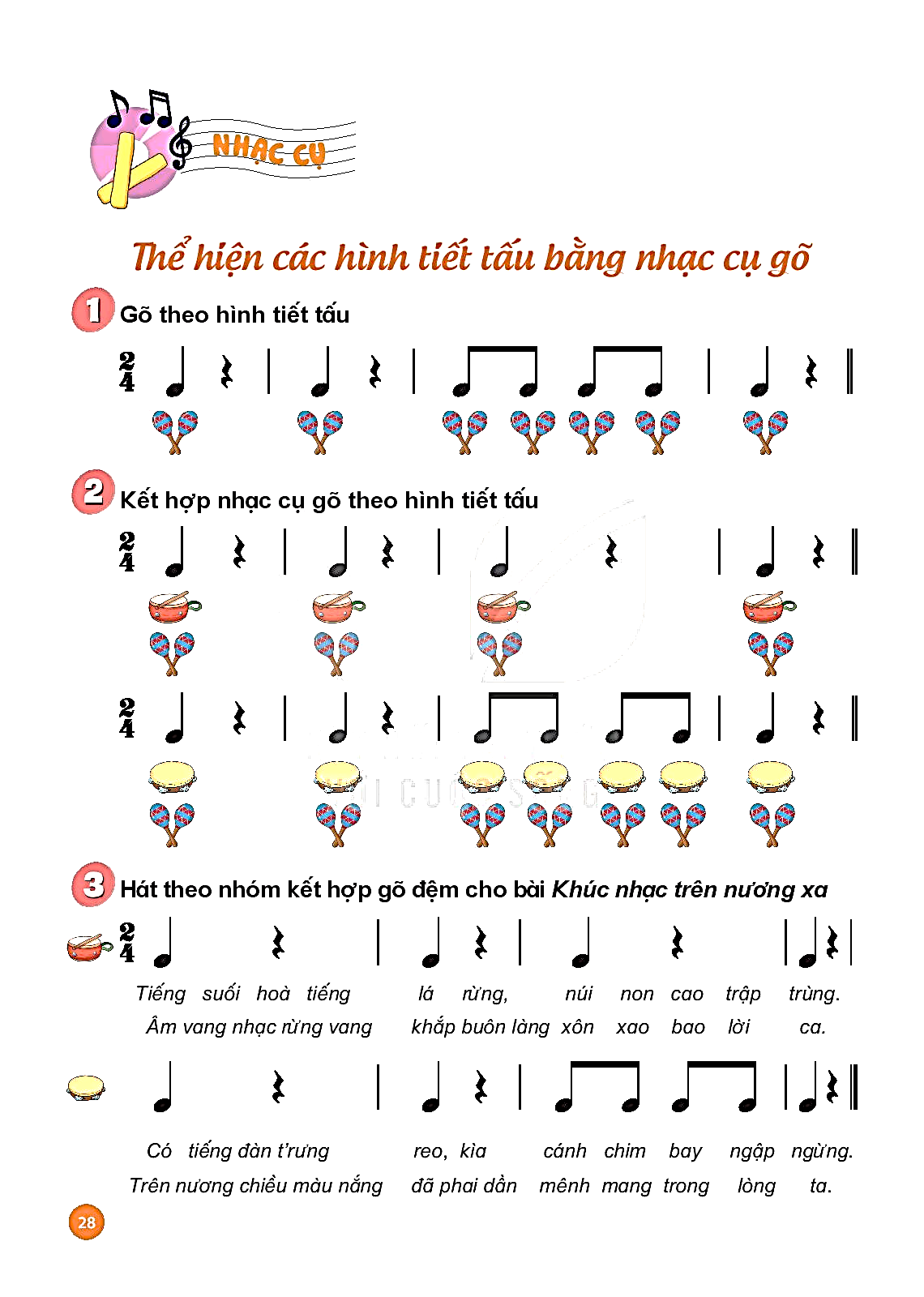 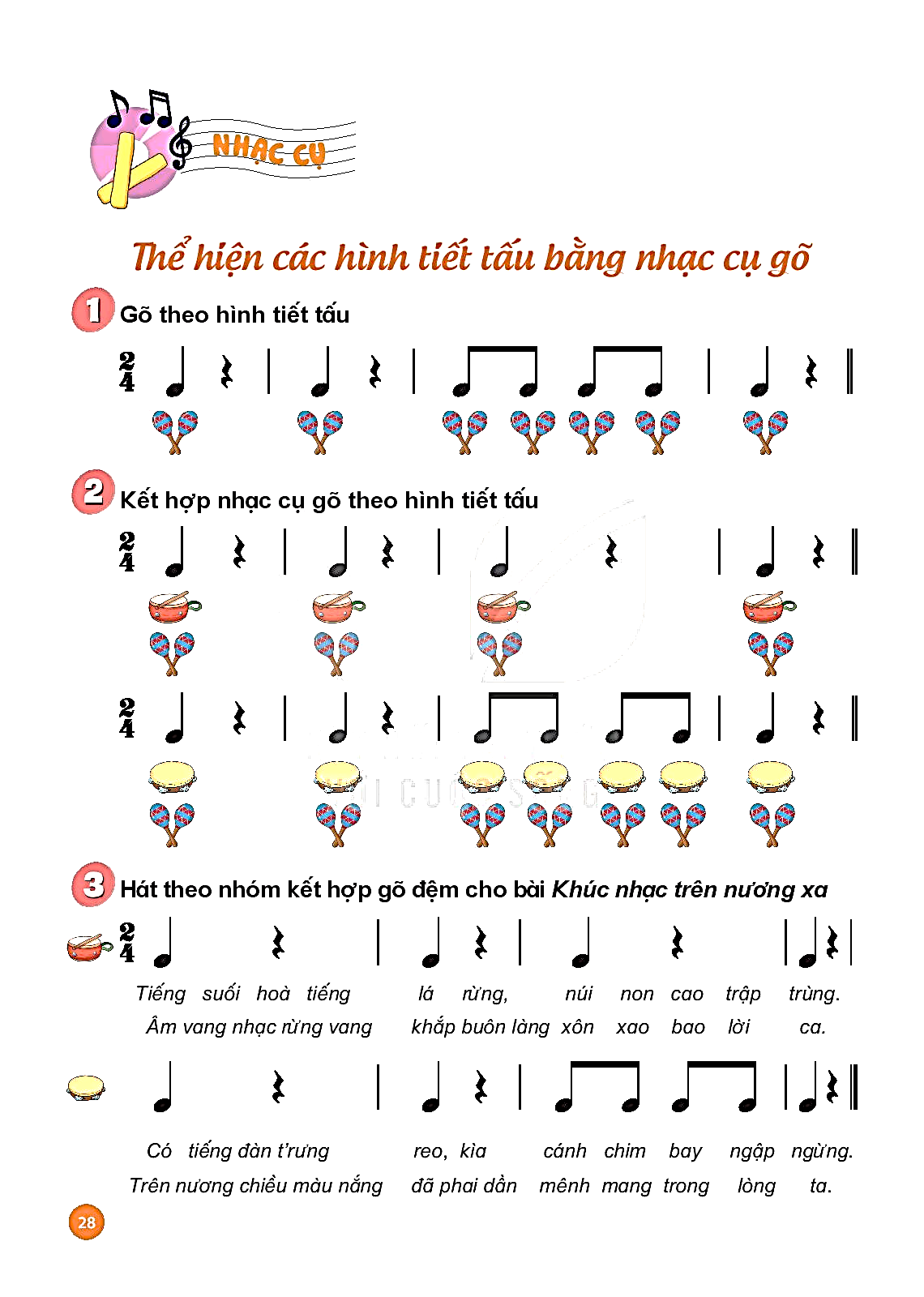 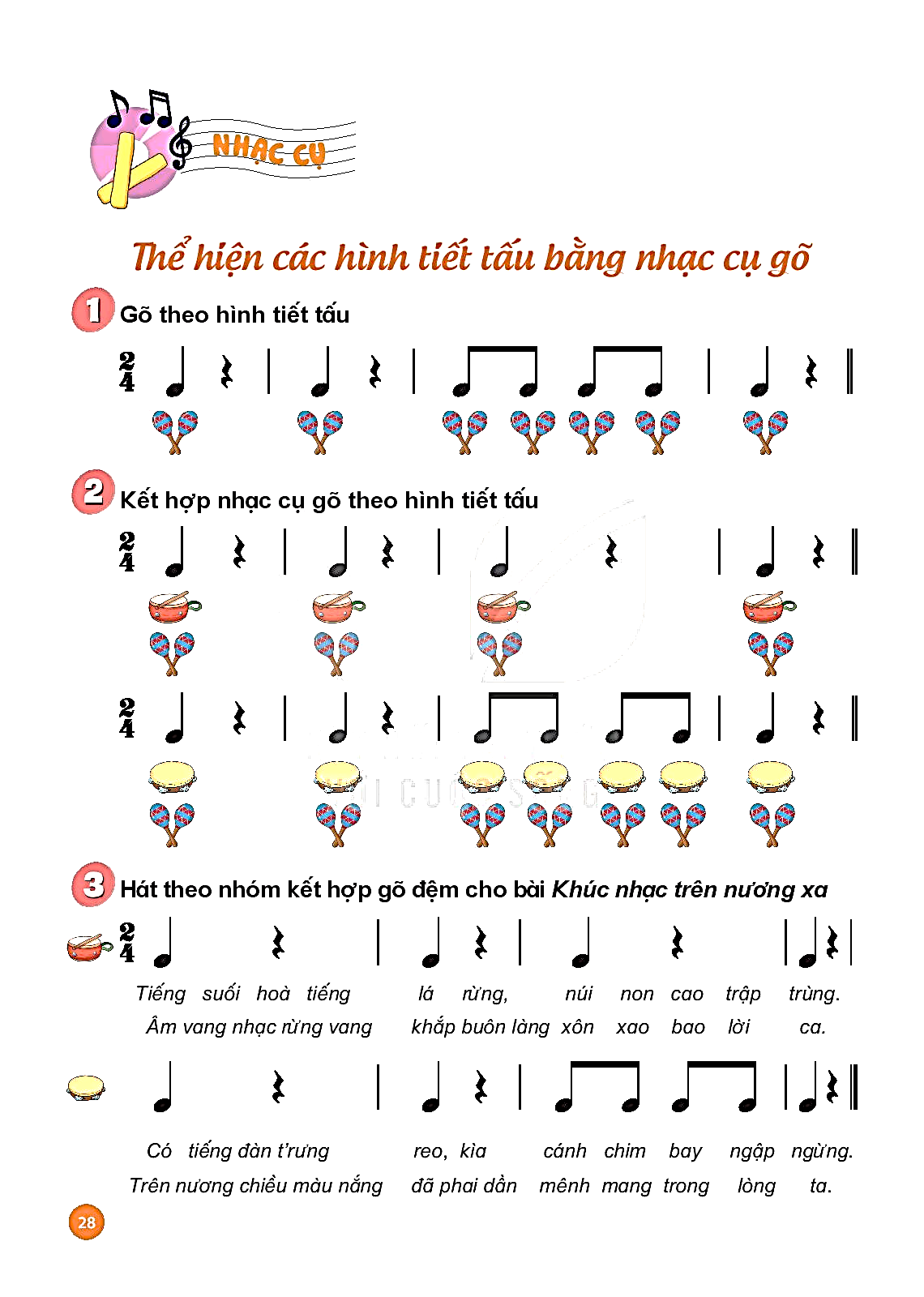 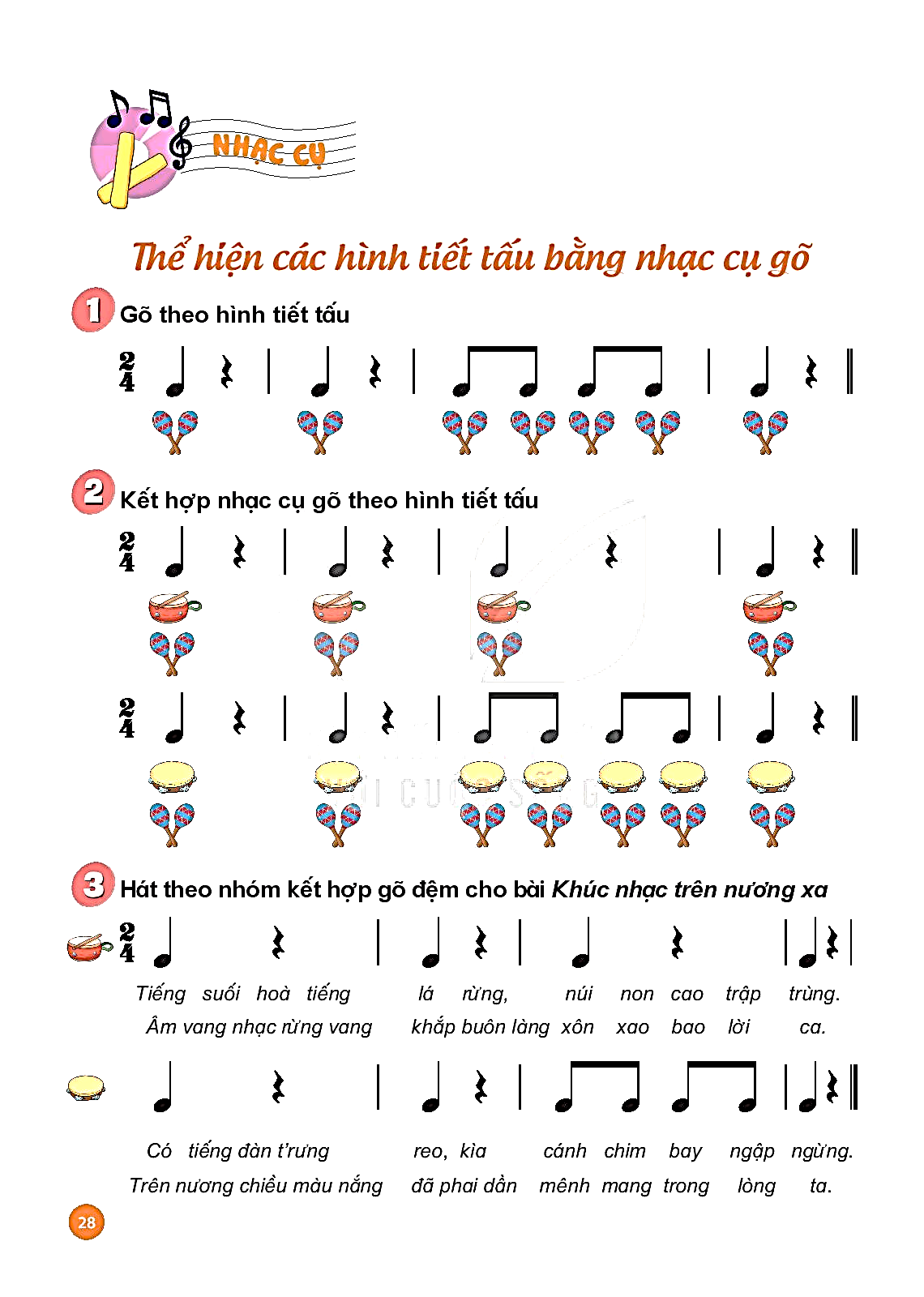 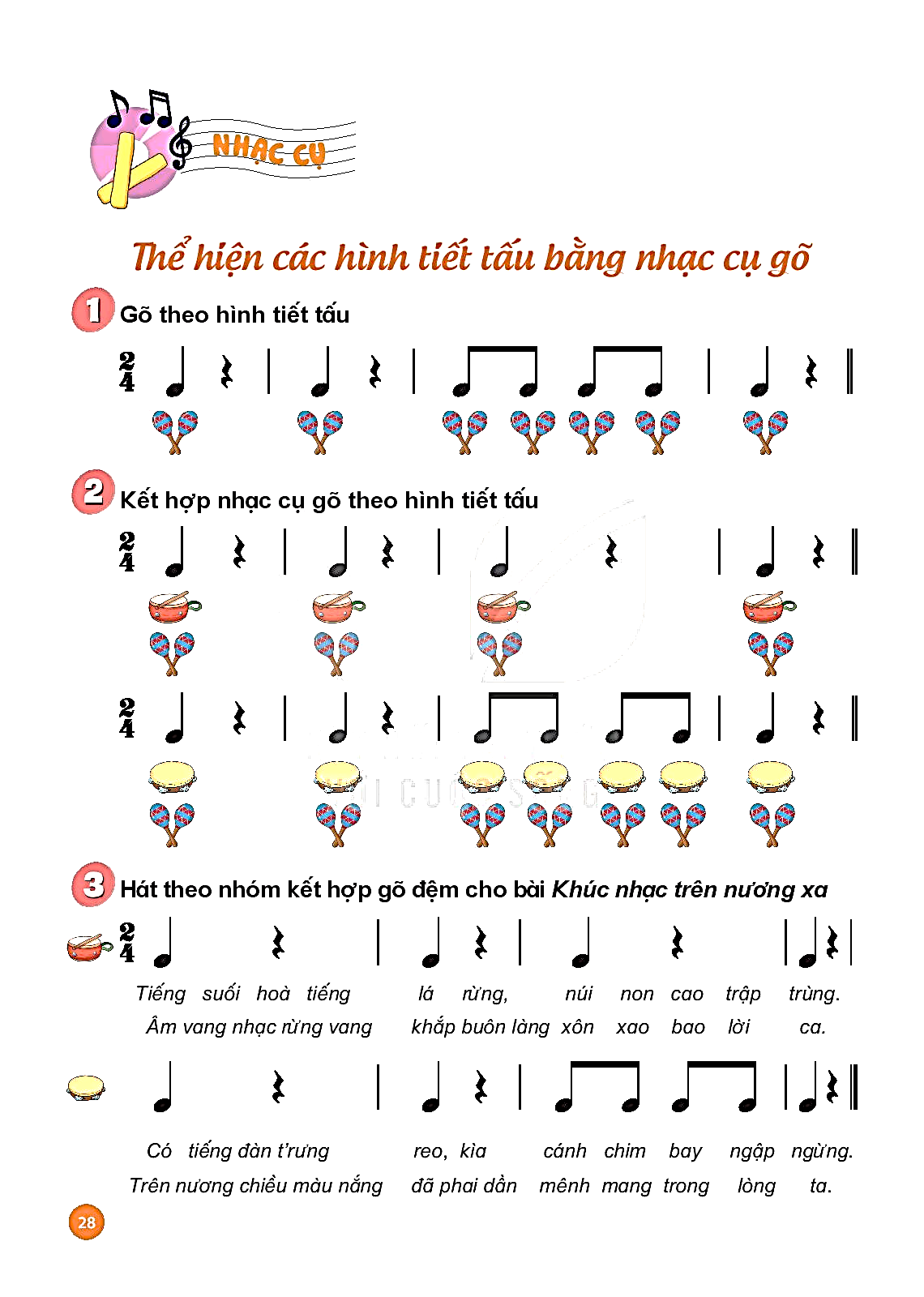 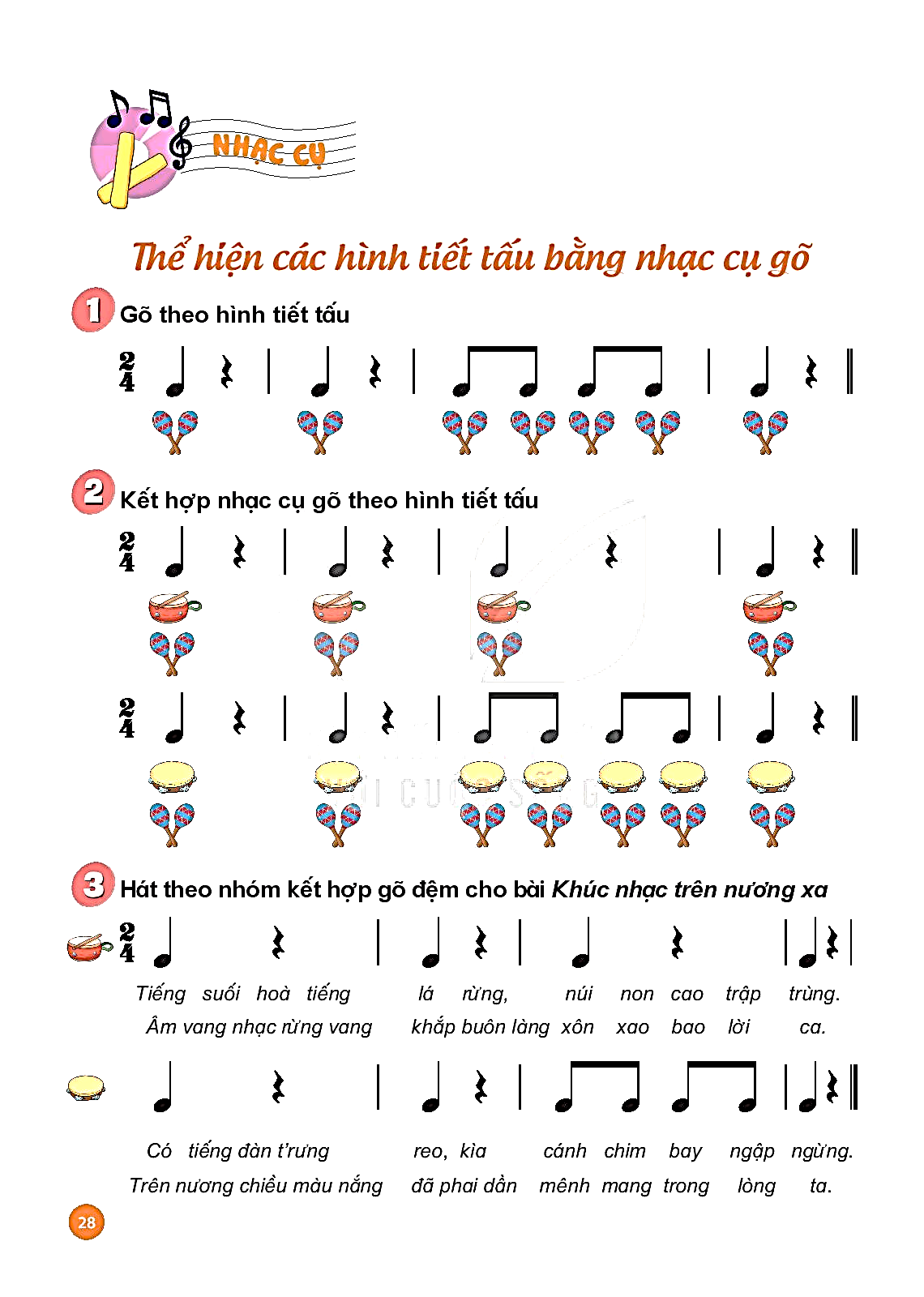 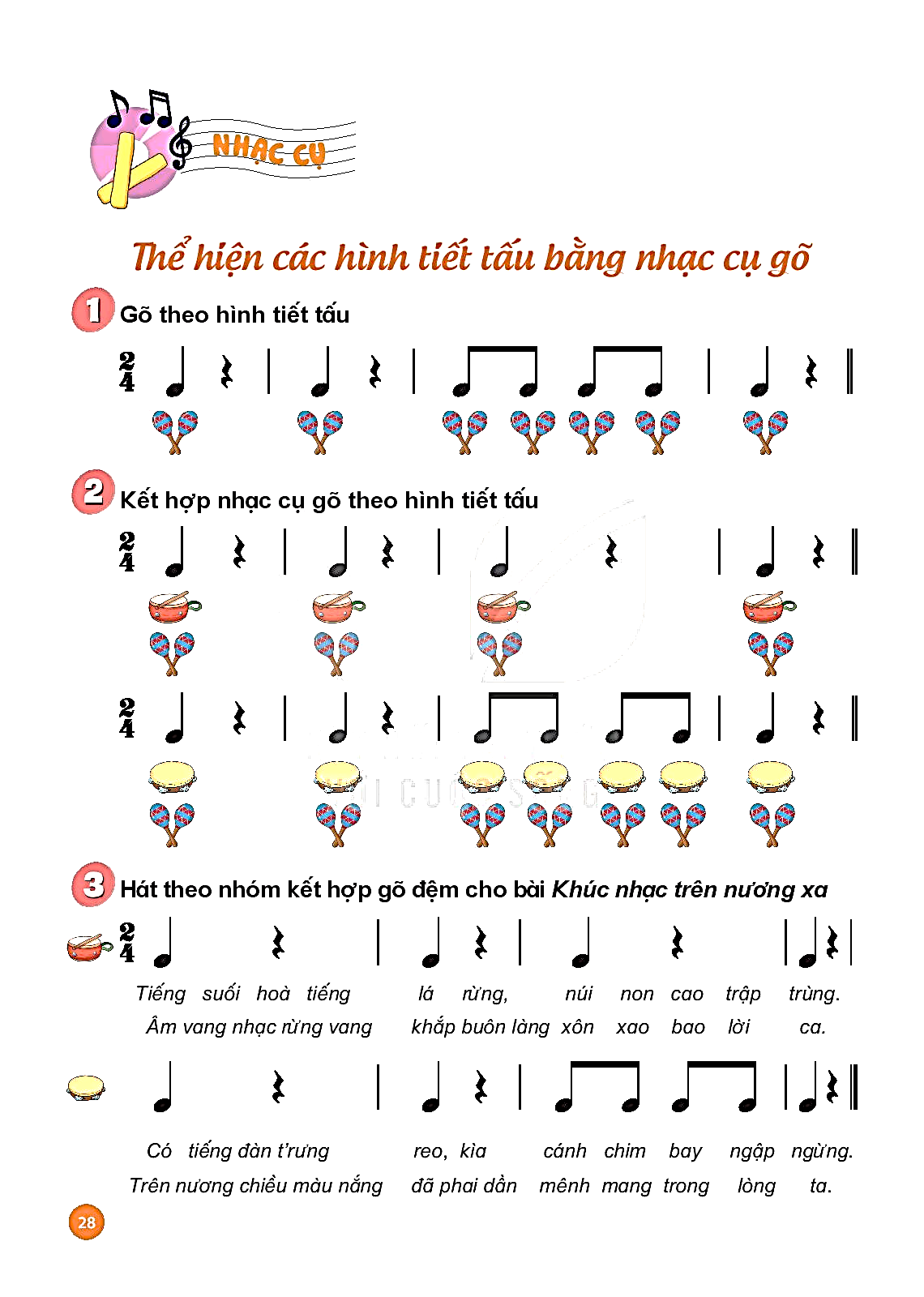 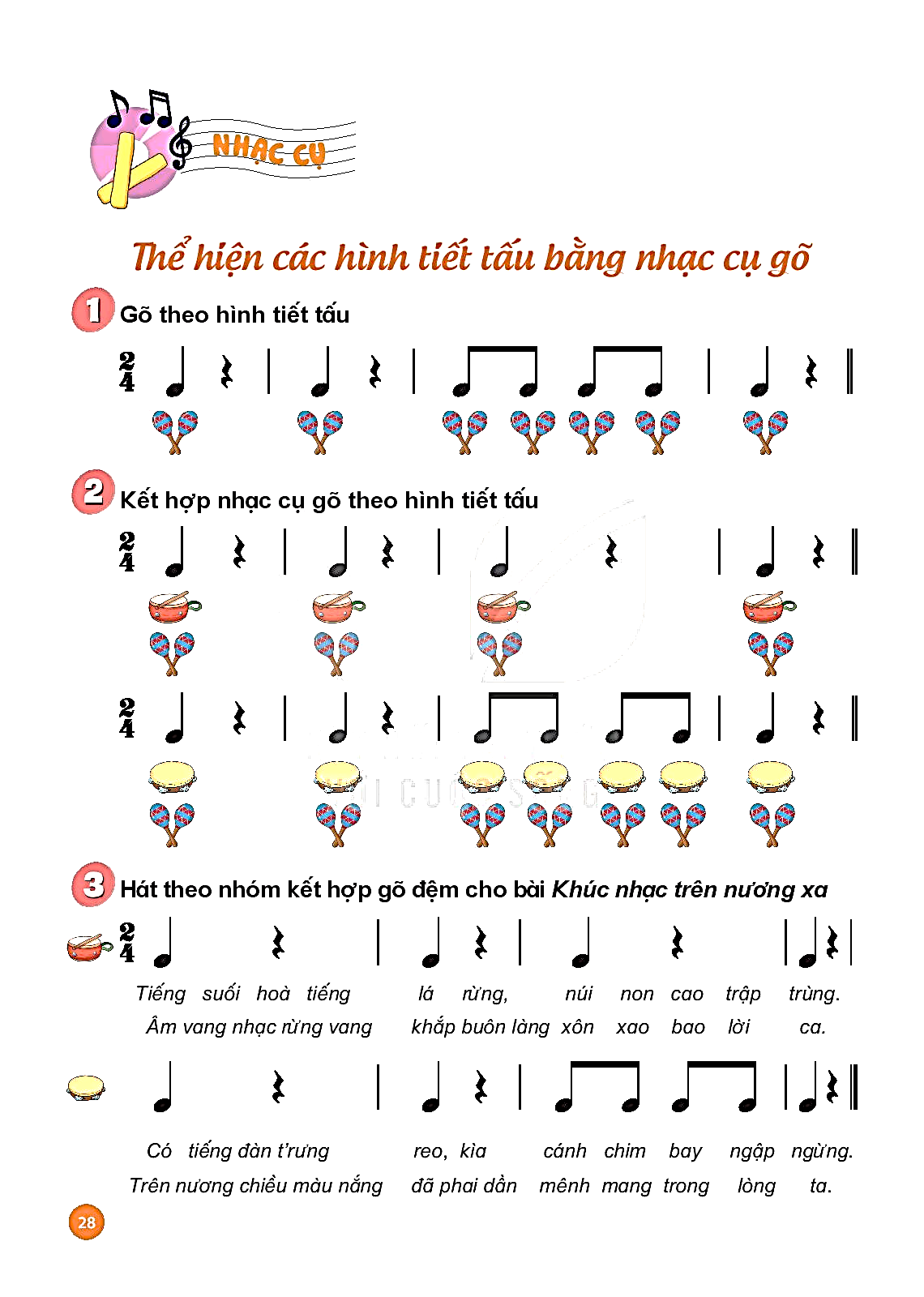 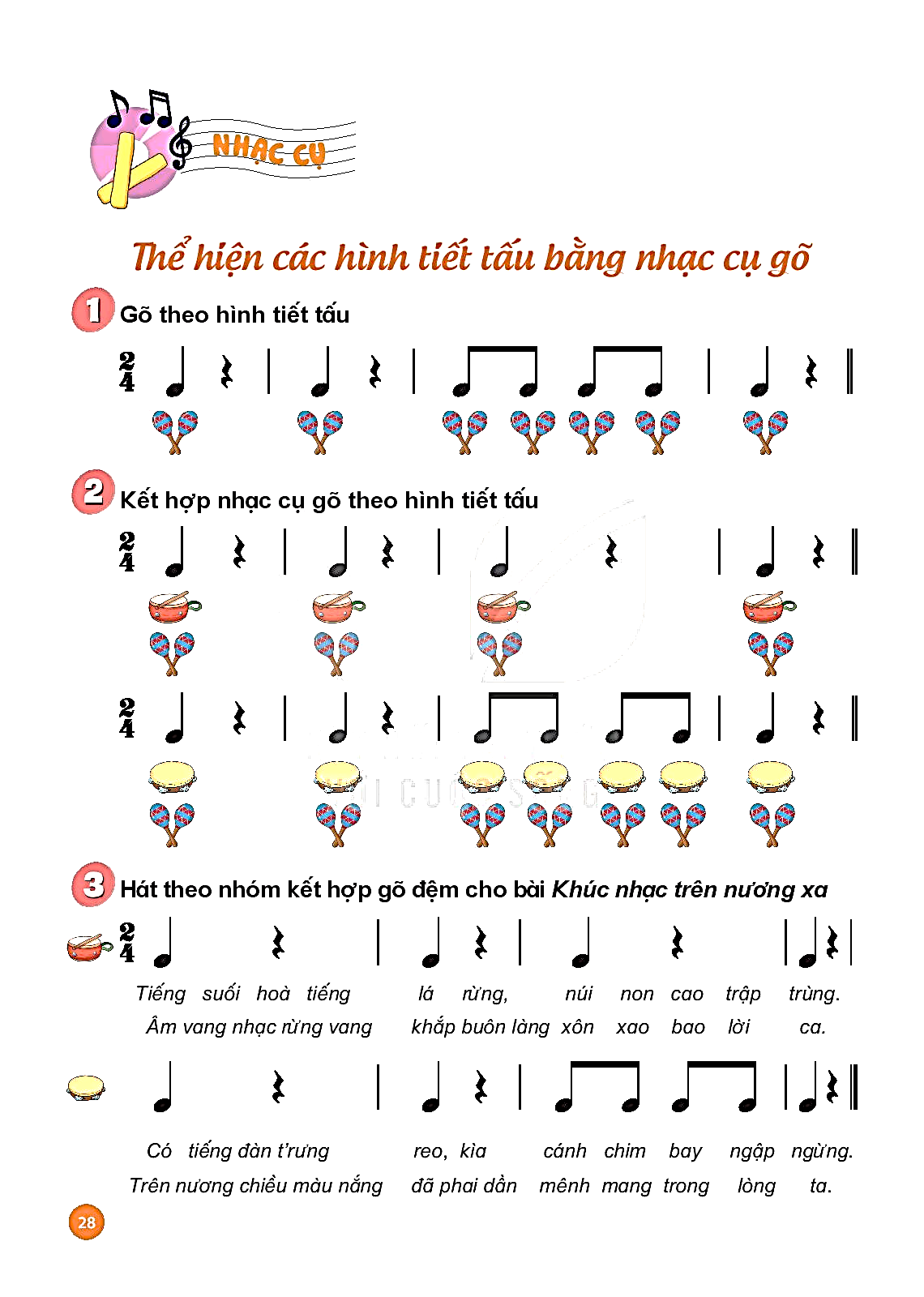 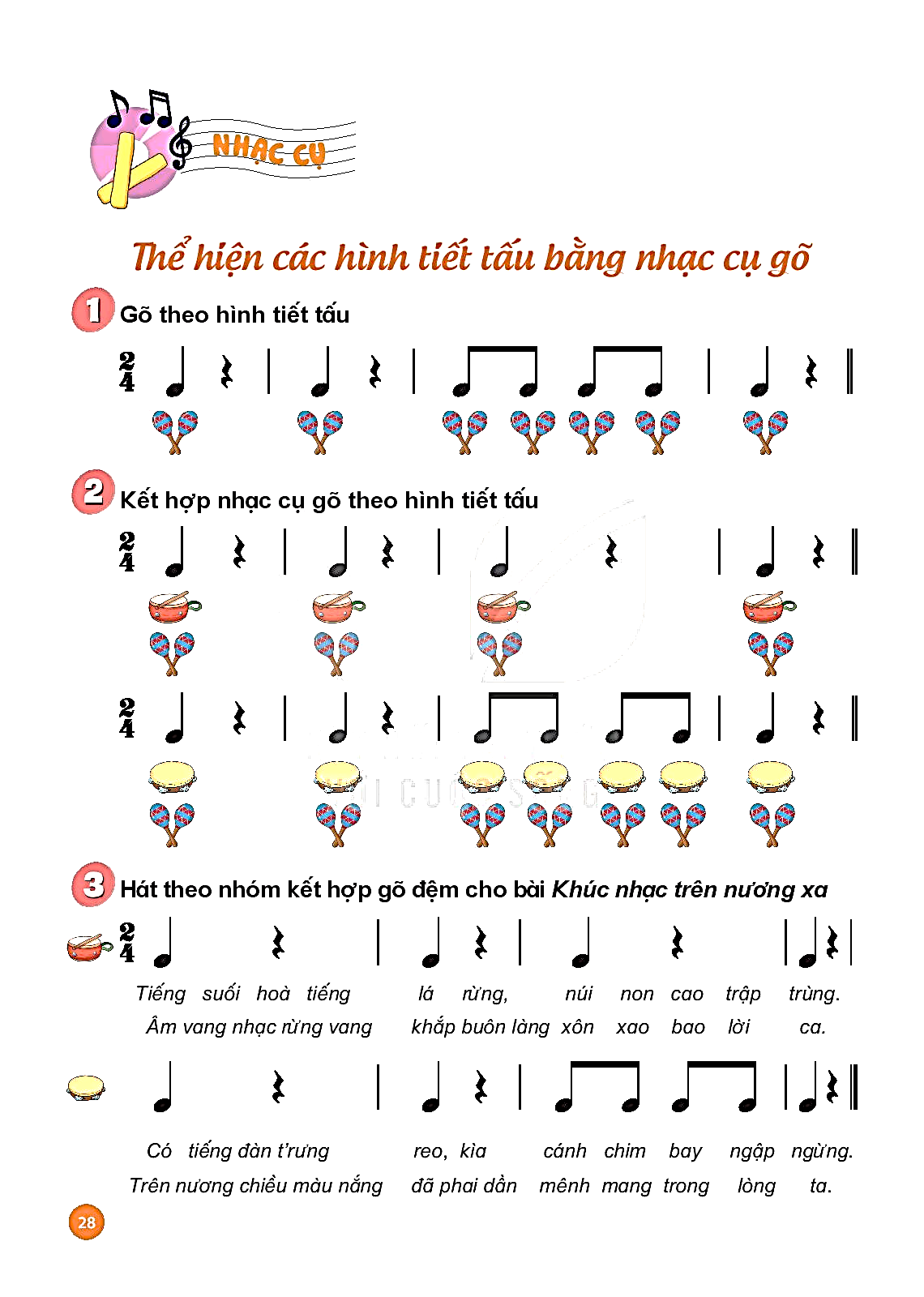 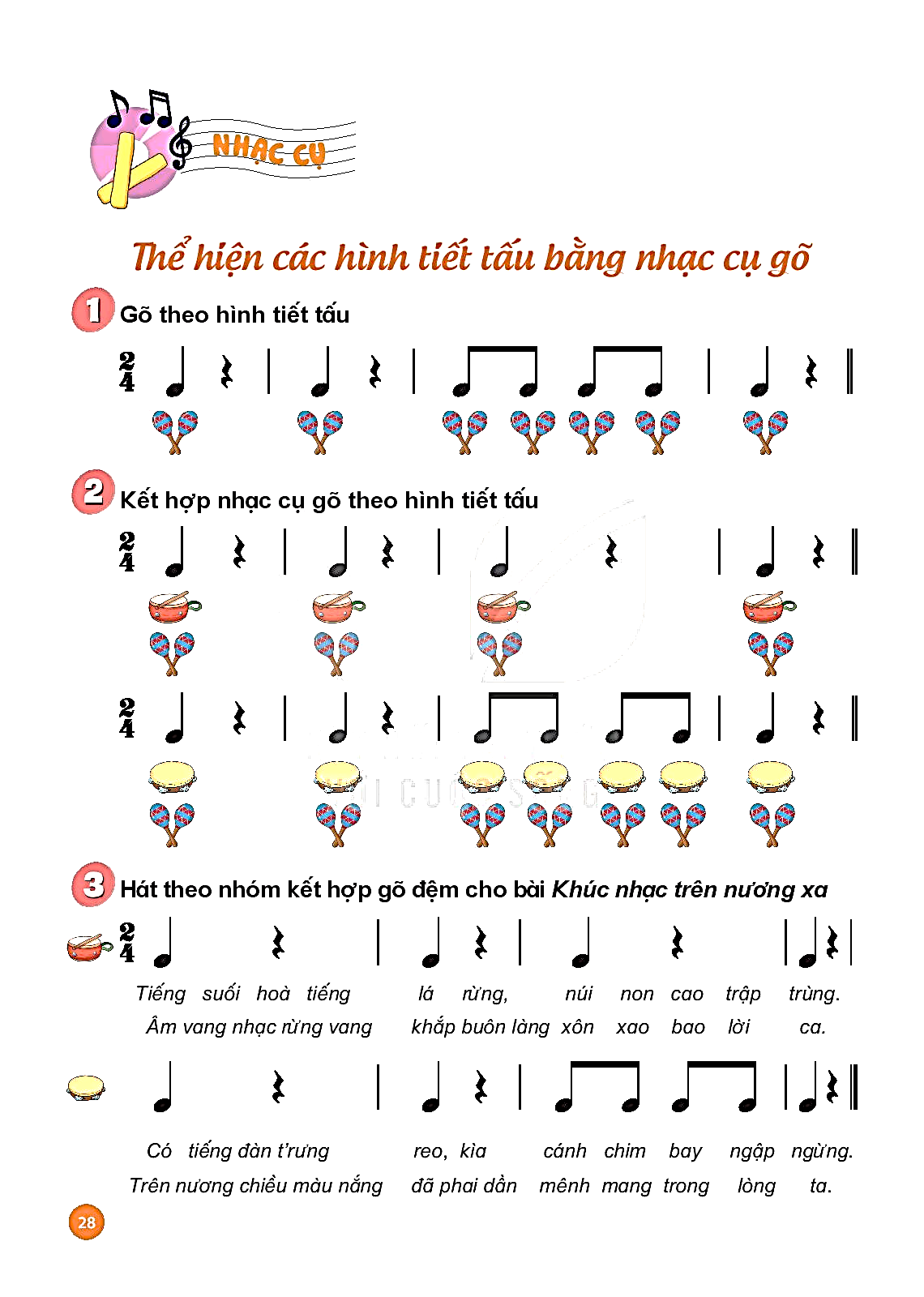 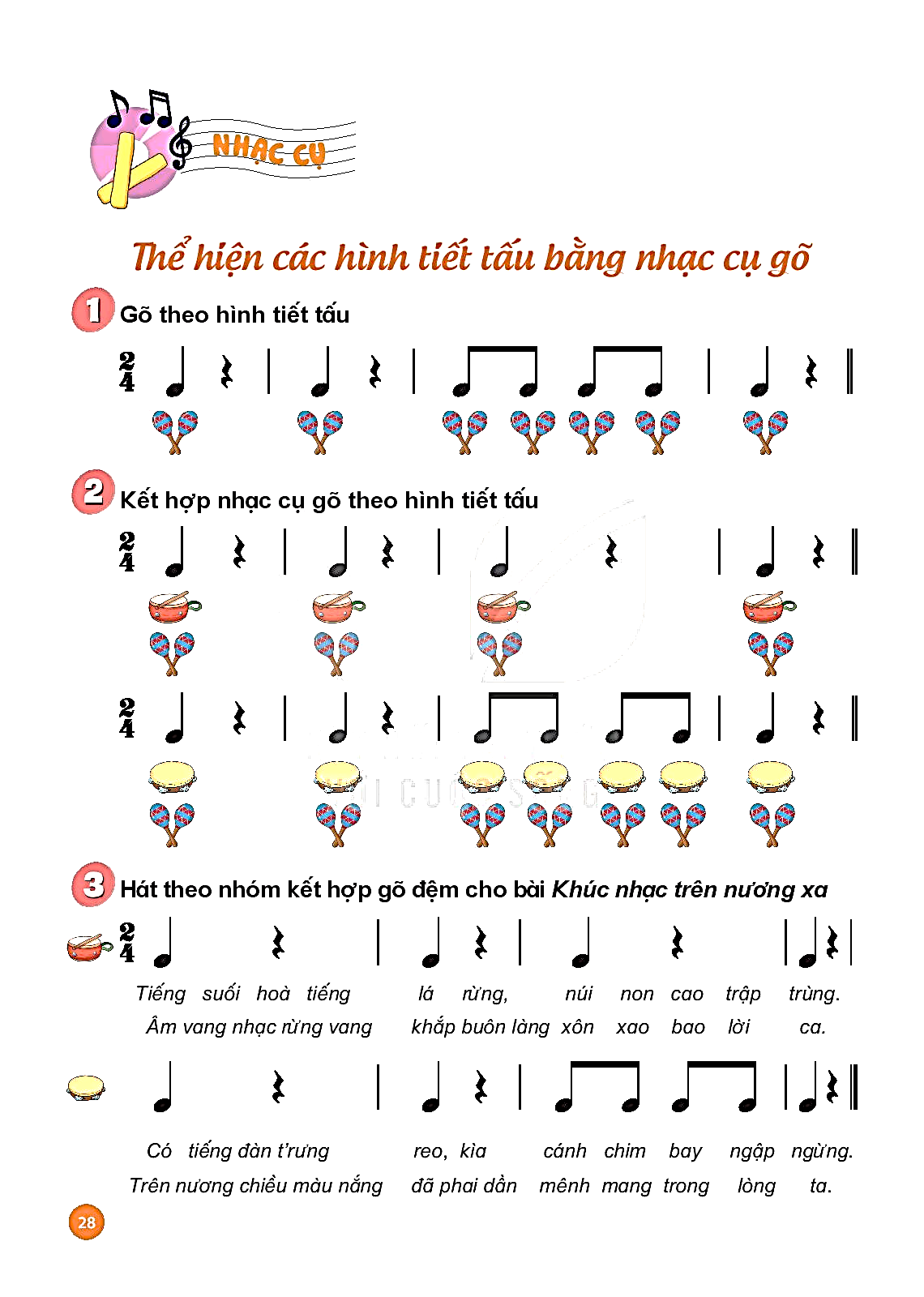 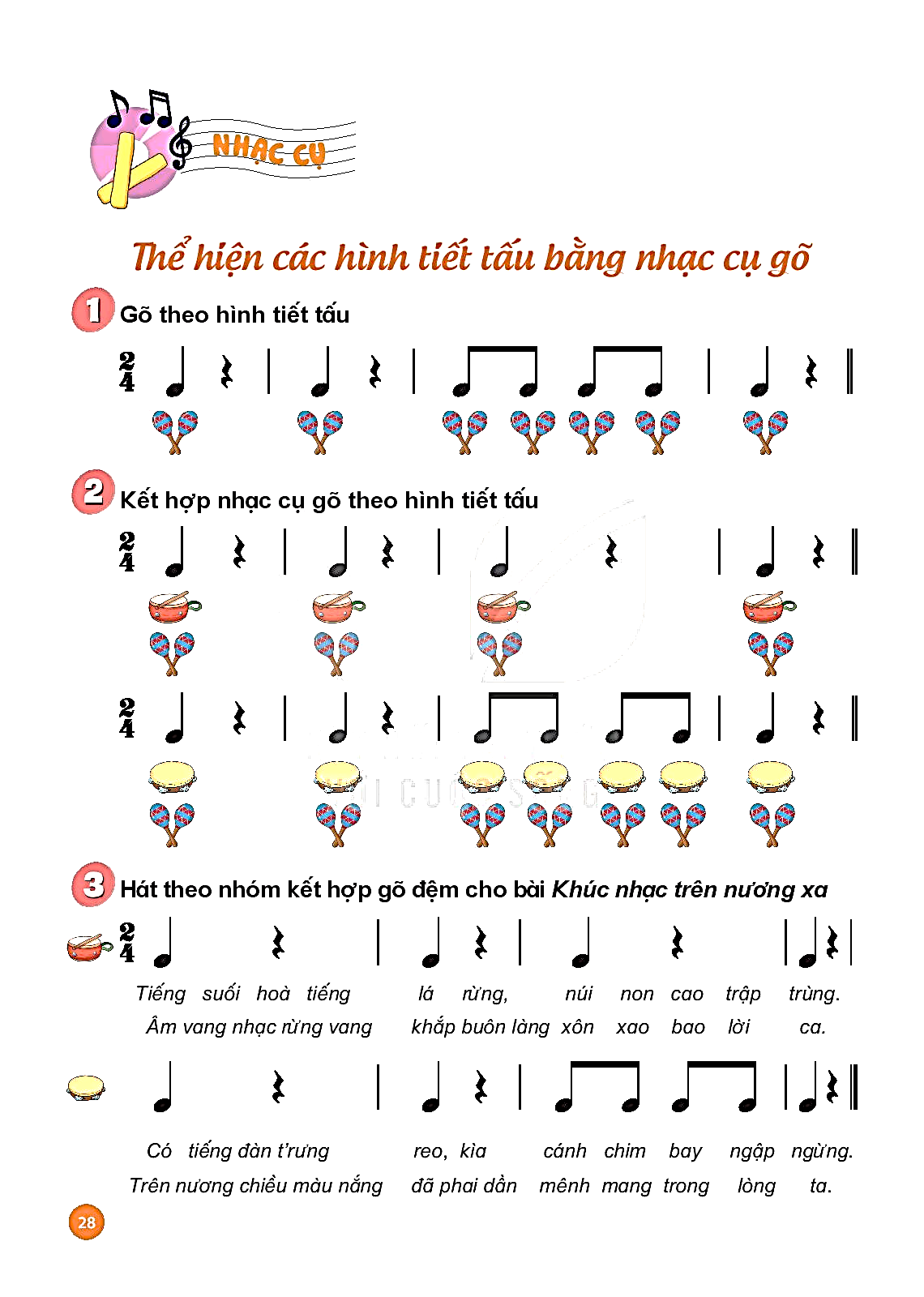 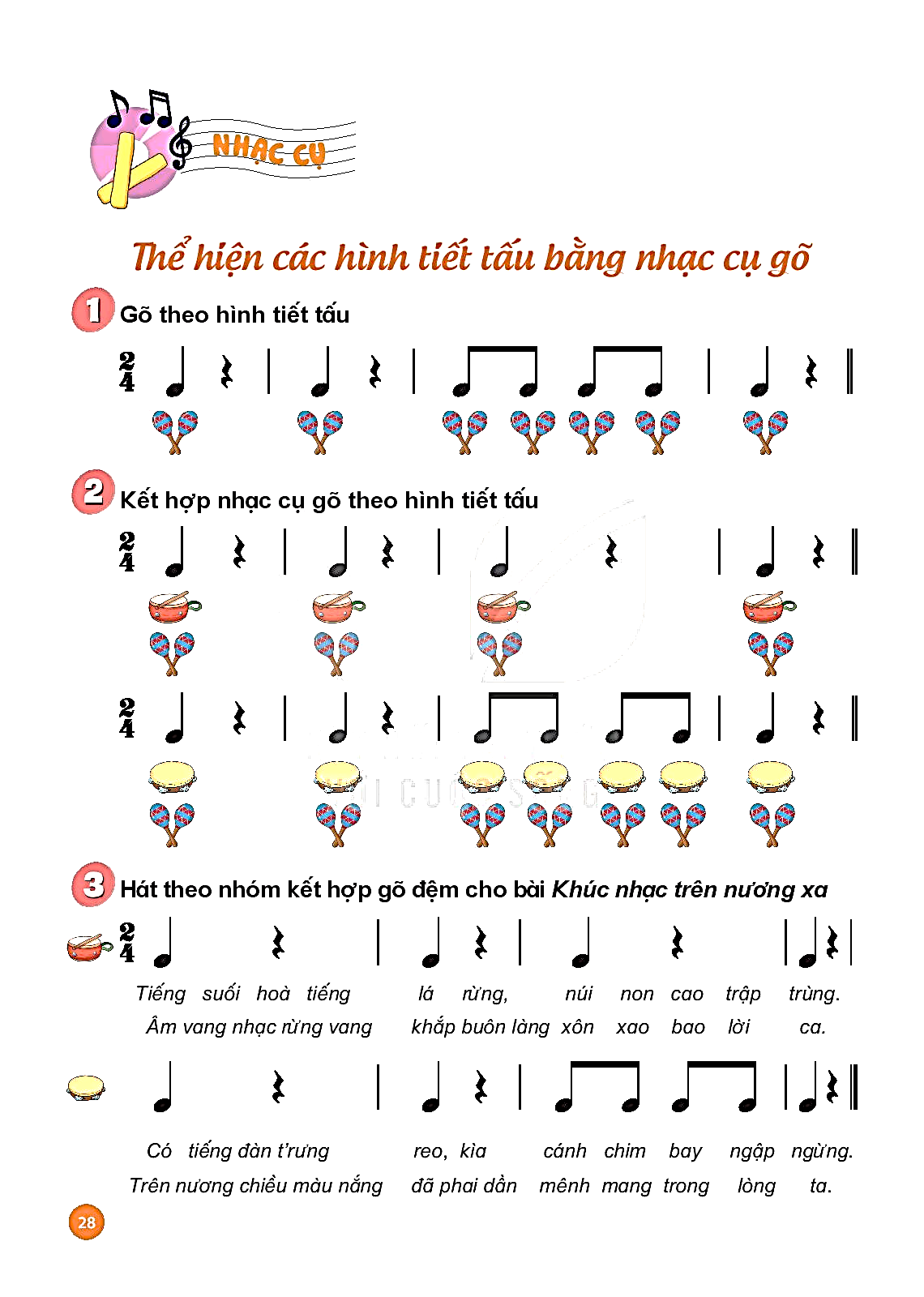 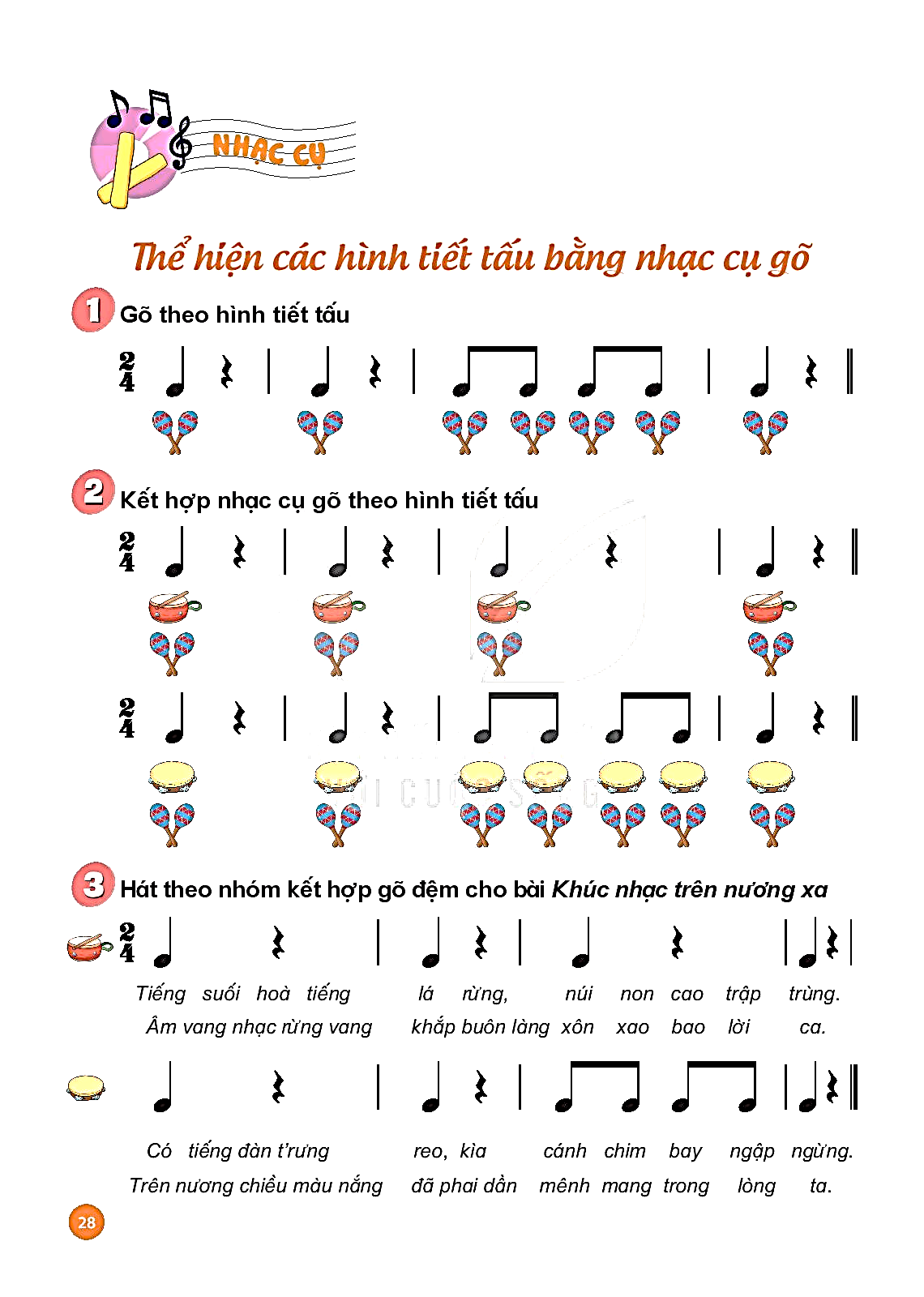 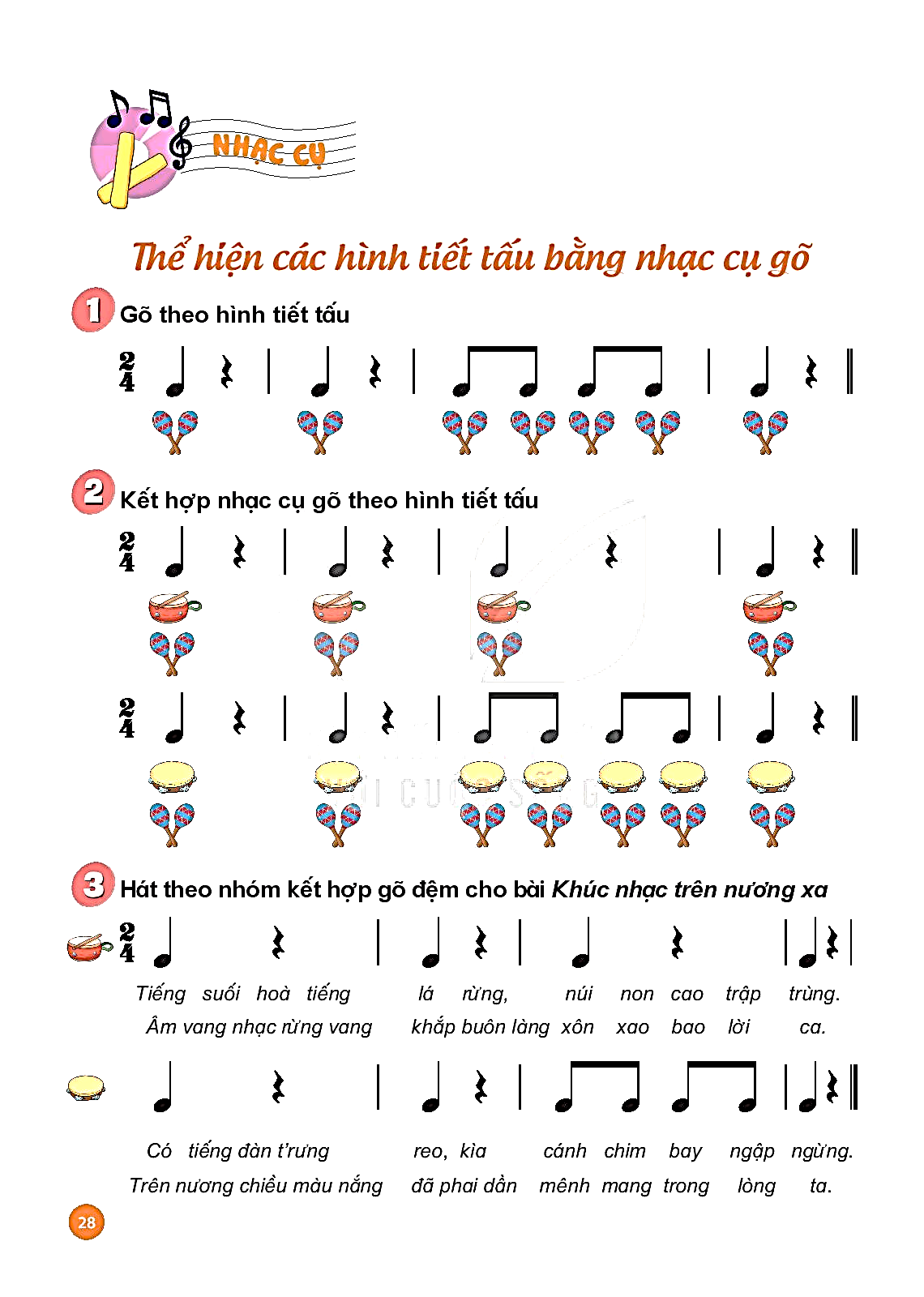 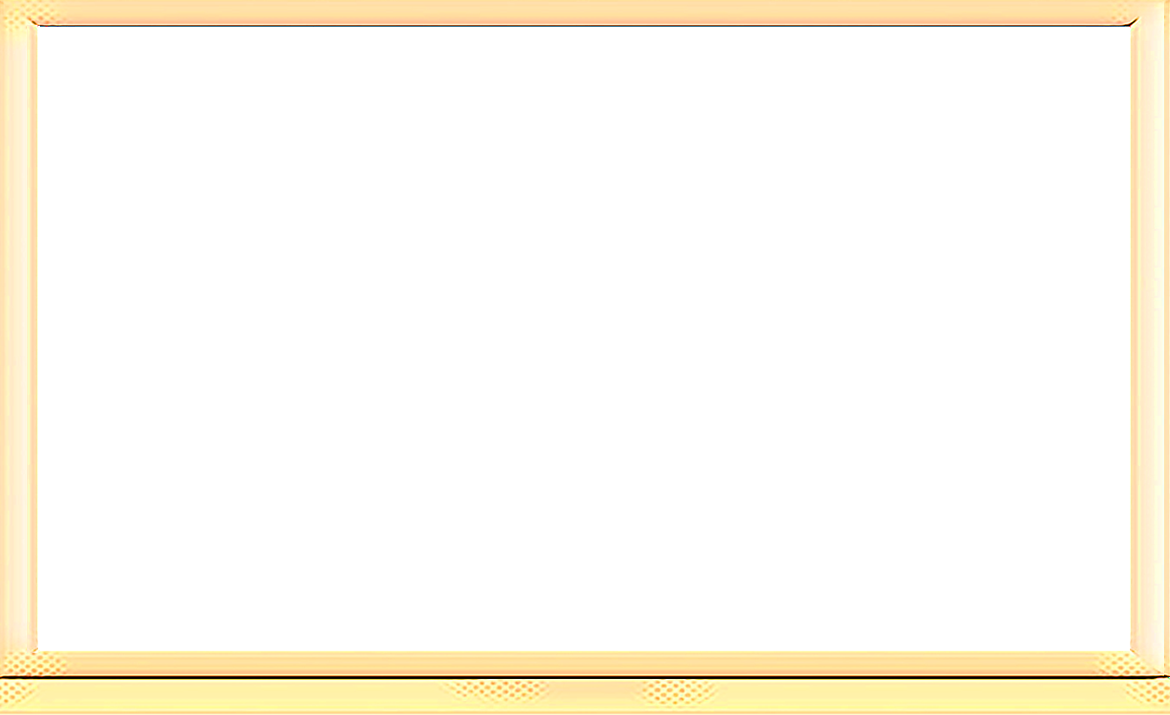 Hát kết hợp gõ đệm cho bài hát Khúc nhạc trên nương xa
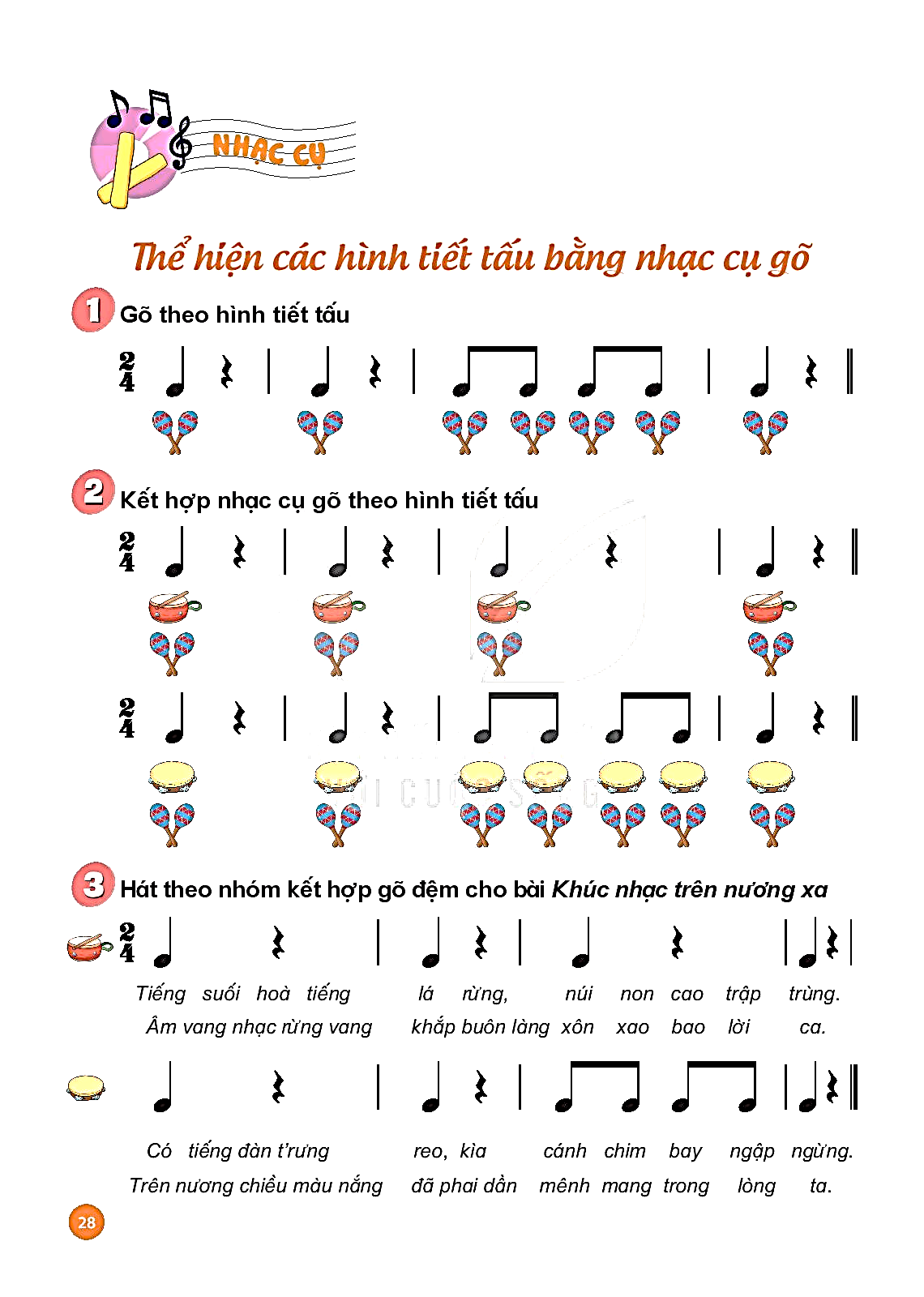 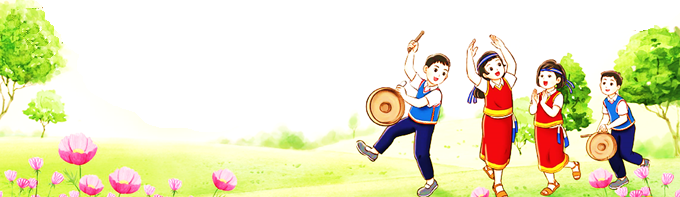 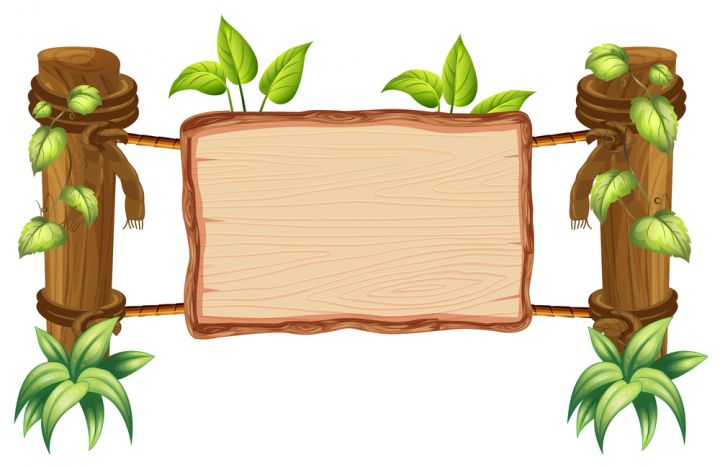 GÕ NHẠC CỤ
KẾT HỢP NHẠC ĐỆM
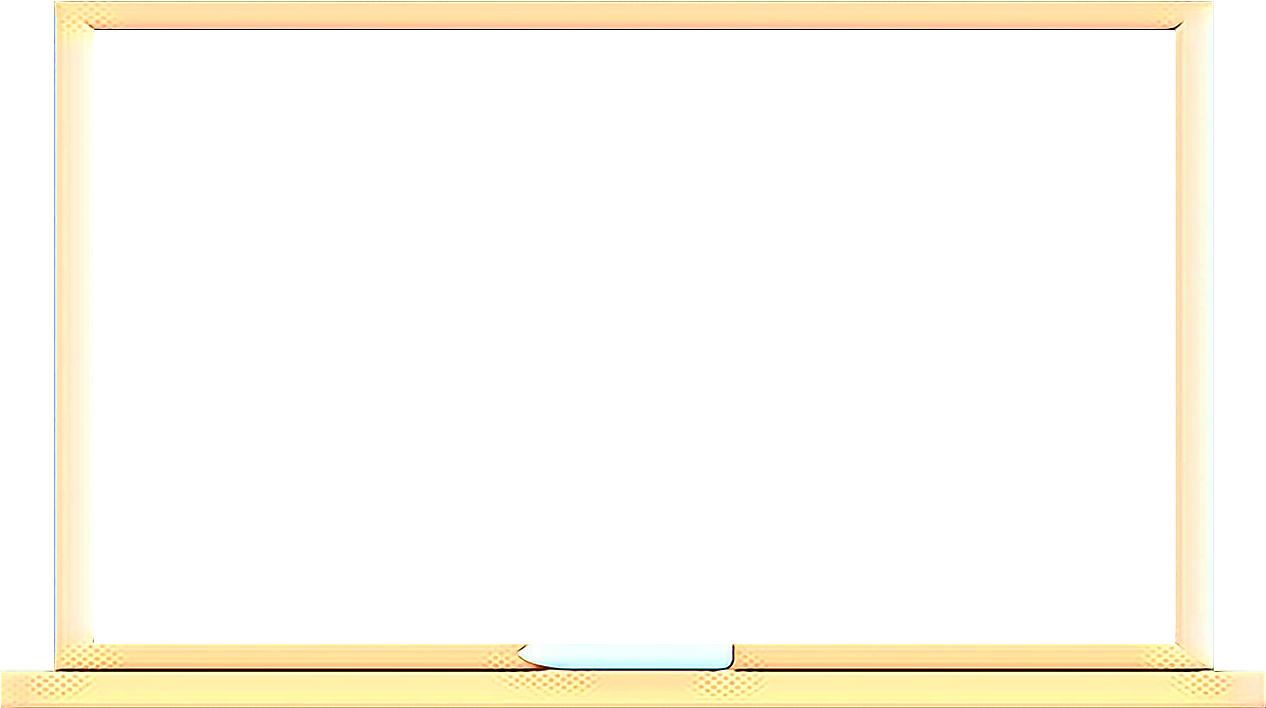 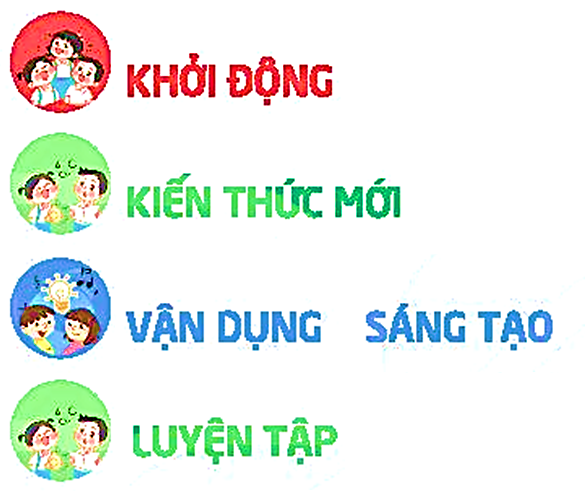 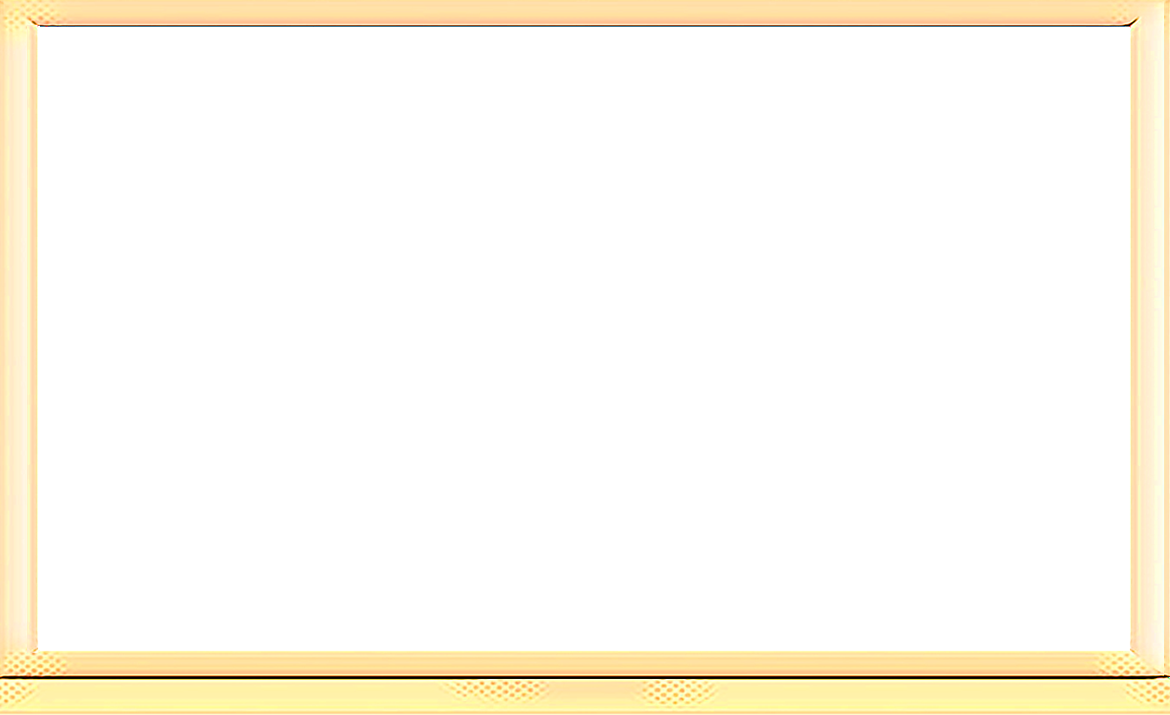 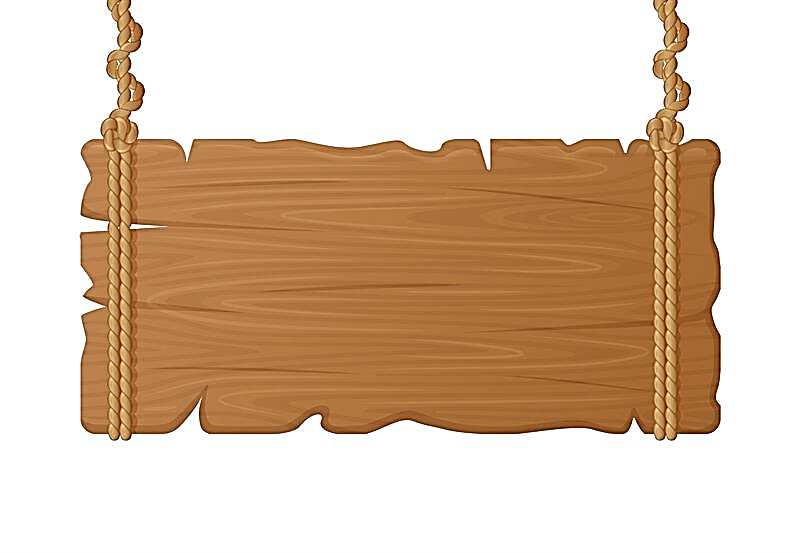 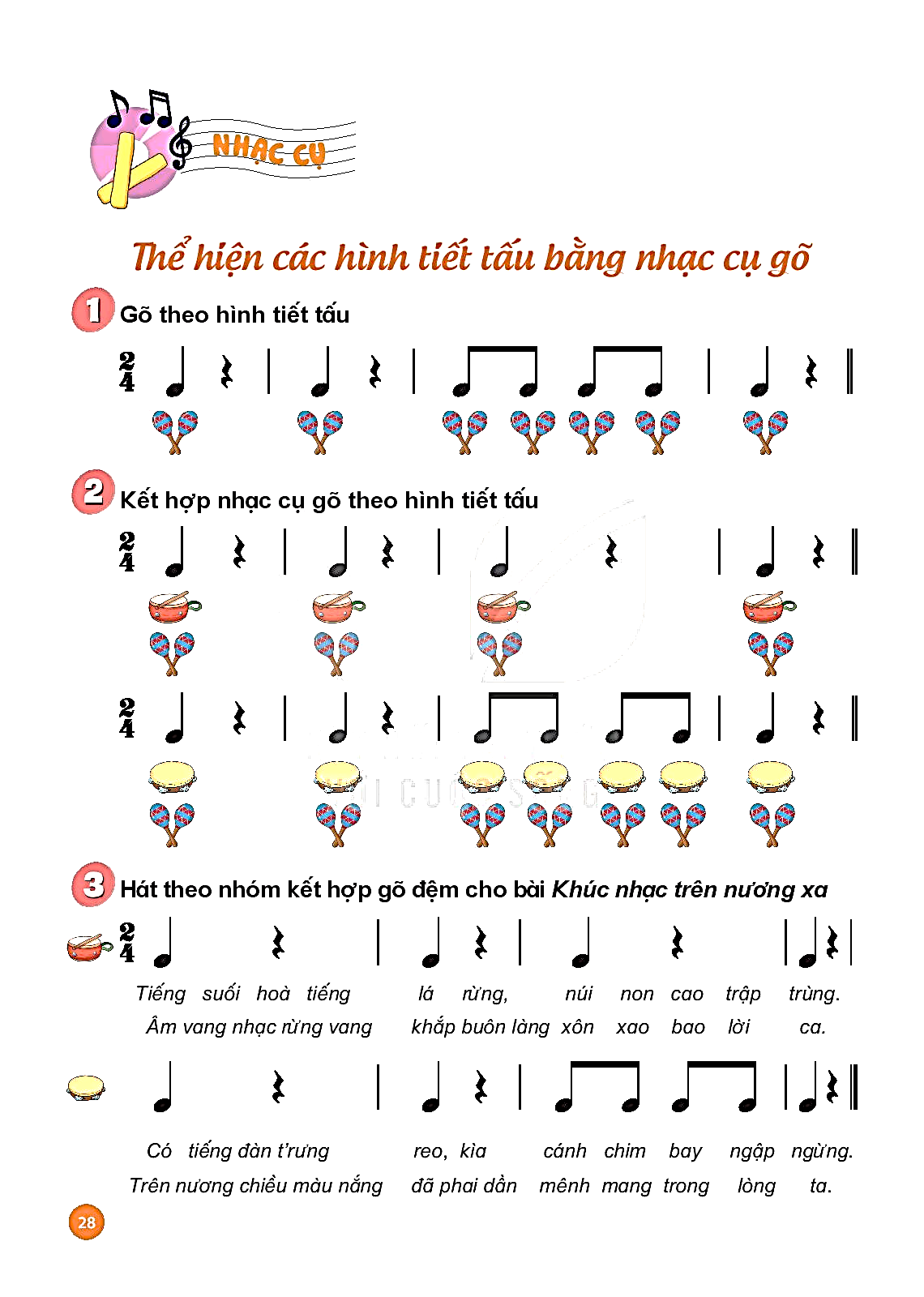 NHẠC ĐỆM
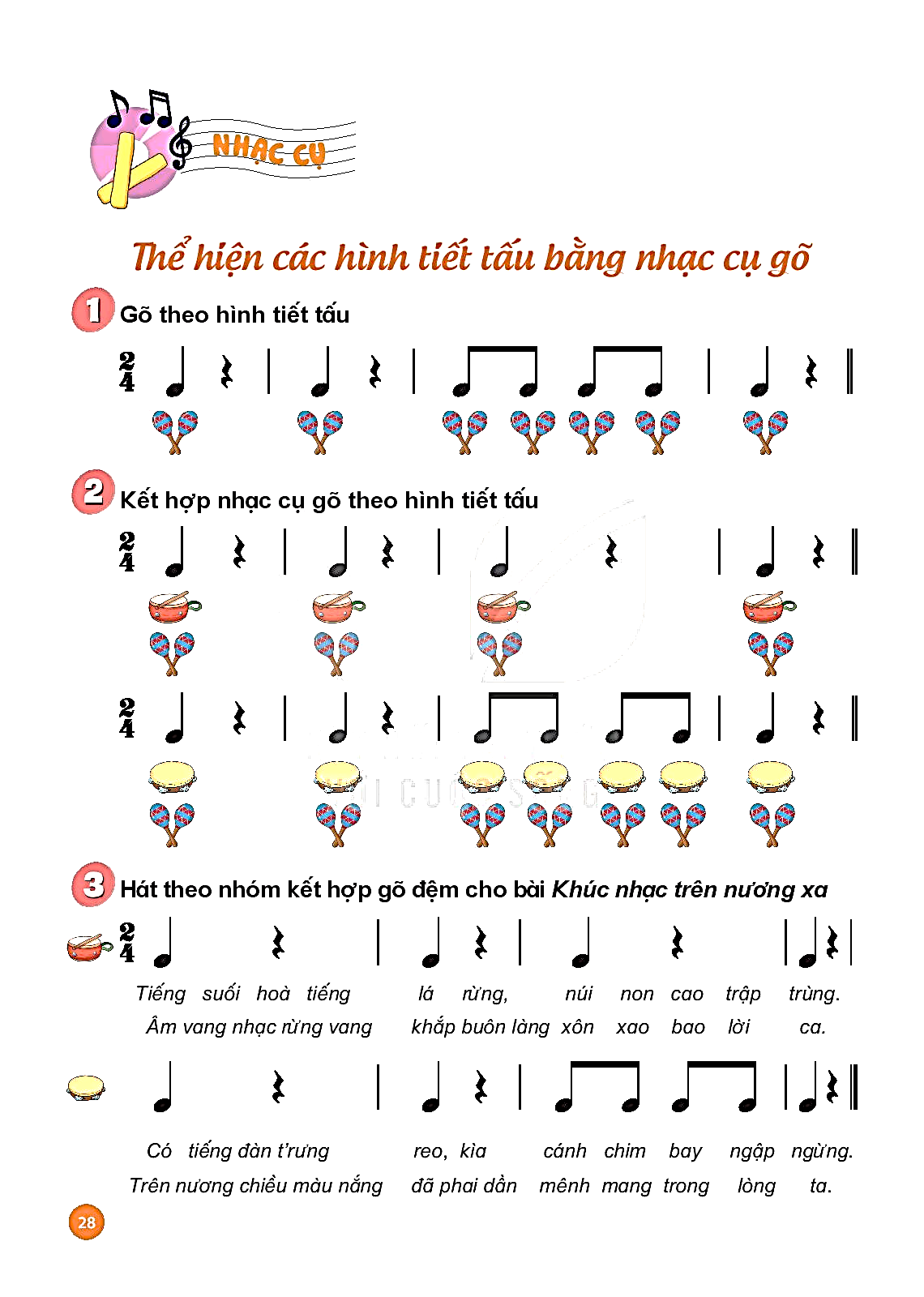 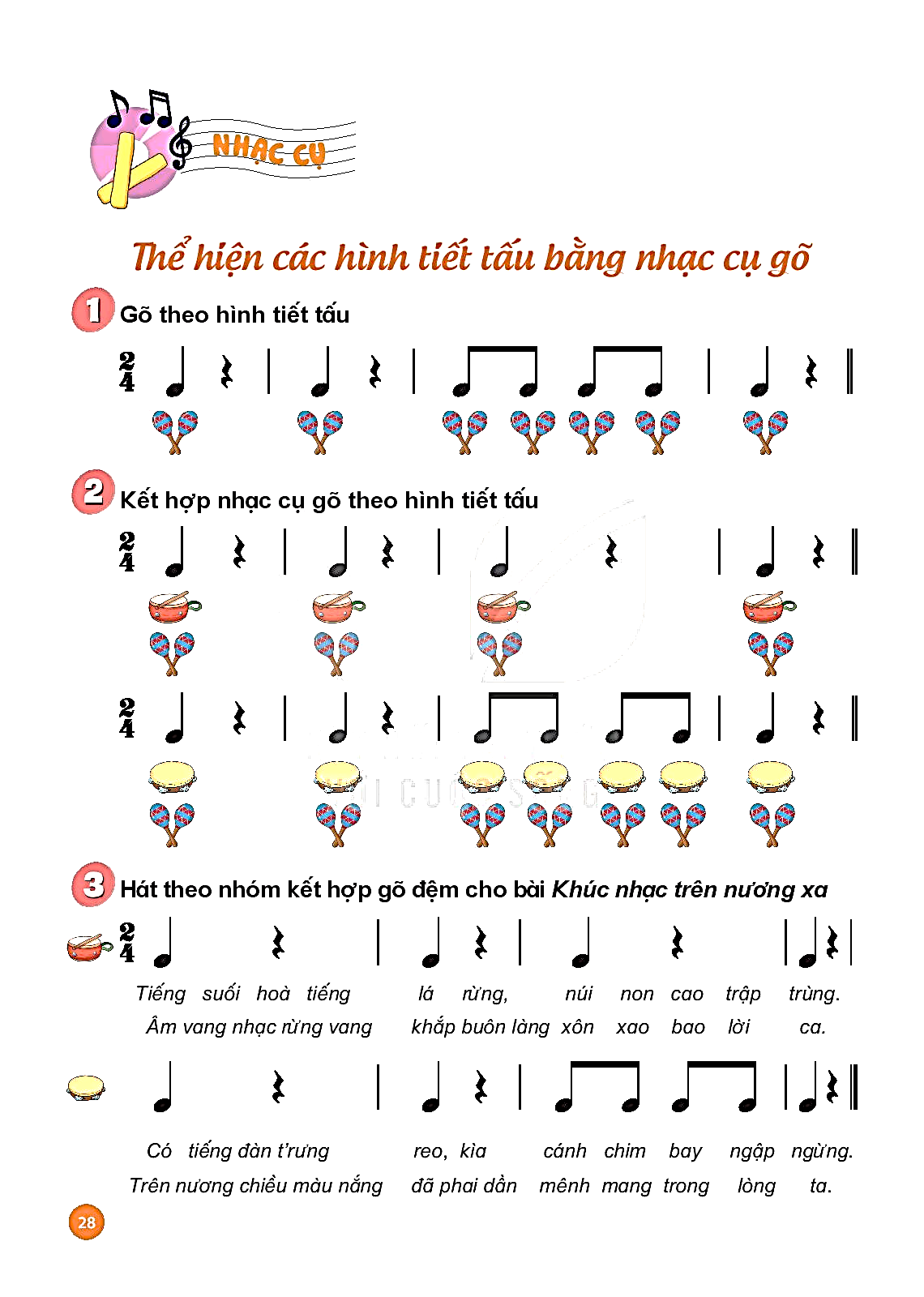 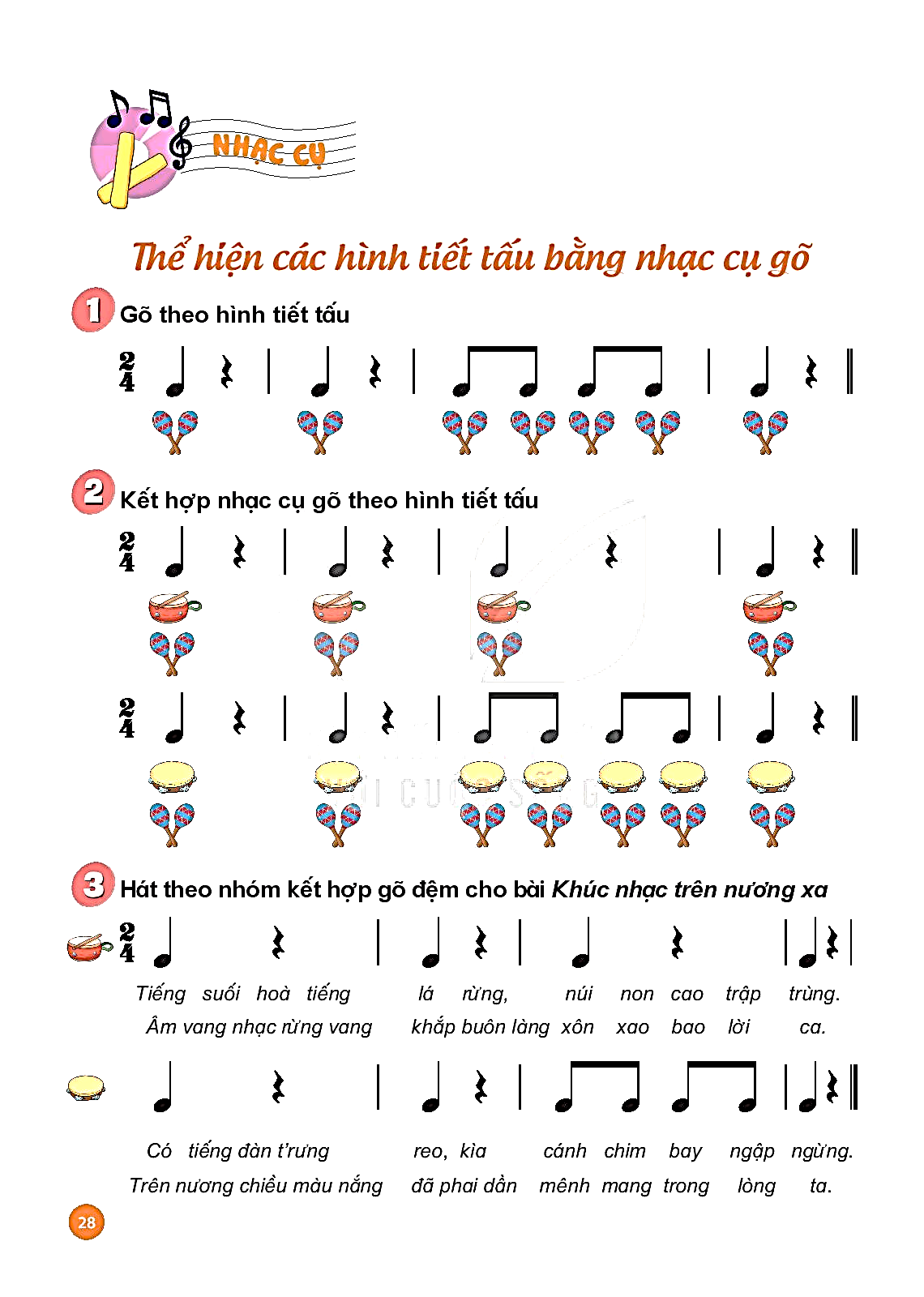 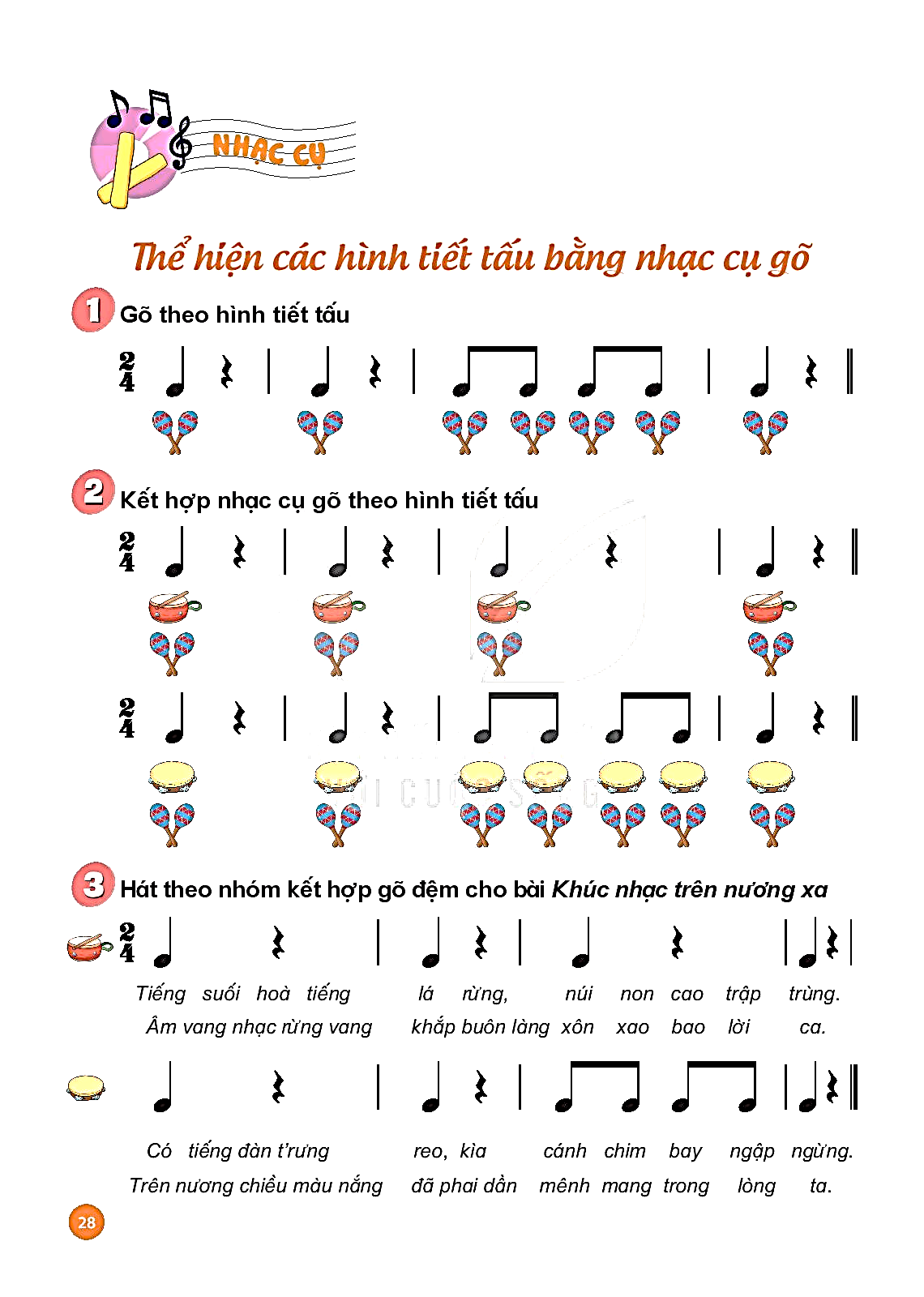 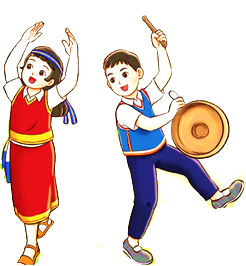 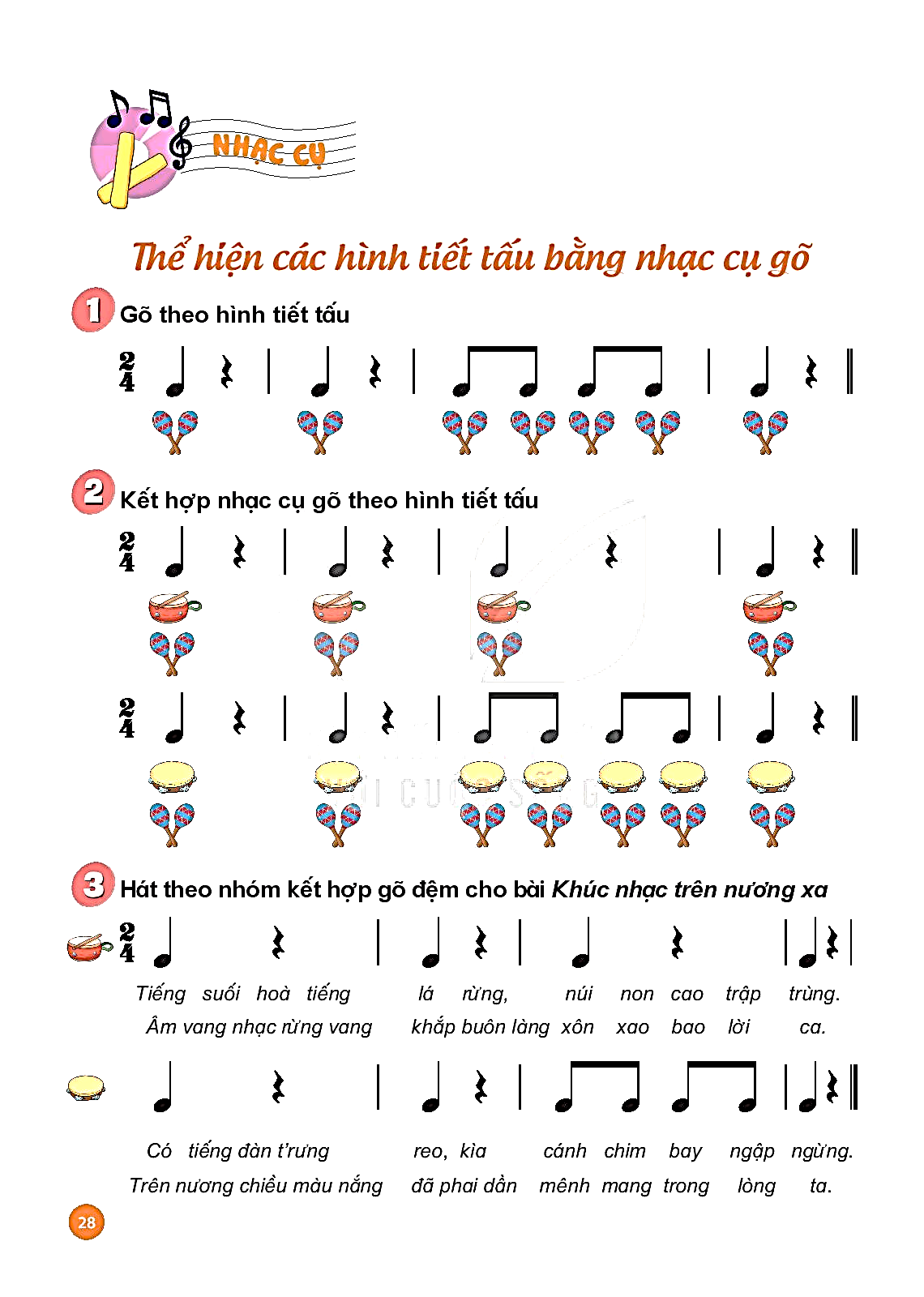 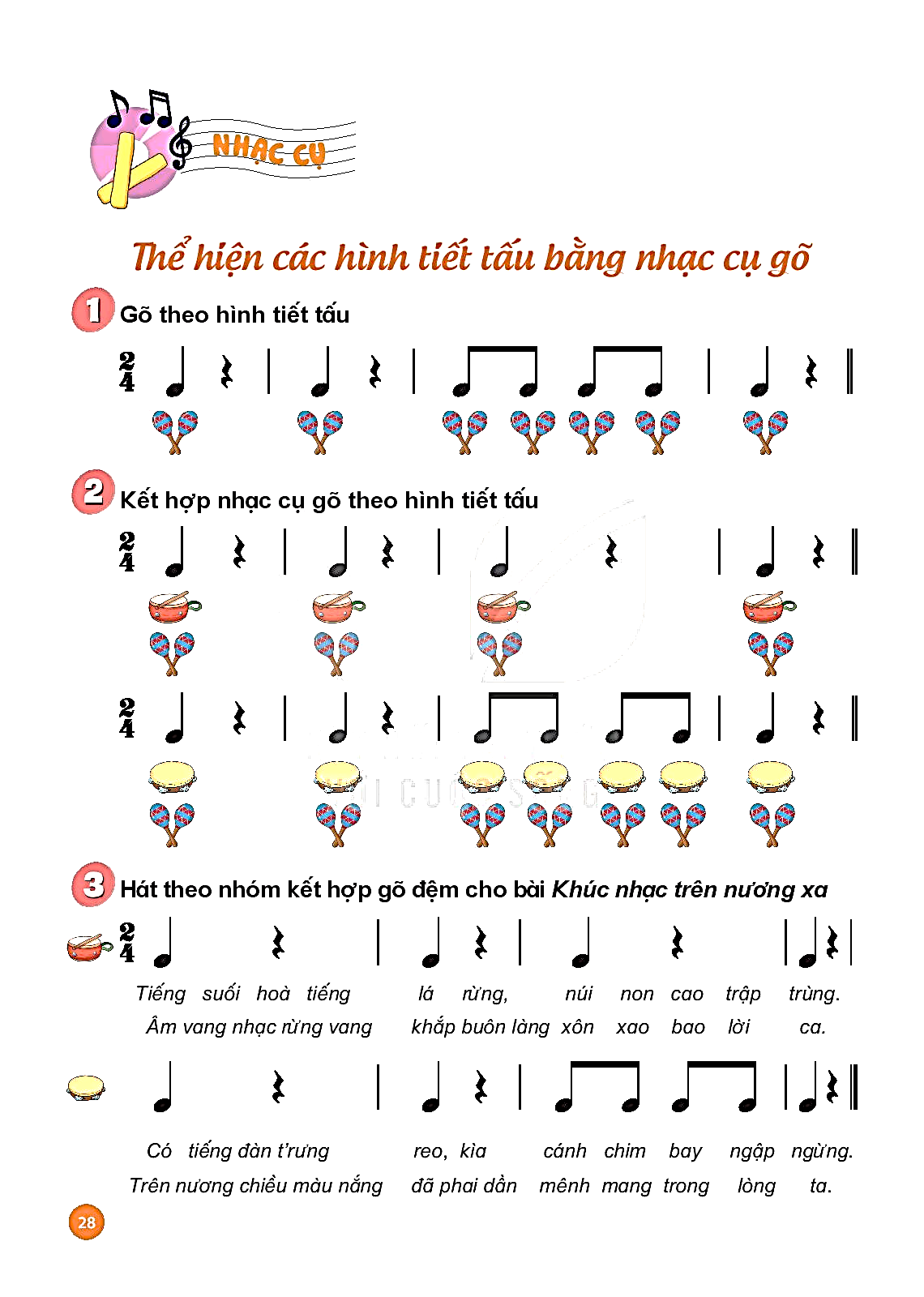 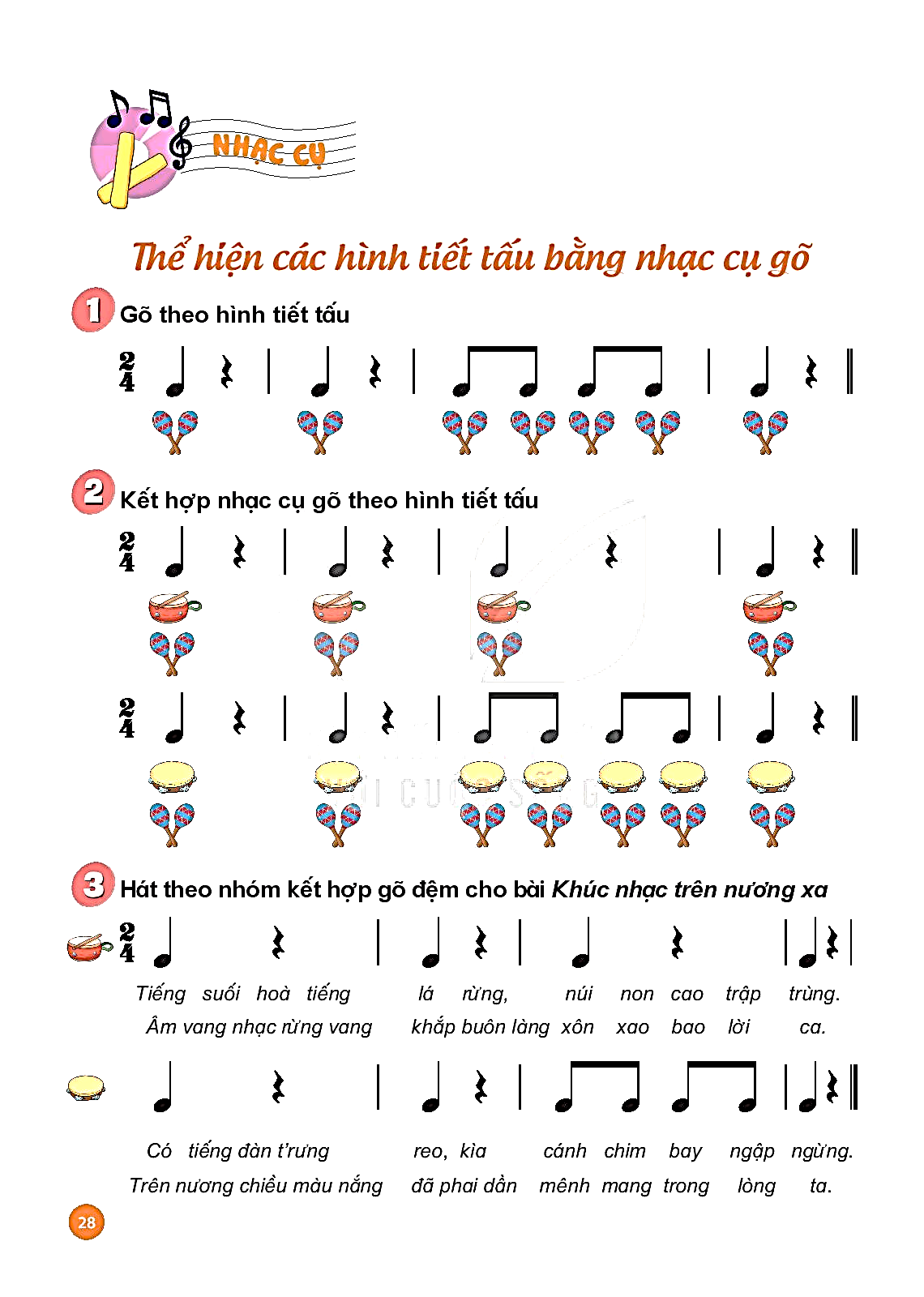 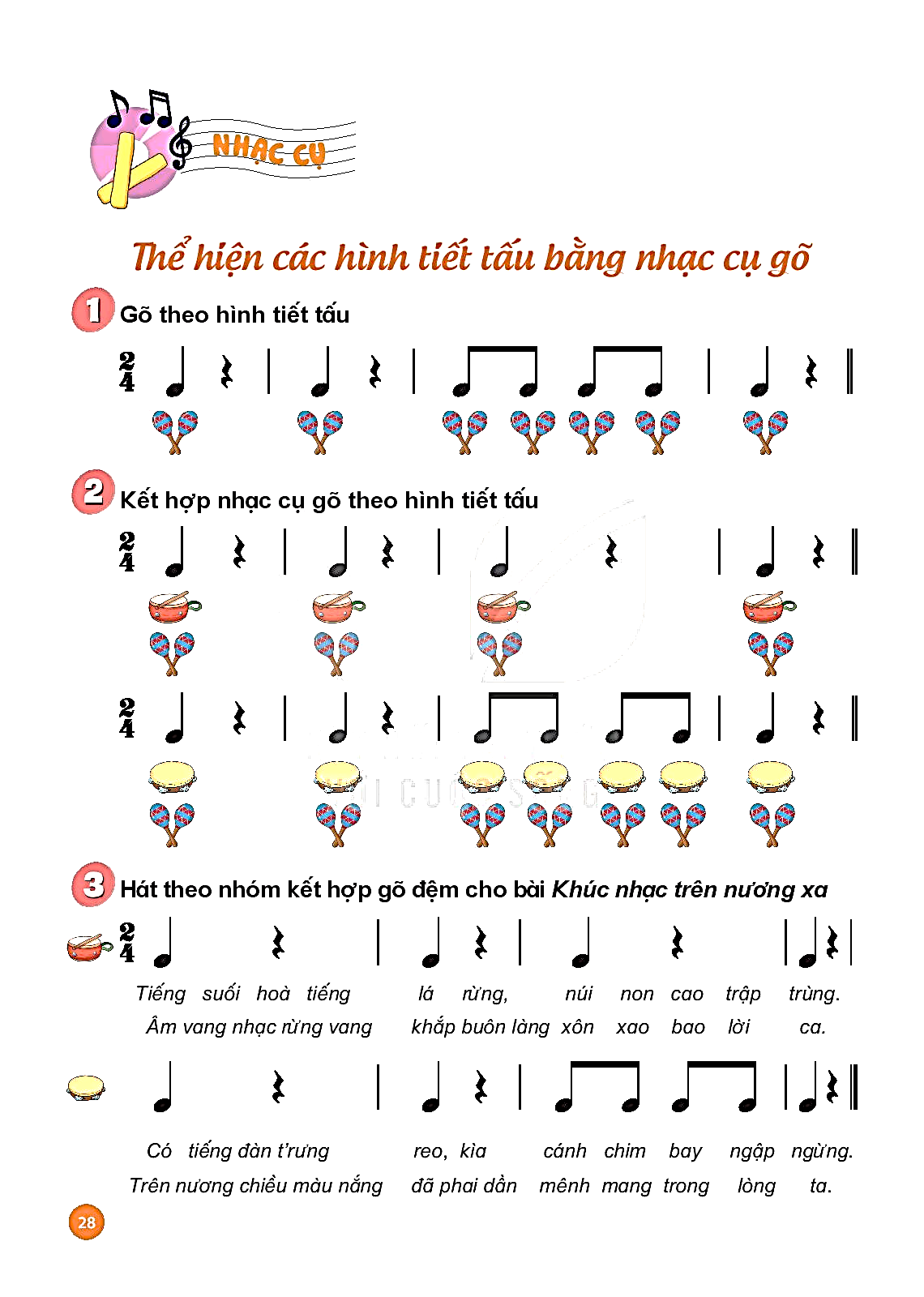 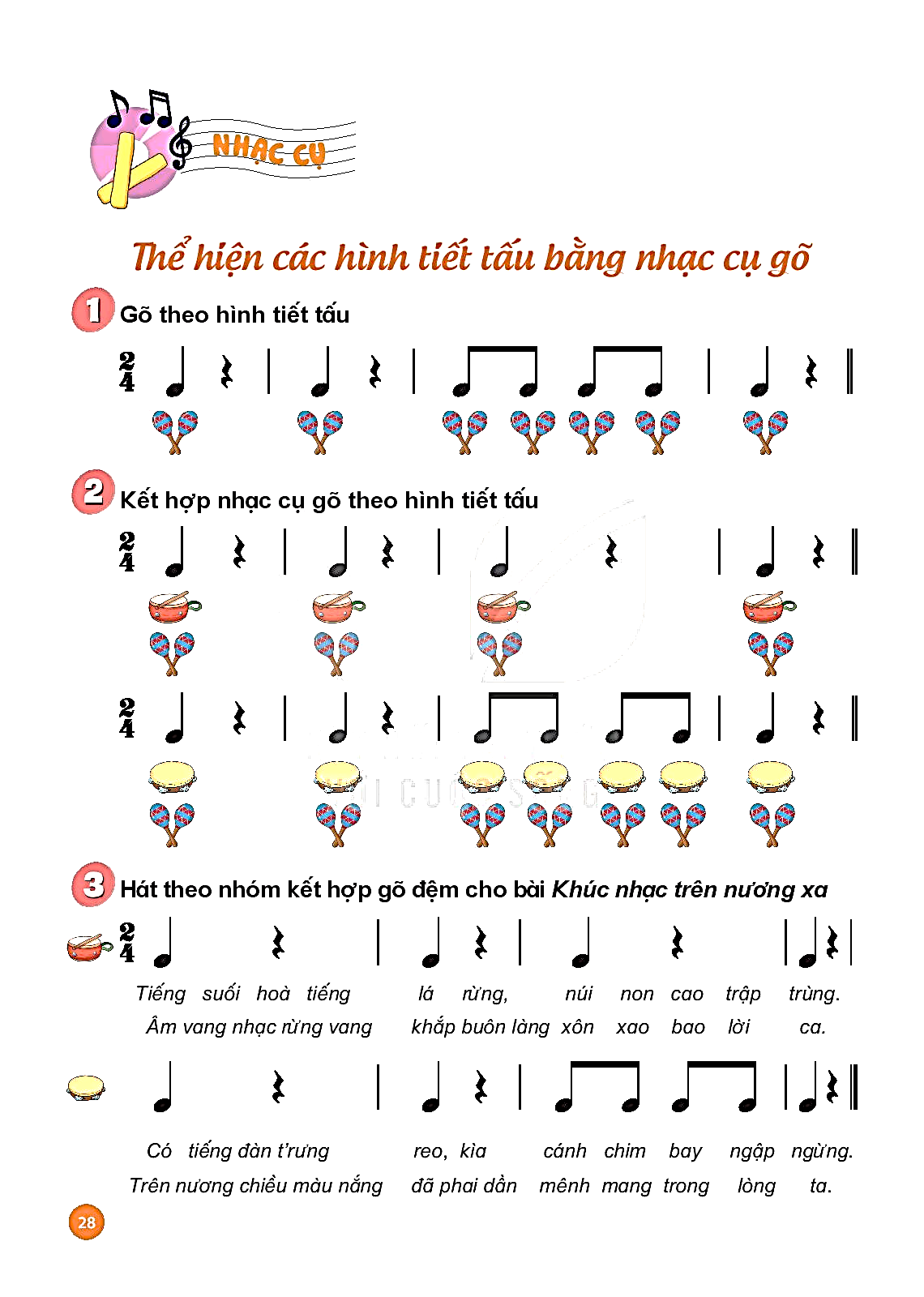 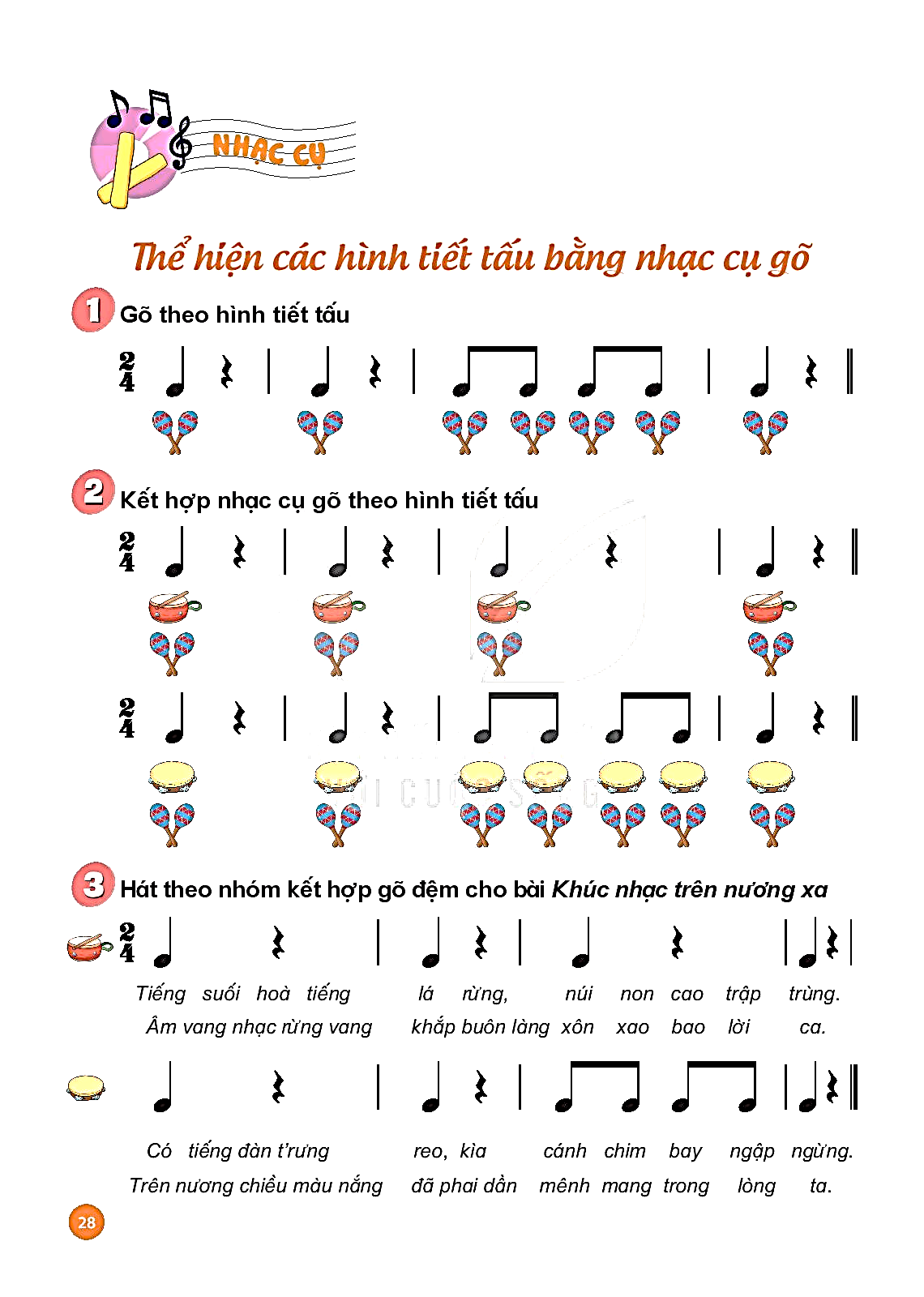 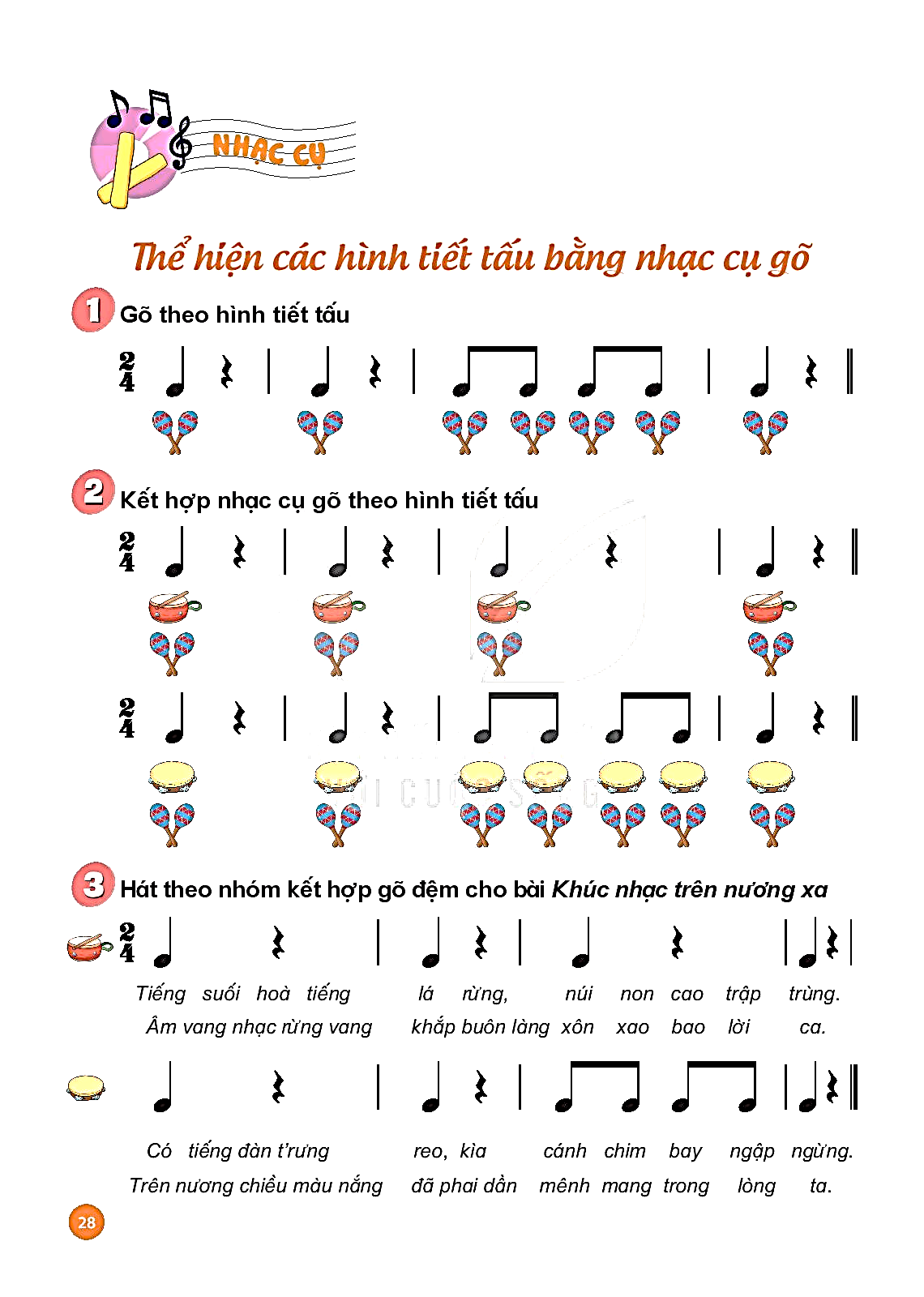 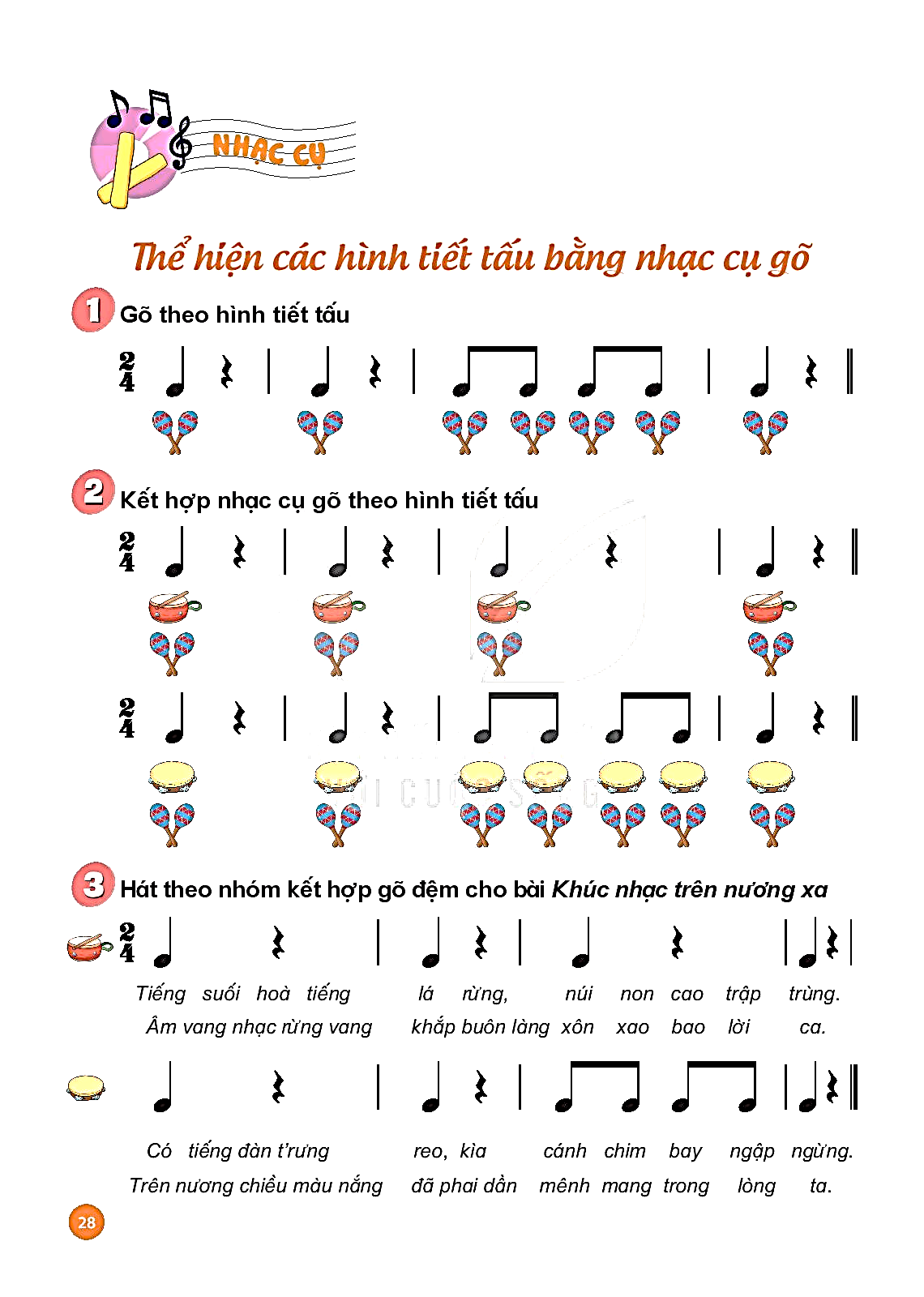 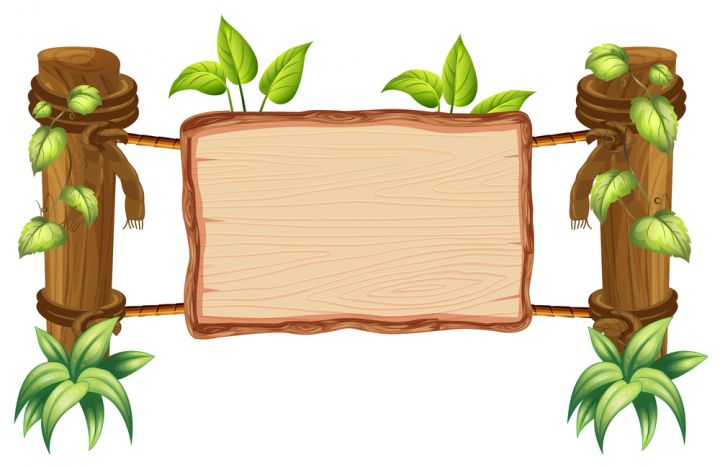 HÁT - GÕ ĐỆM
THEO HÌNH THỨC
ĐỐI ĐÁP
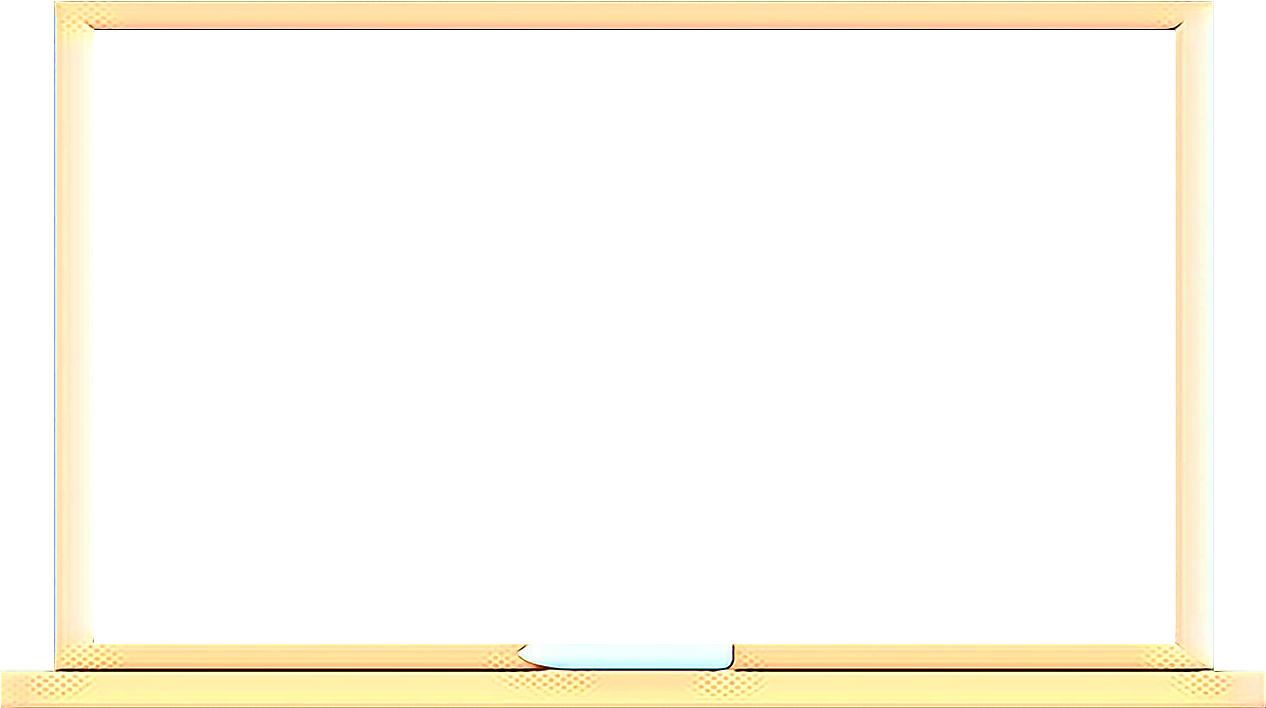 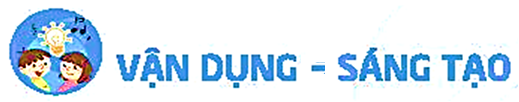 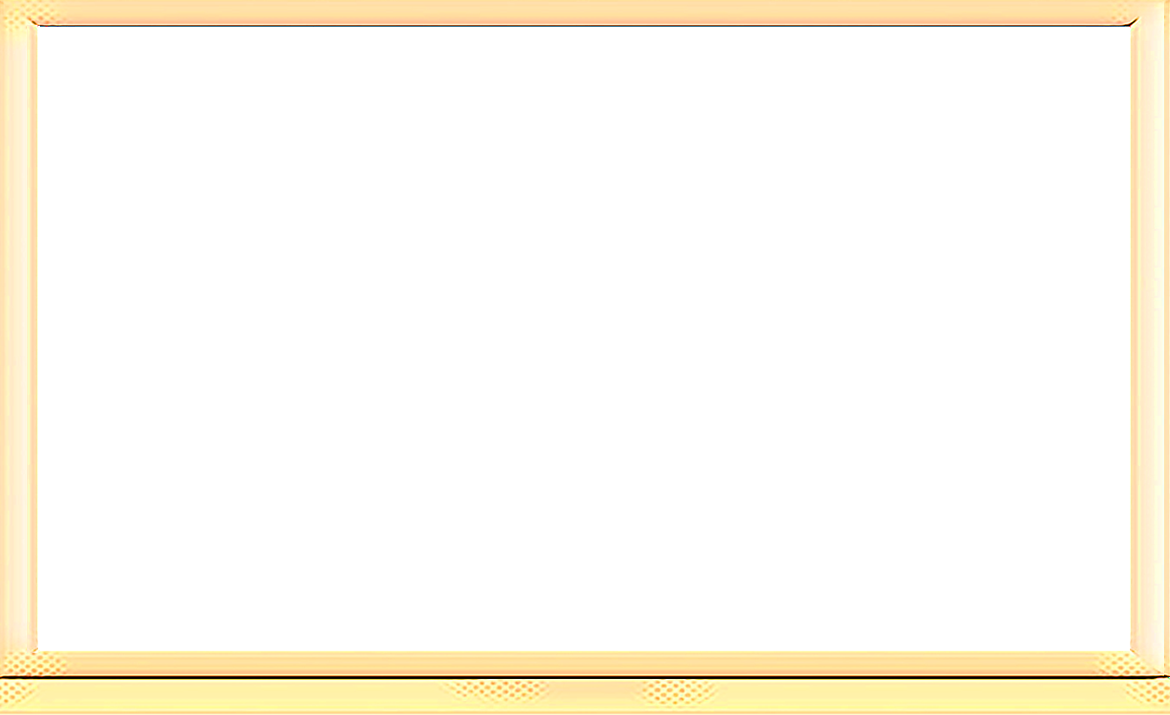 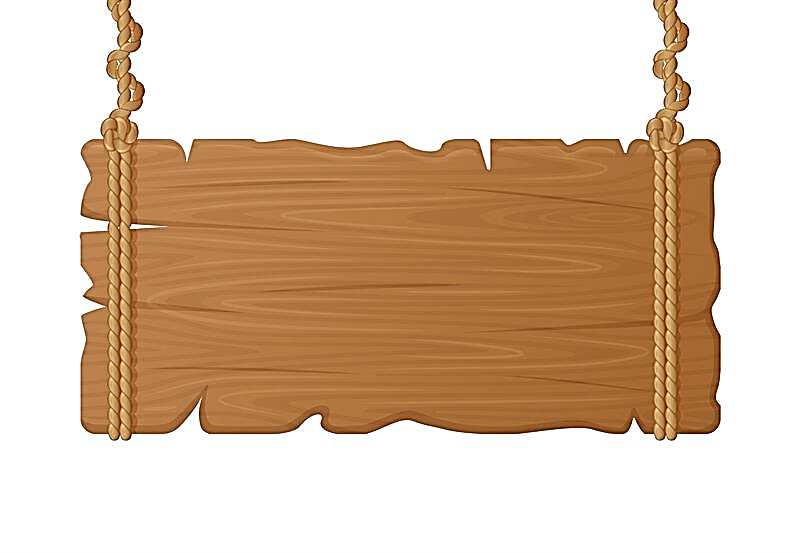 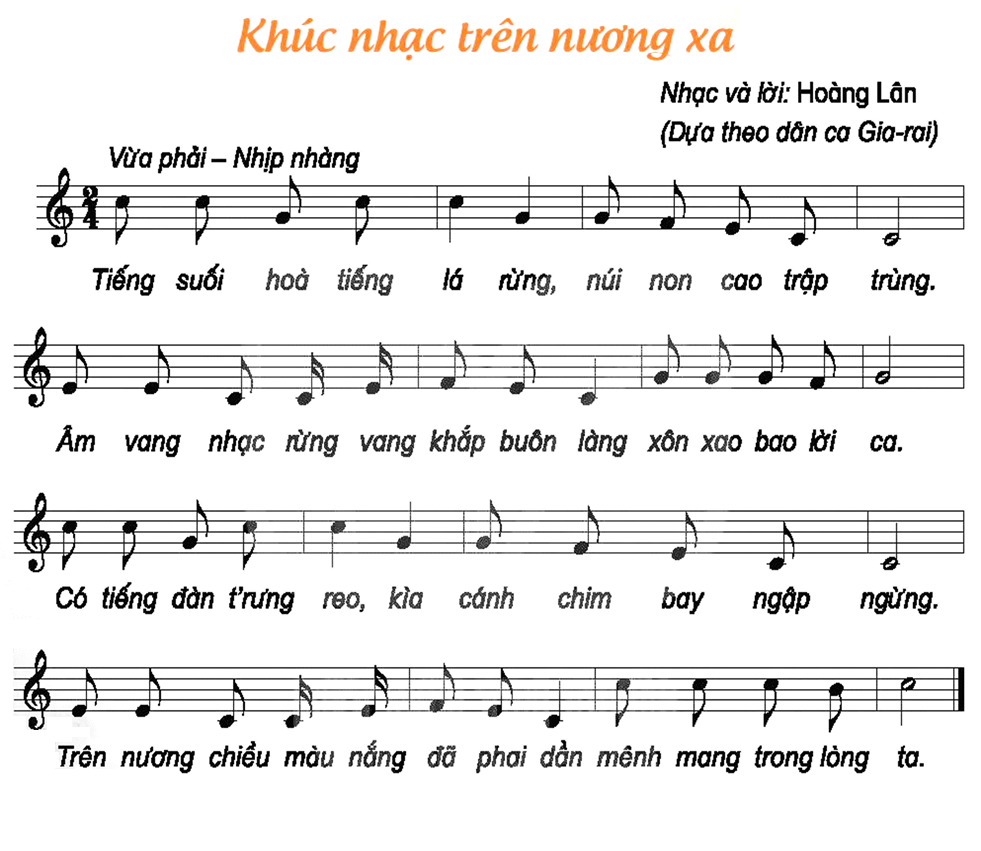 NHẠC ĐỆM
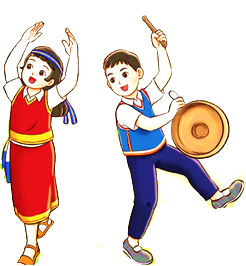 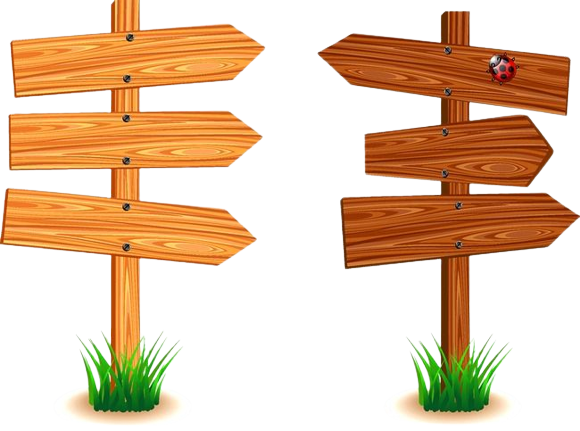 ĐỐI
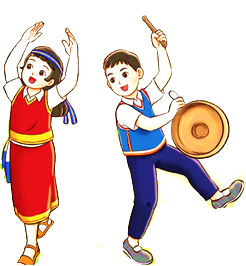 ĐÁP
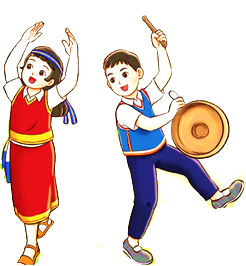 ĐỐI
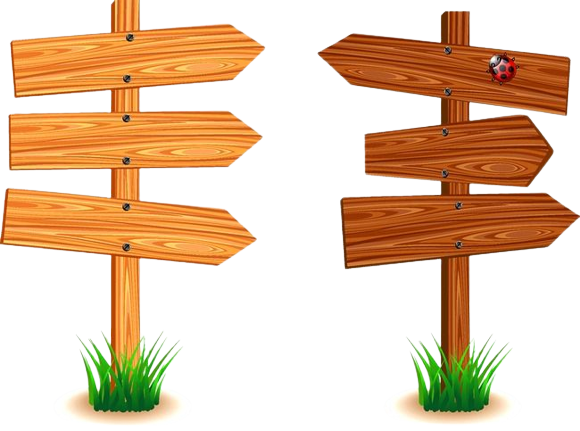 ĐÁP
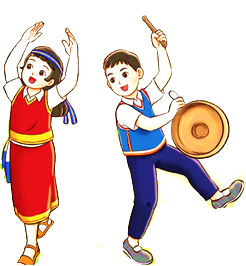 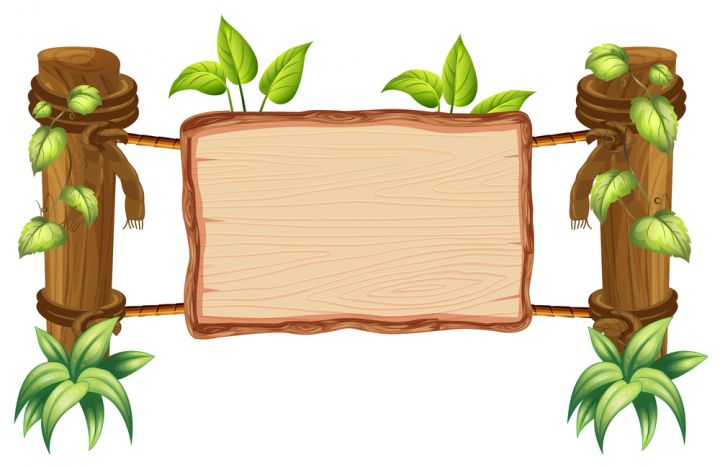 HÁT - GÕ ĐỆM THEO MẪU TIẾT TẤU MỚI
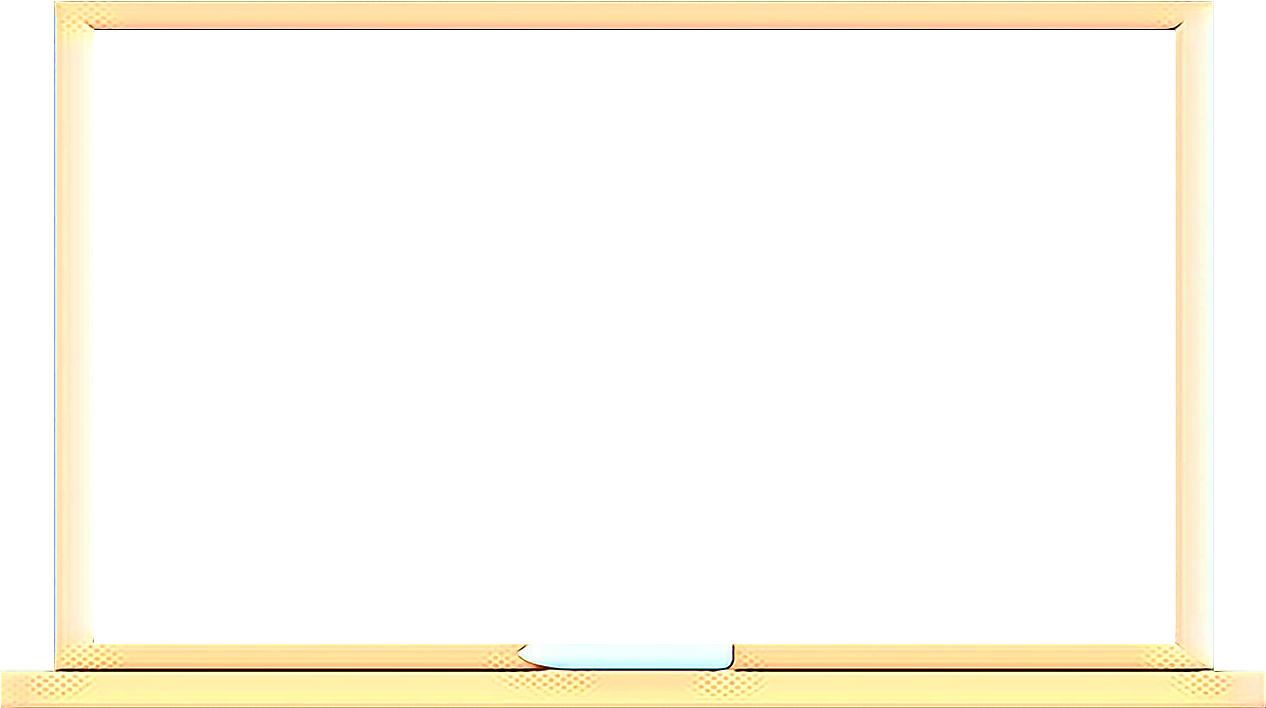 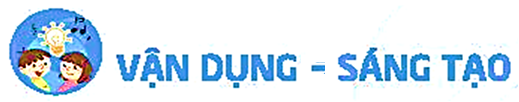 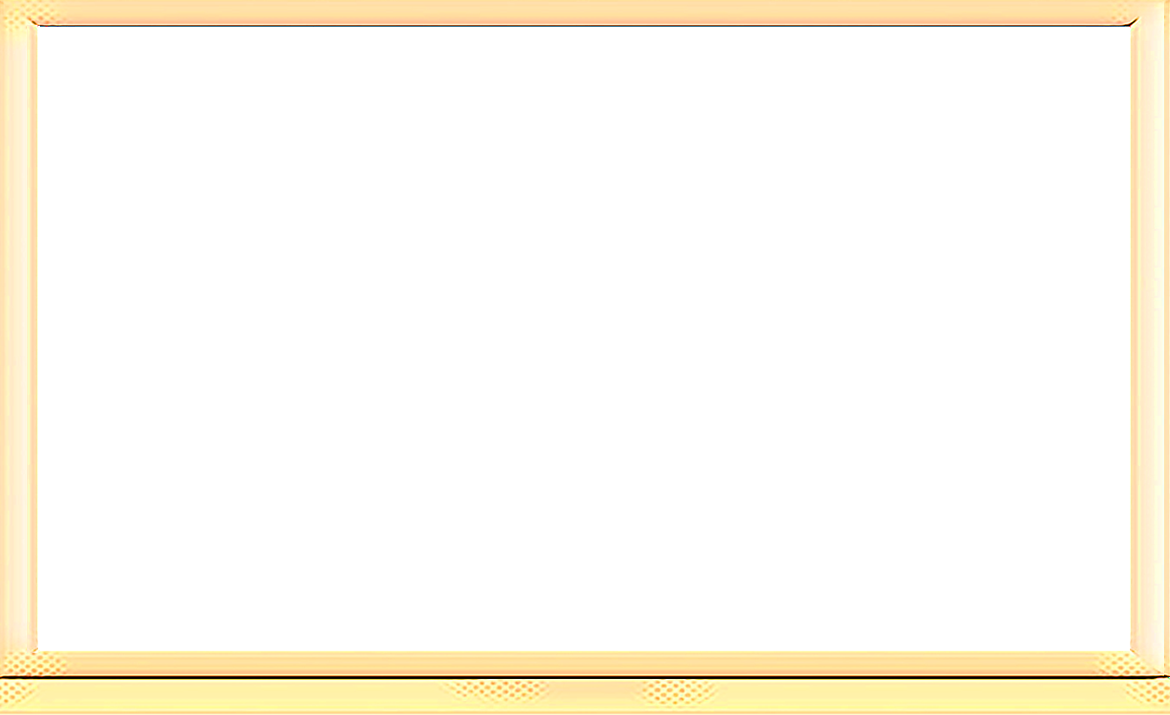 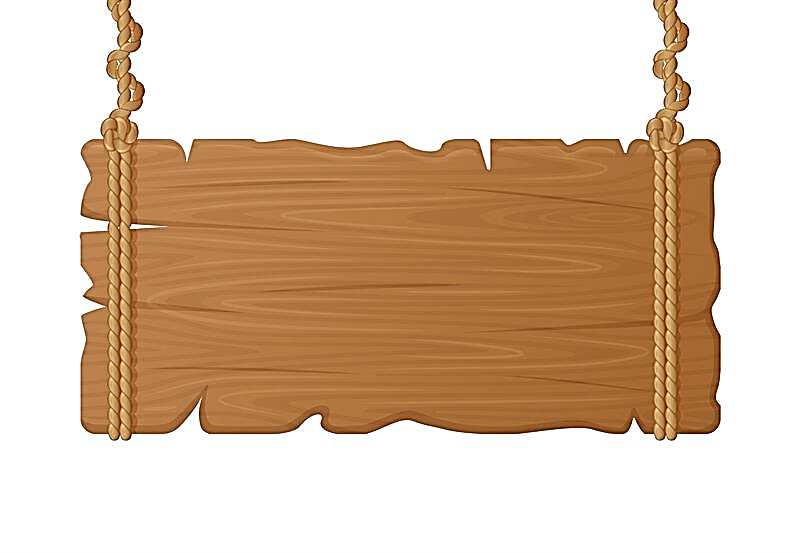 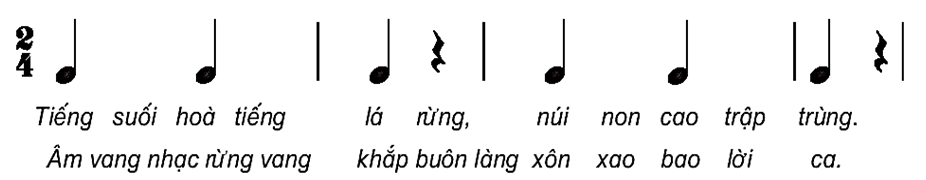 NHẠC ĐỆM
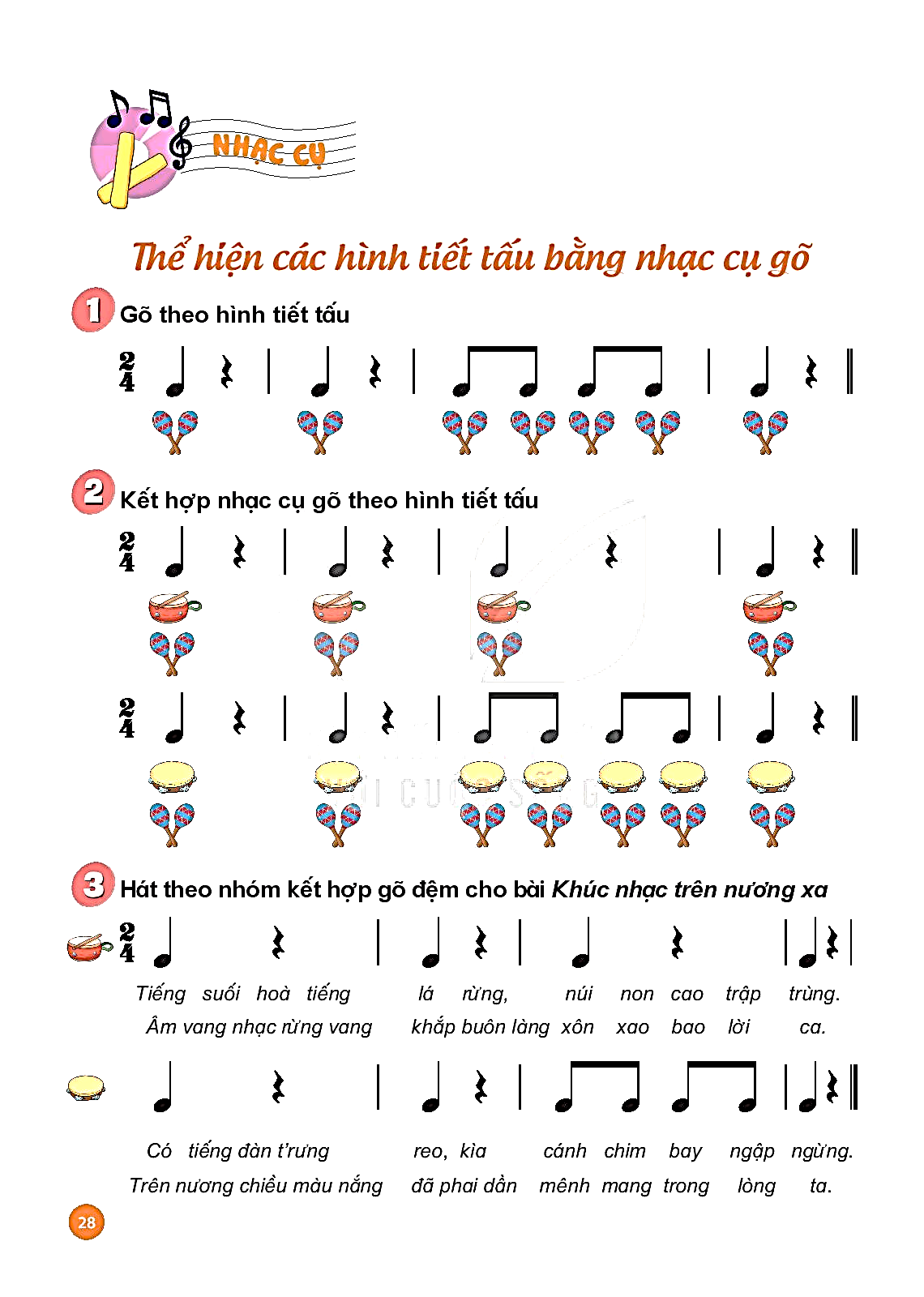 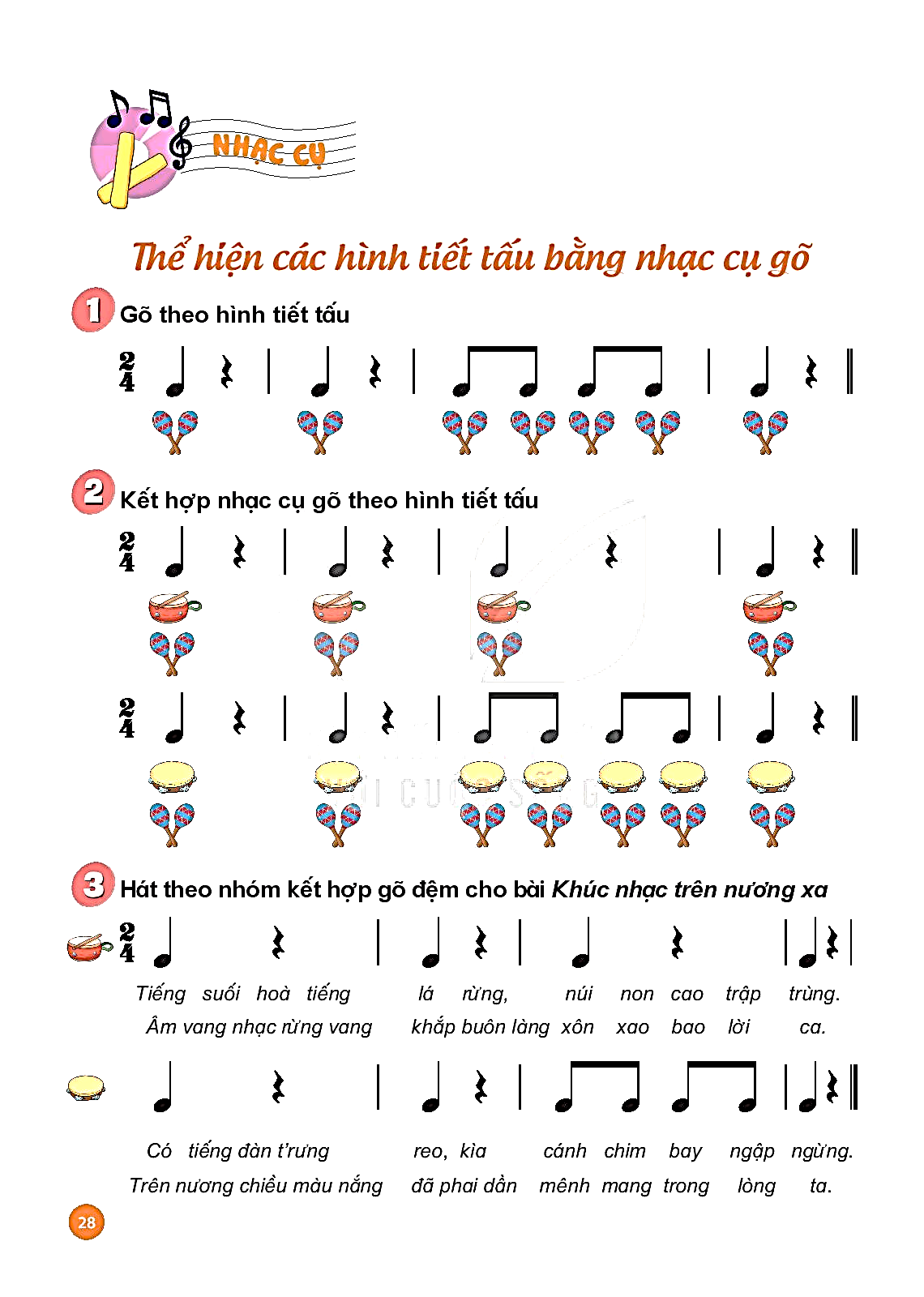 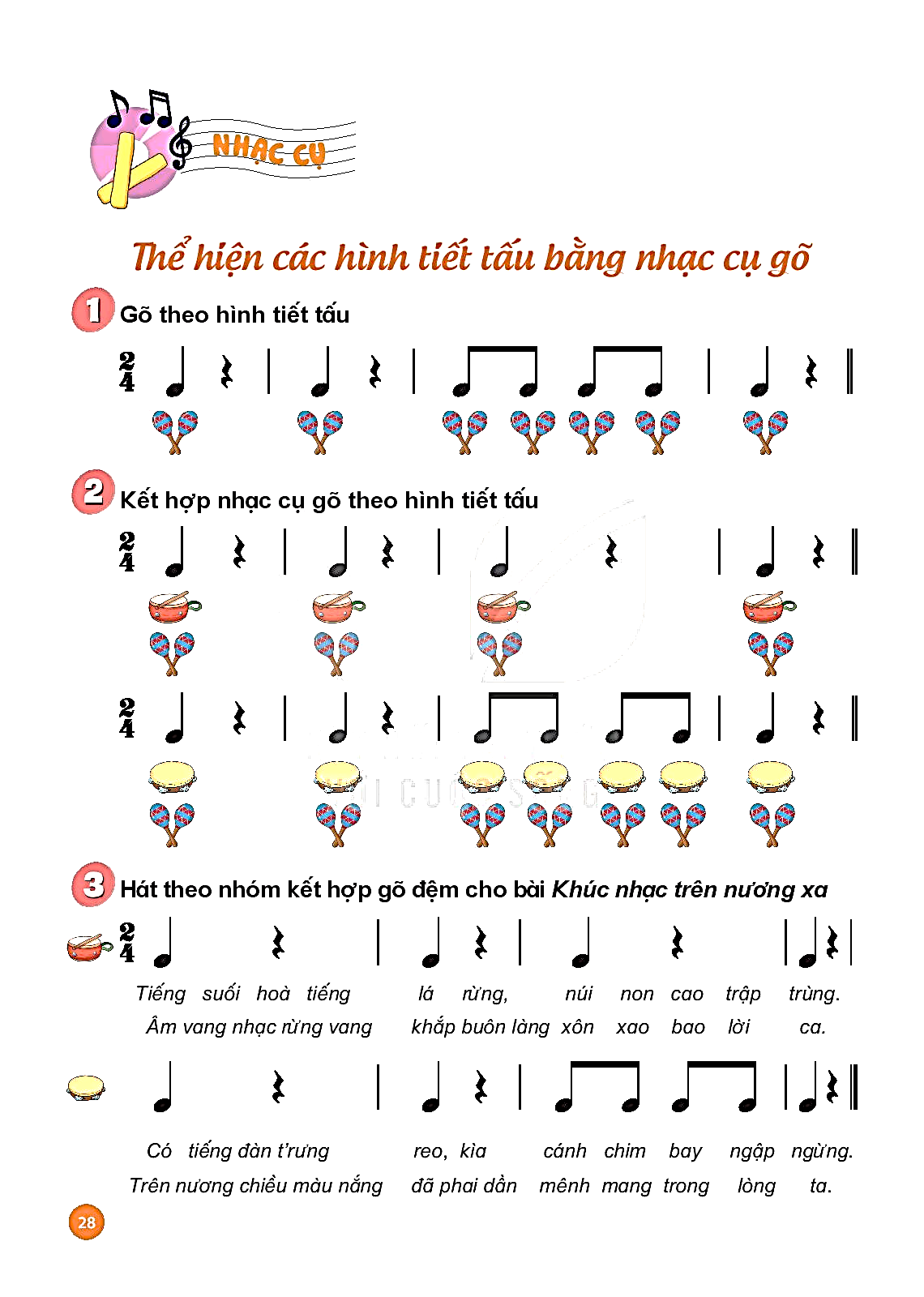 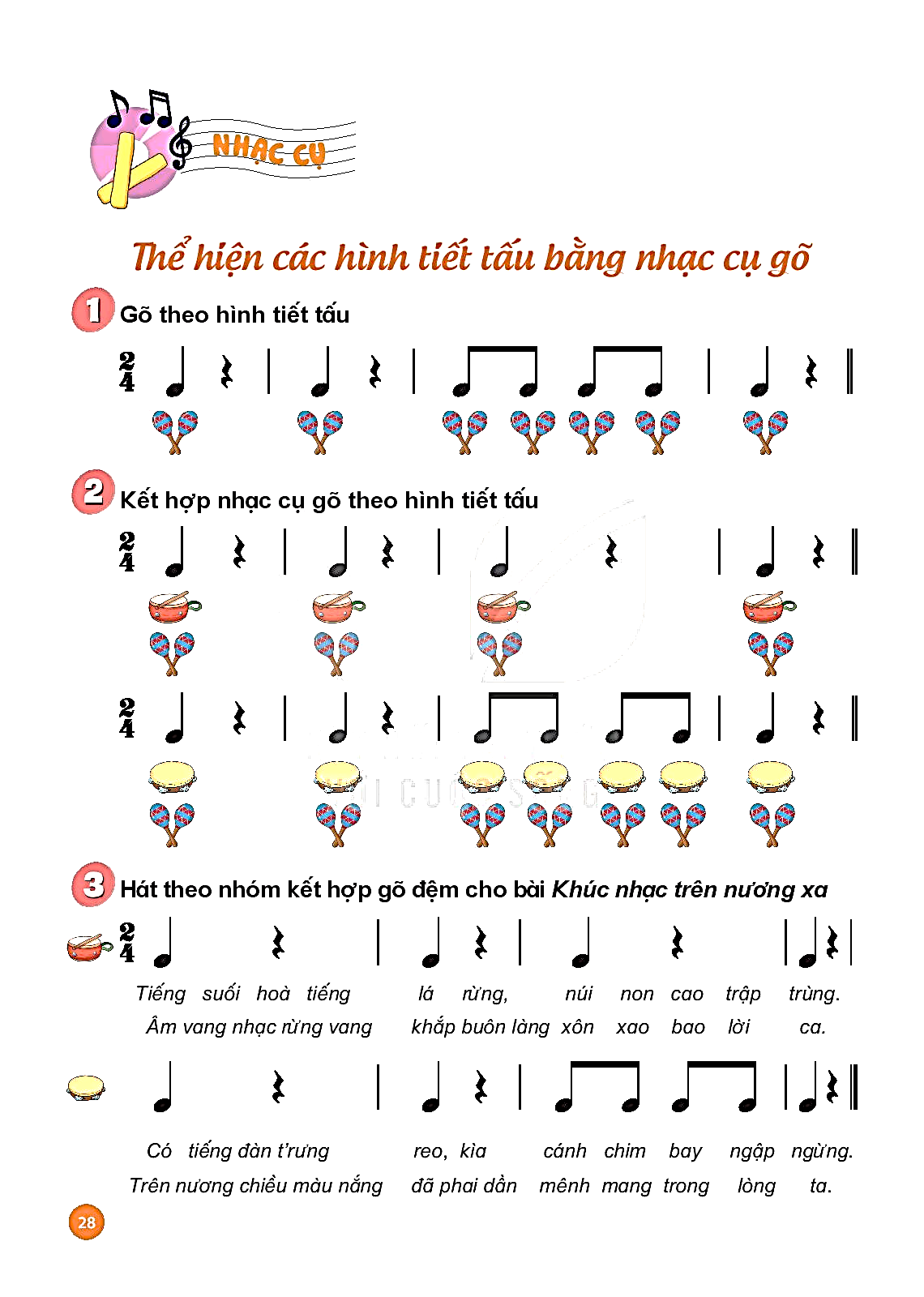 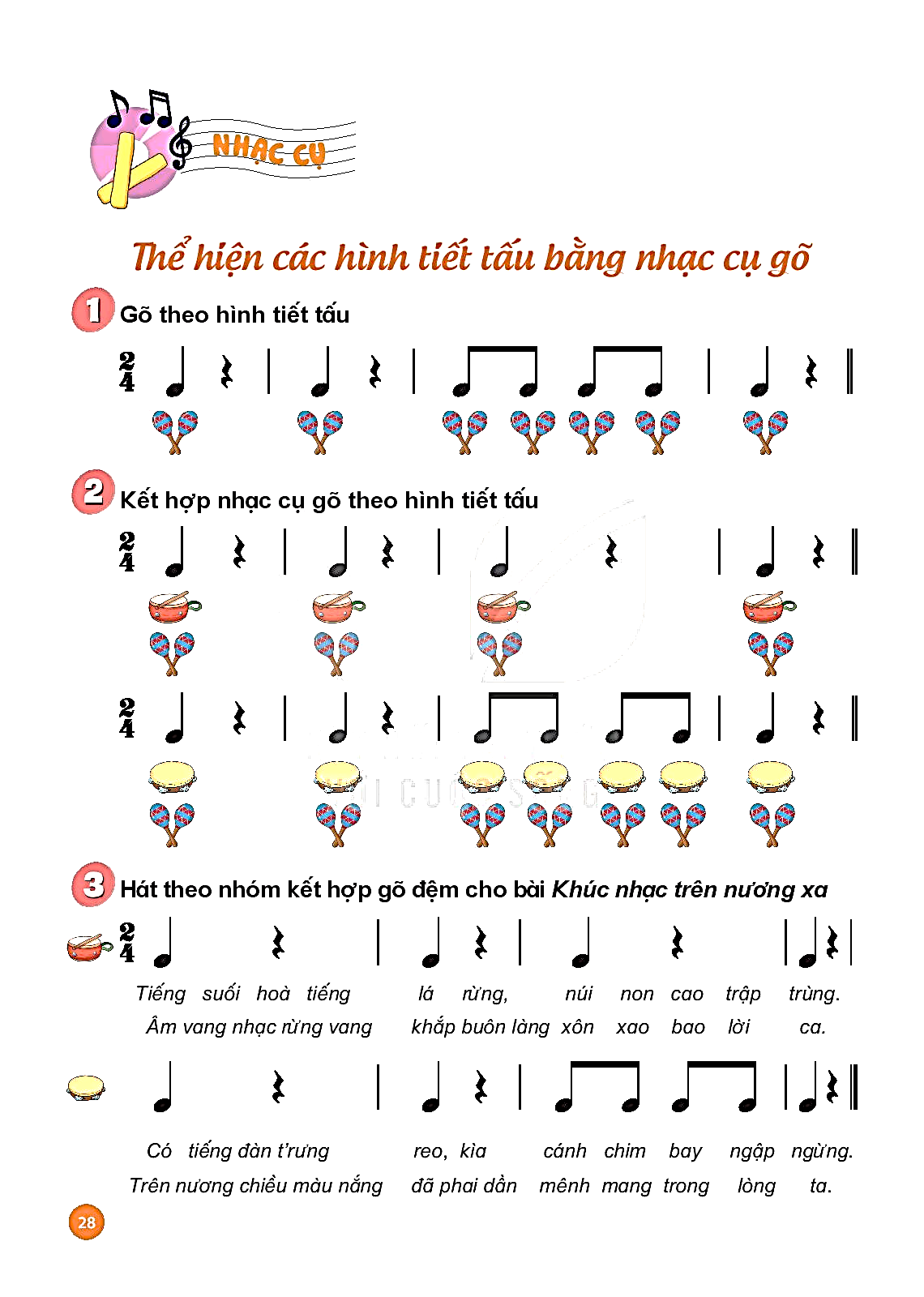 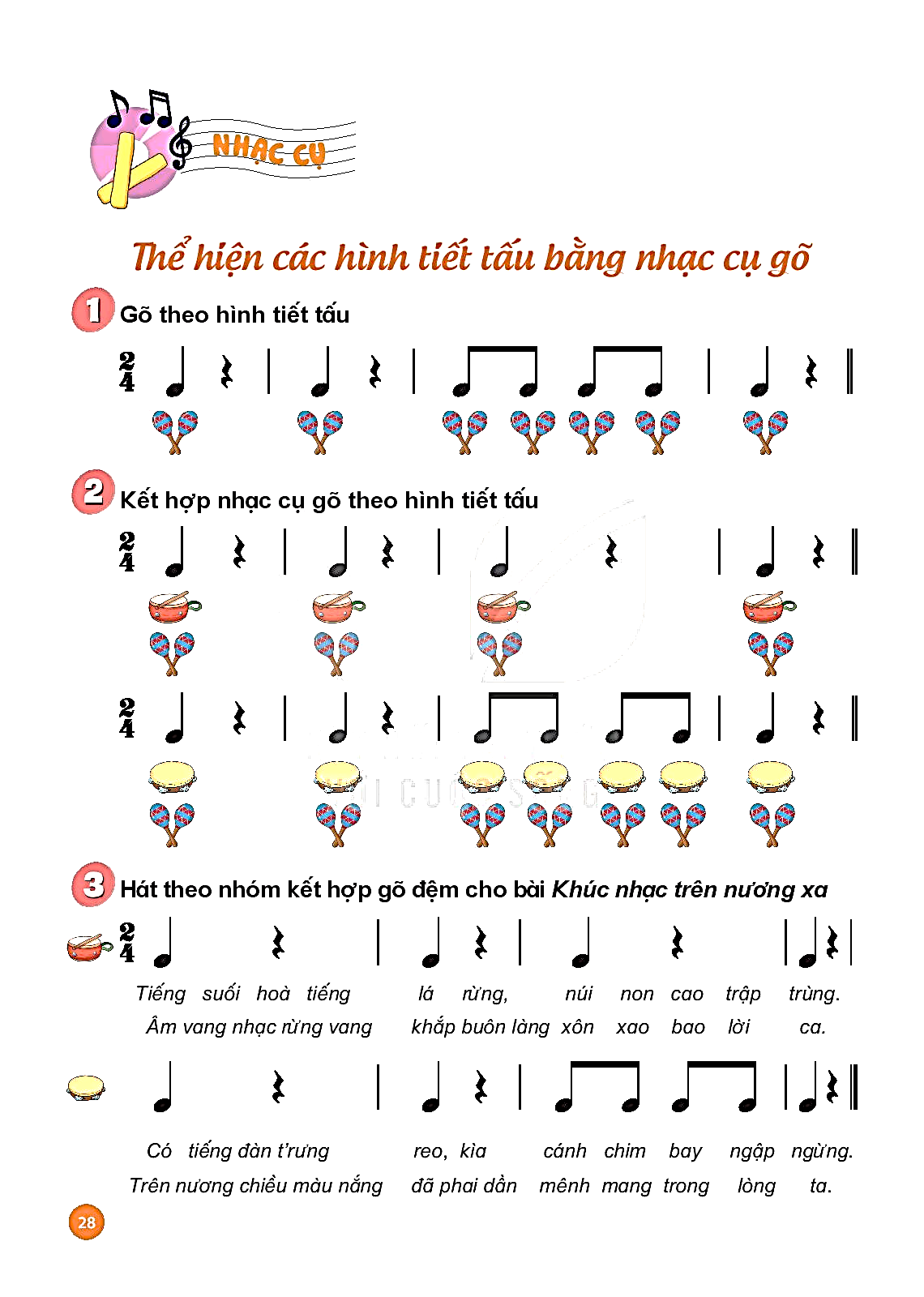 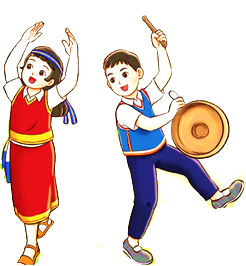 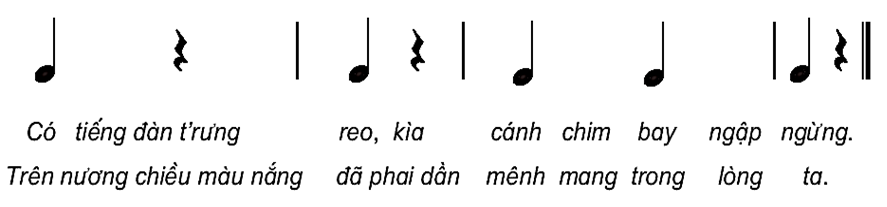 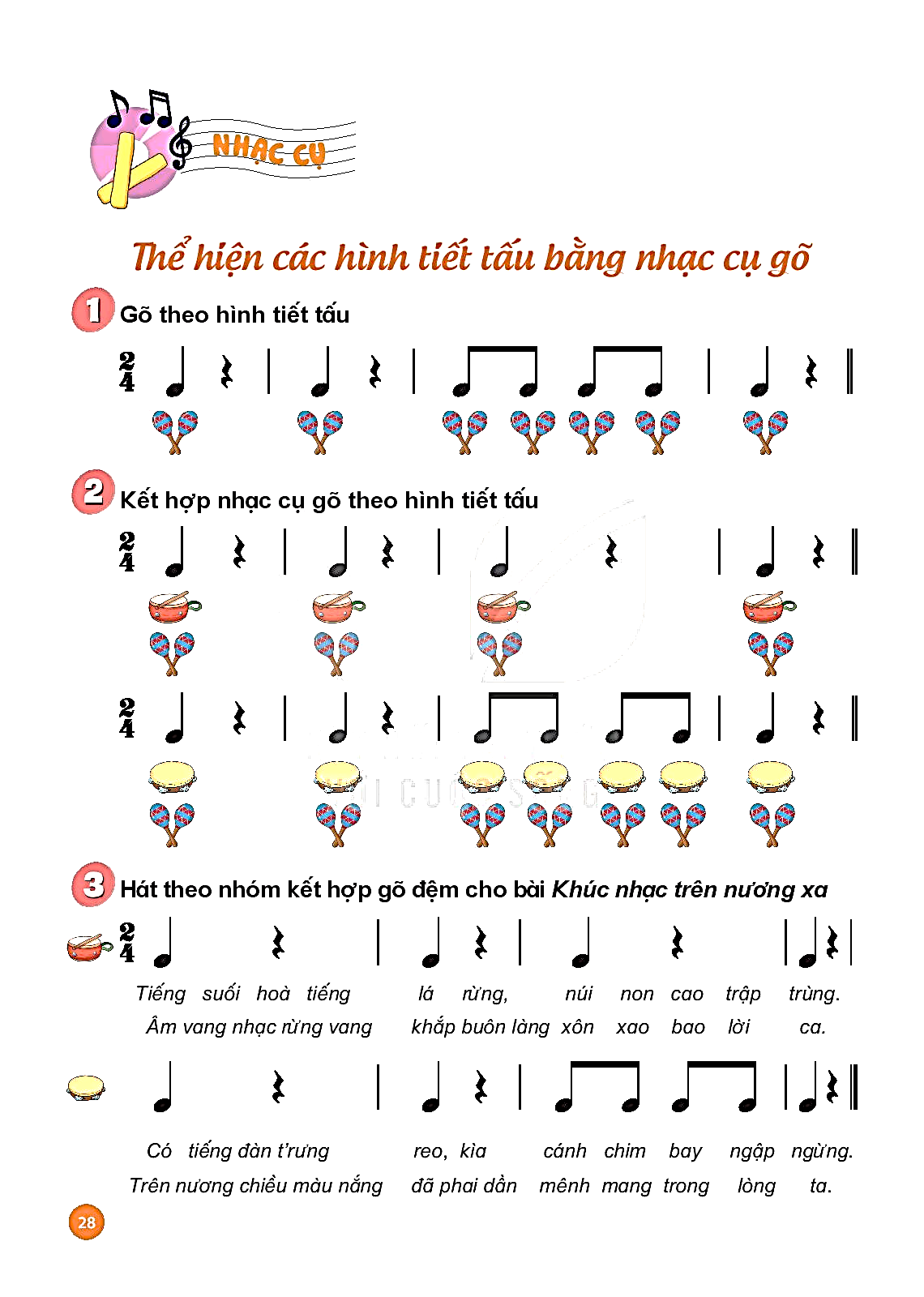 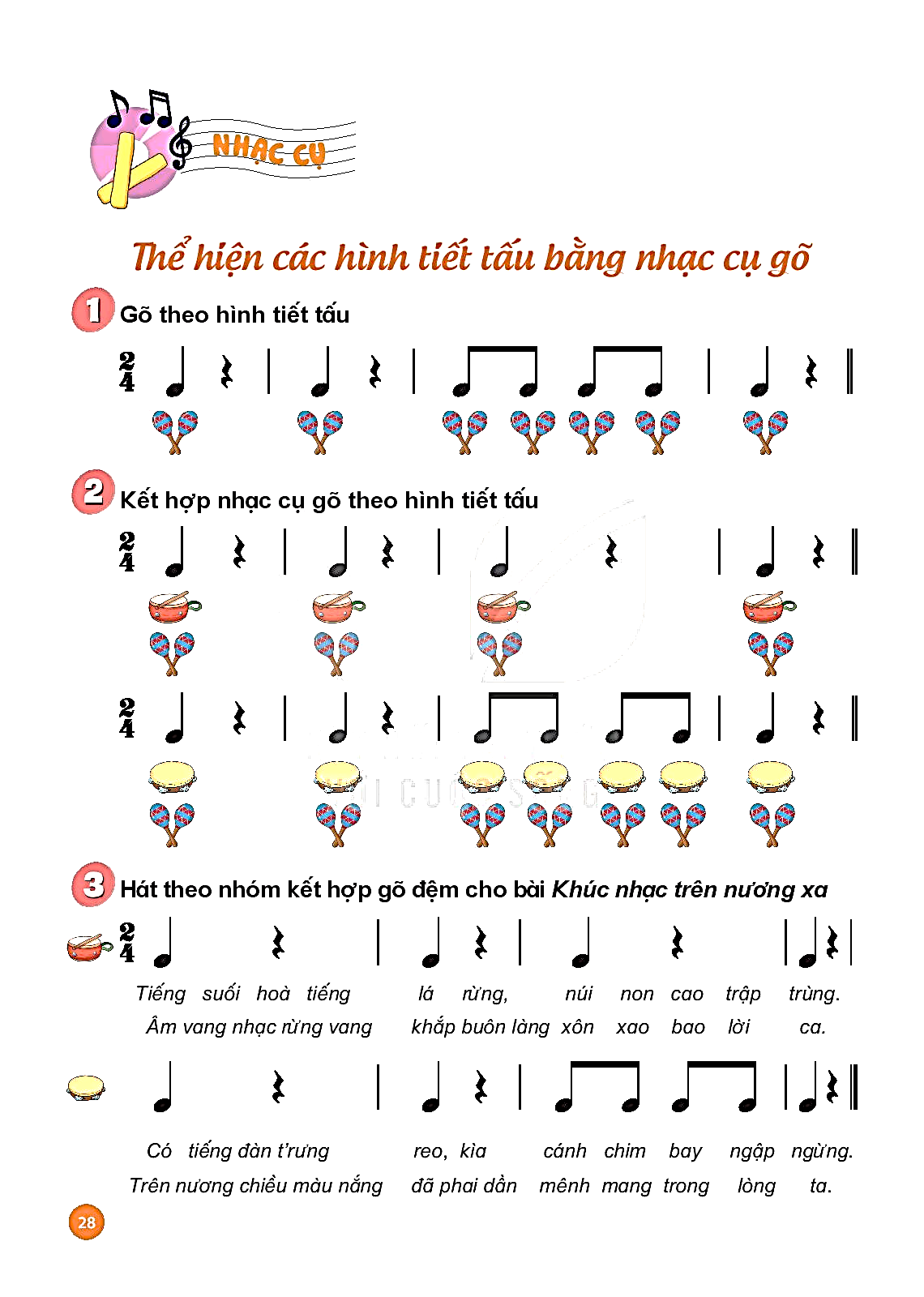 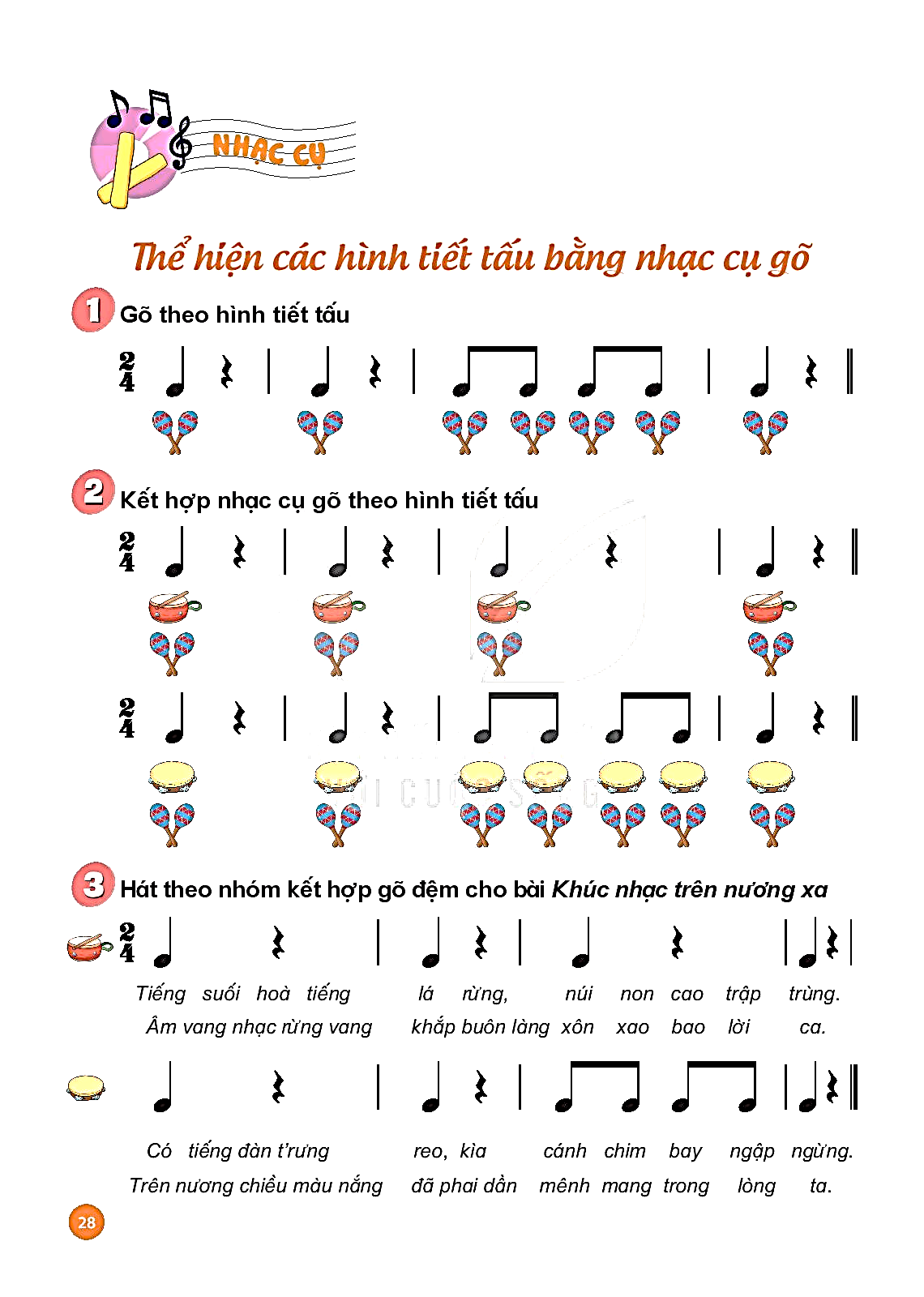 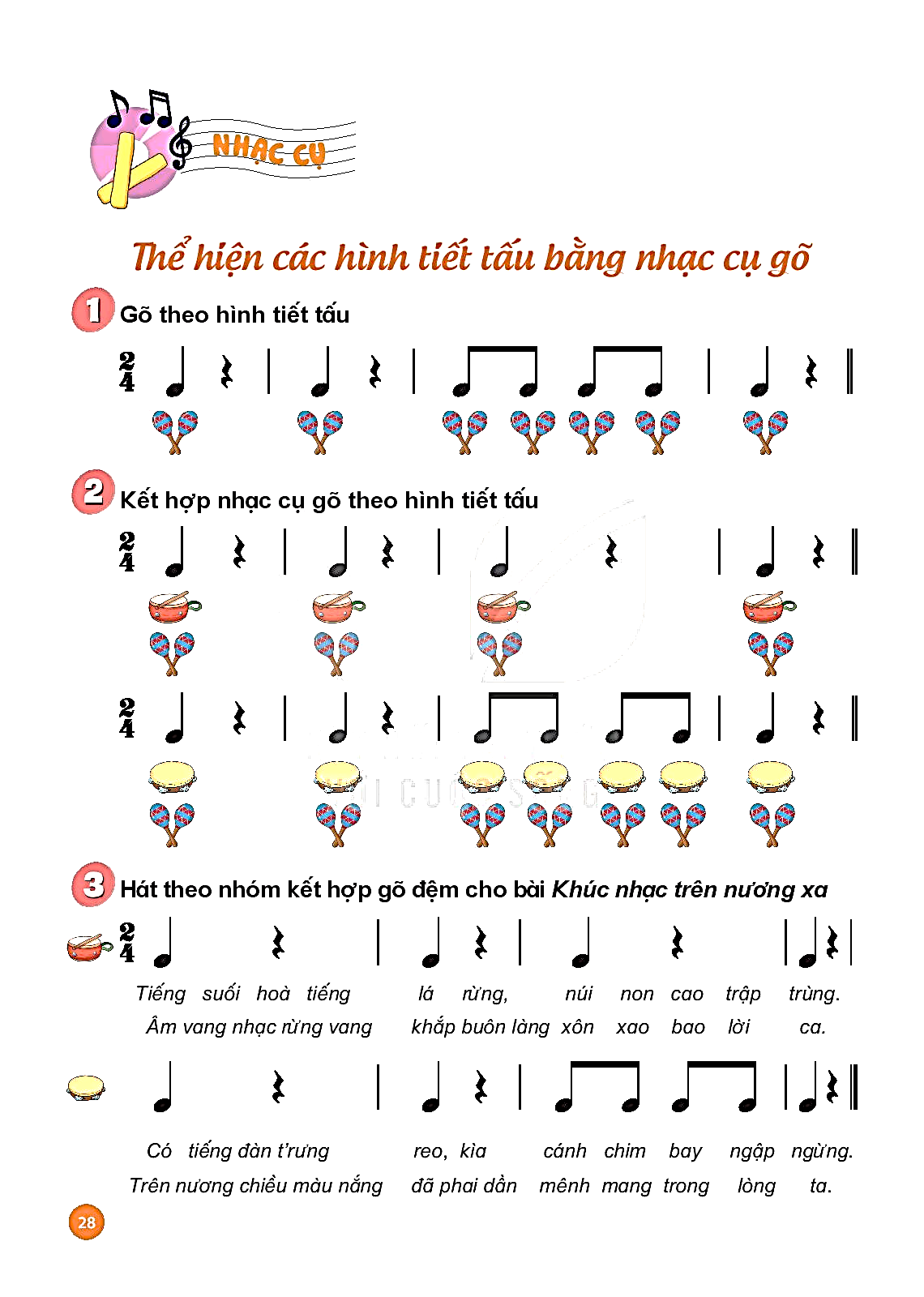 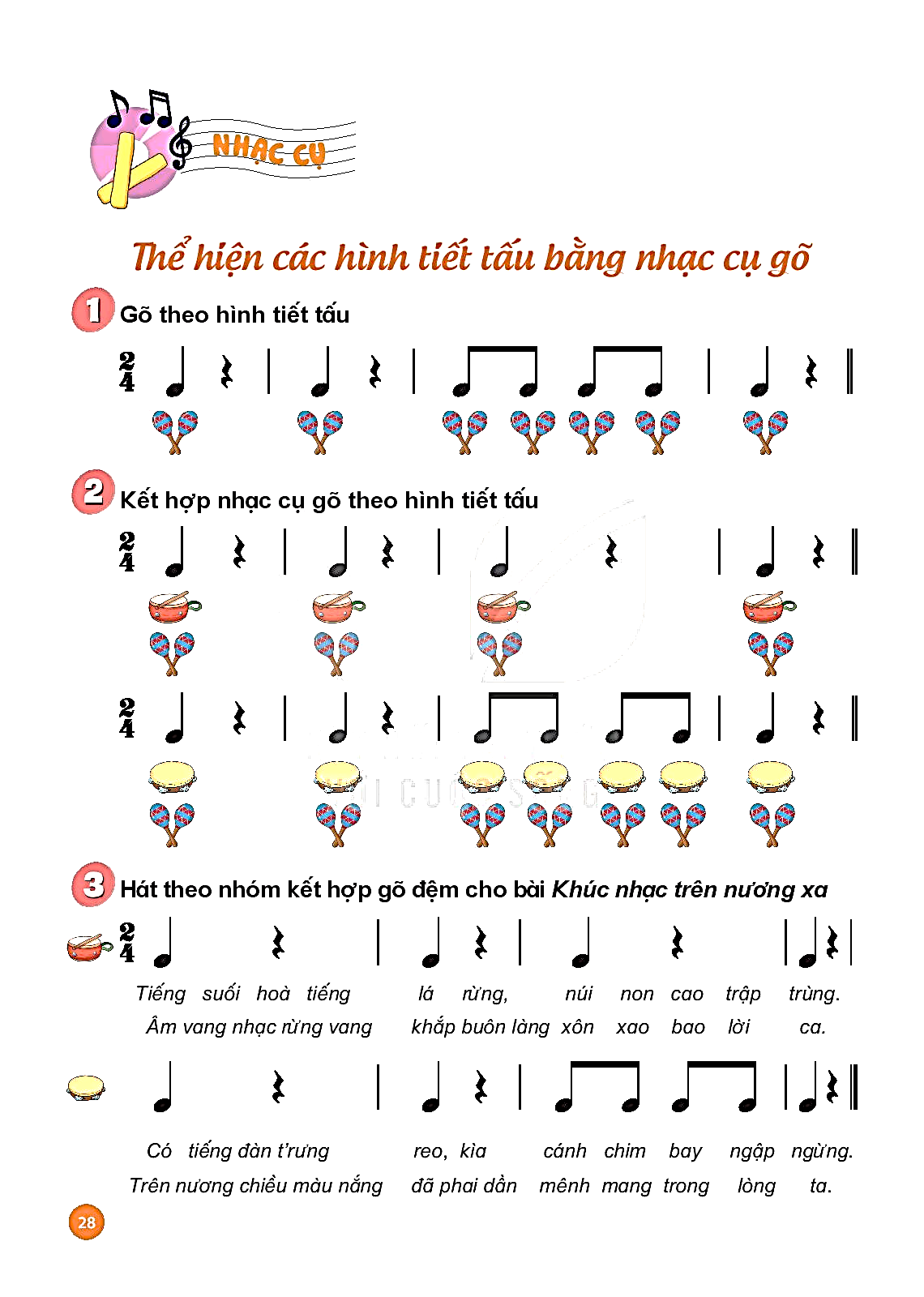 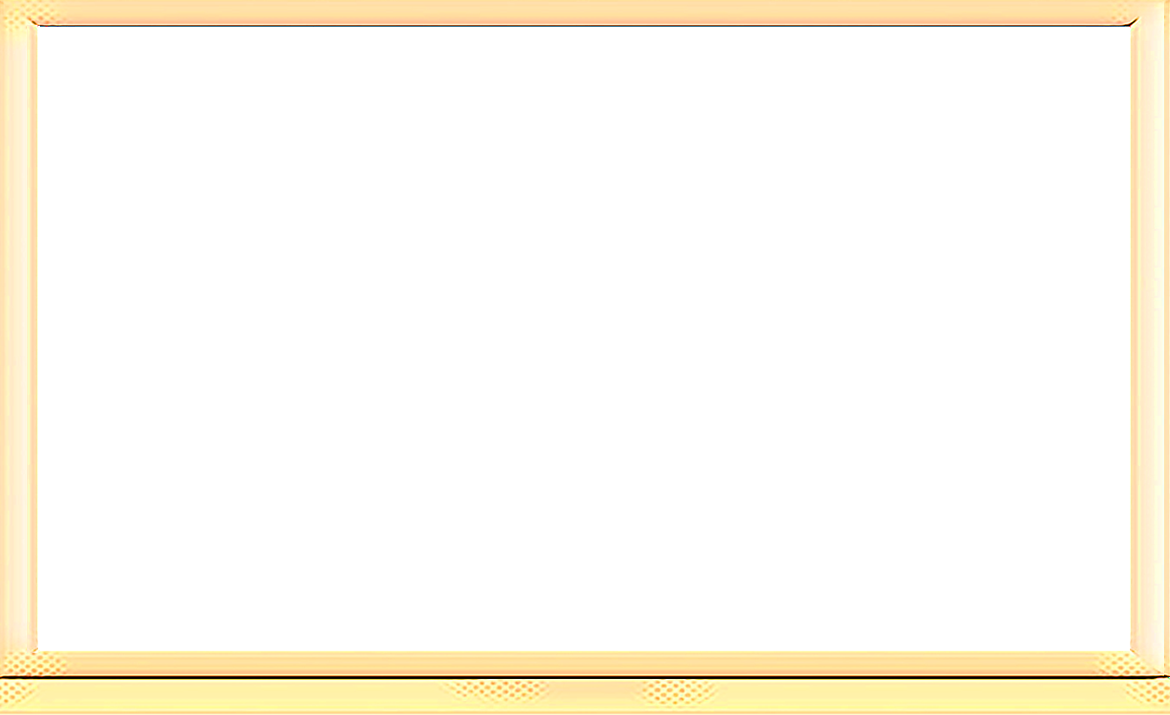 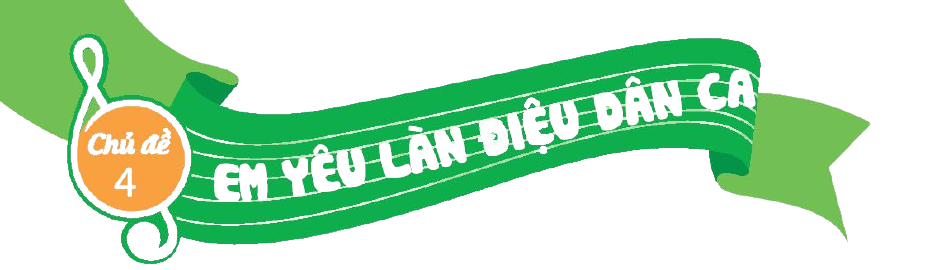 TIẾT 2 – CHỦ ĐỀ 4
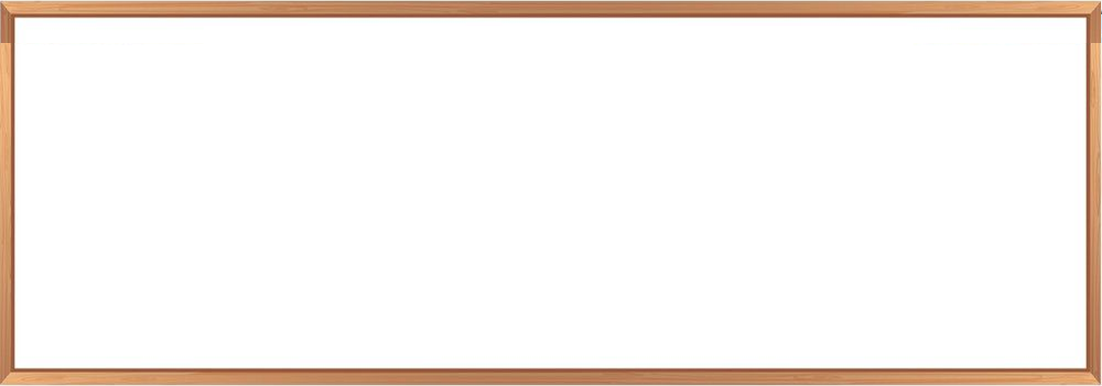 ÔN TẬP BÀI HÁT:
KHÚC NHẠC TRÊN NƯƠNG XA
NHẠC CỤ:
THỂ HIỆN CÁC HÌNH TIẾT TẤU BẰNG NHẠC CỤ GÕ
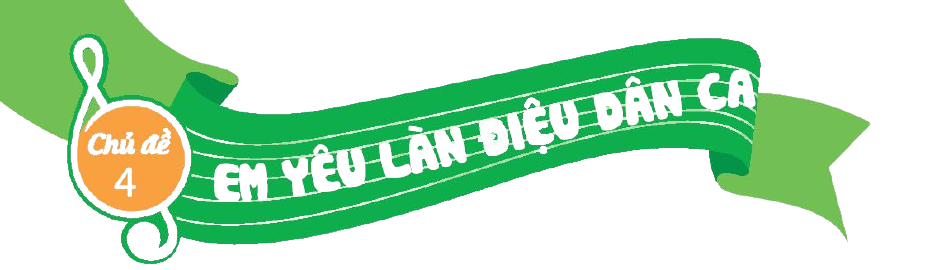 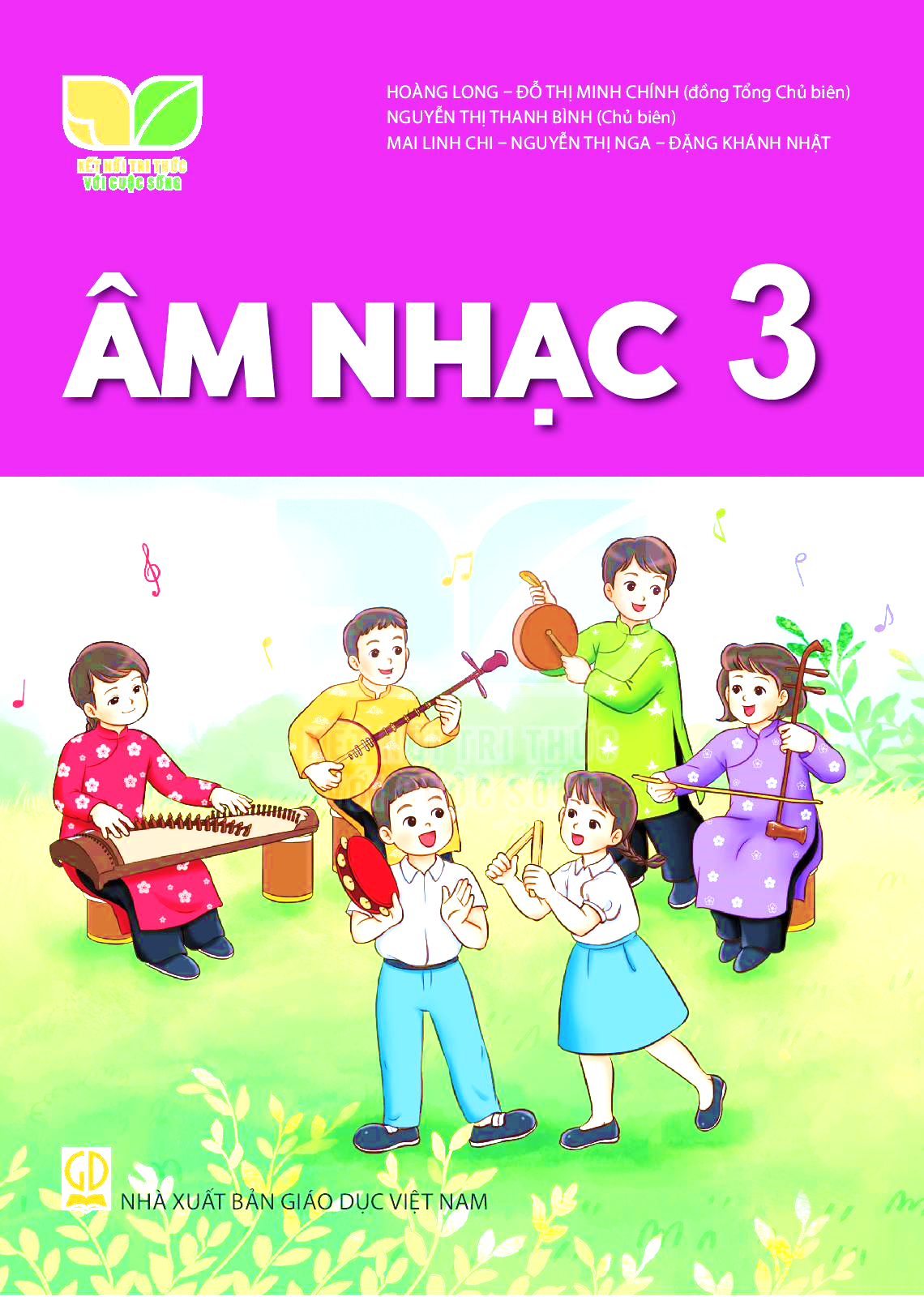 TIẾT 2 – CHỦ ĐỀ 4
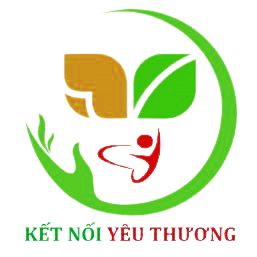 Huỳnh Long Nguyện